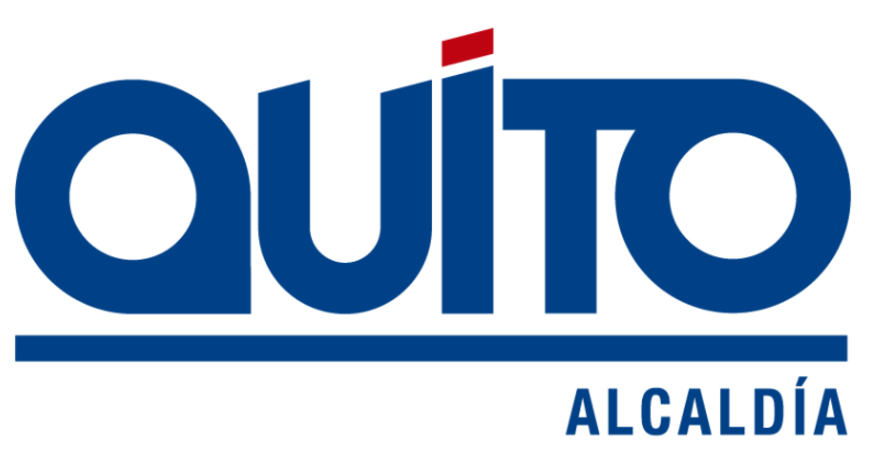 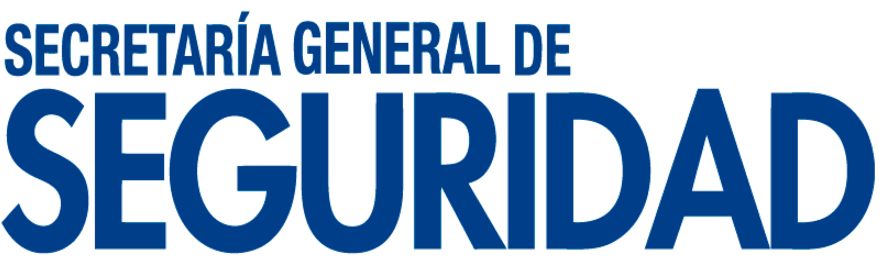 INFORME FINAL 
PLAN DE PREVENCIÓN Y RESPUESTA ÉPOCA LLUVIOSA EN EL DMQ
OCTUBRE 2016 – JUNIO 2017
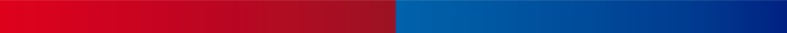 COMPONENTES DEL PLAN
Recuperación
3
5
1
4
2
6
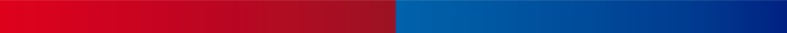 ANÁLISIS DE LA AMENAZA
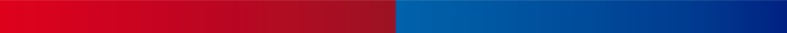 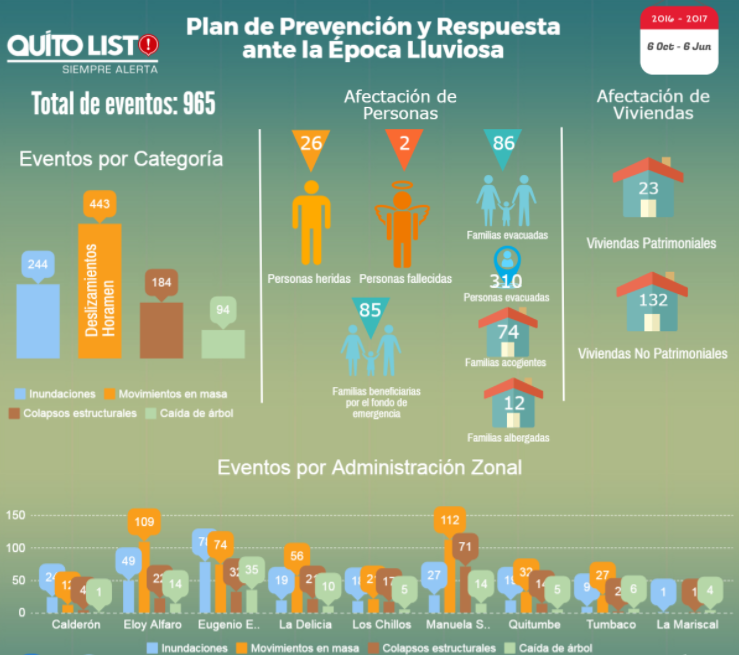 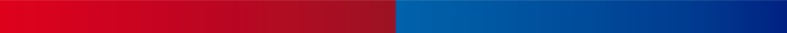 EVENTOS REGISTRADOS POR MES
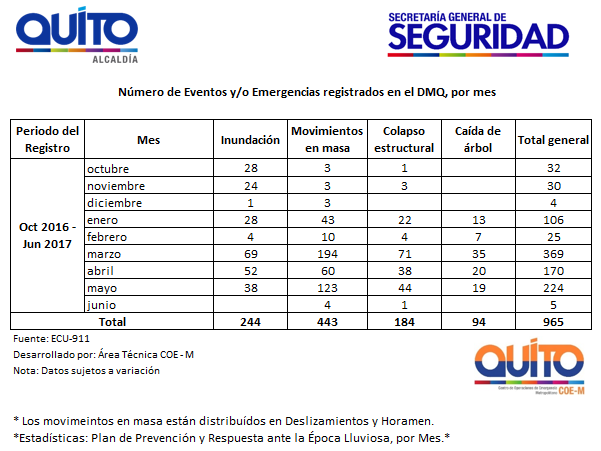 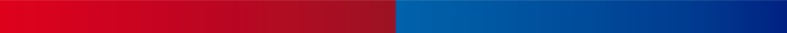 PREVENCIÓN Y MITIGACIÓN
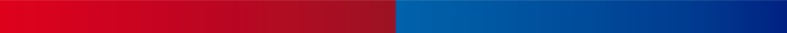 DATOS PRINCIPALES
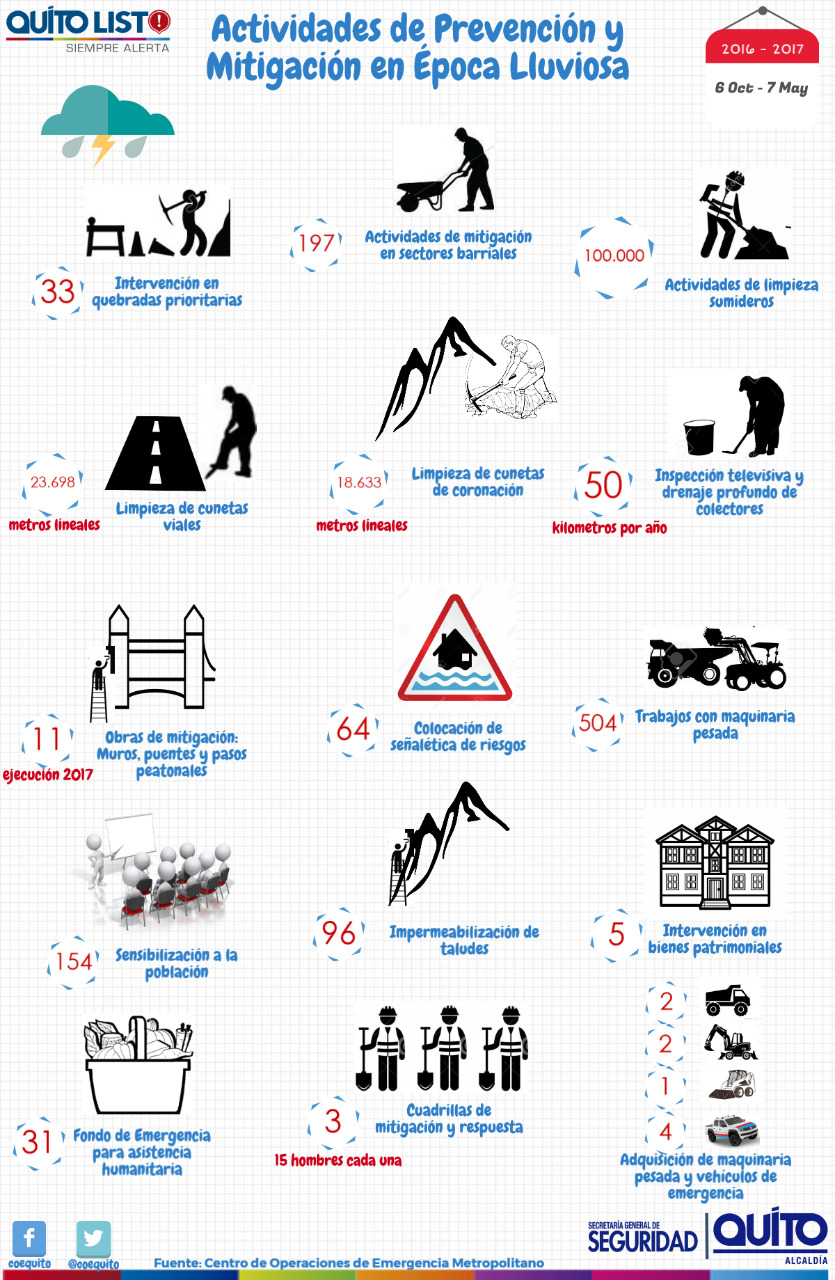 60 barrios susceptibles a inundaciones.
100 barrios propensos a movimientos en masa.
13 pluviómetros instalados en sectores estratégicos de la ciudad.
1 estación meteorológica portátil. 
8 albergues de acogida inmediata con capacidad de 240 personas (30 c/u)
4 refugios temporales, con 1.060 carpas en total
79 puntos de encuentro en todo el DMQ.
Colocación de señalética preventiva en sitios estratégicos. 
16 pasos deprimidos monitoreados a través de personal motorizado y video cámaras.
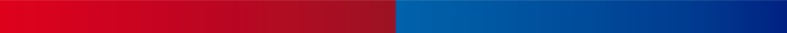 MANTENIMIENTO PREVENTIVO - EPMAPS
MONTO DE INVERSIÓN:
$ 2.825.467,00
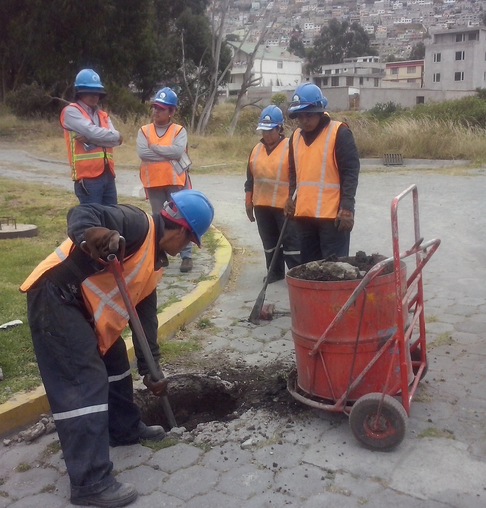 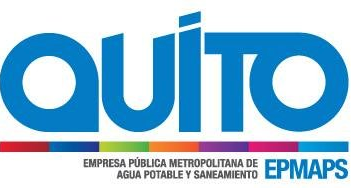 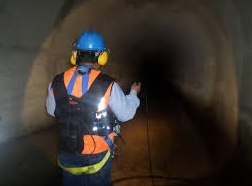 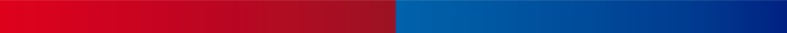 MANTENIMIENTO PREVENTIVO - EPMMOP
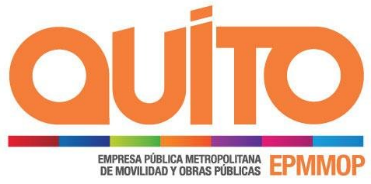 OCTUBRE 2016 - 
ABRIL 2017
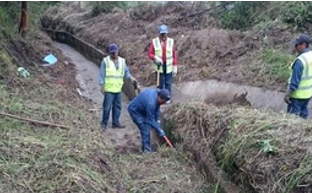 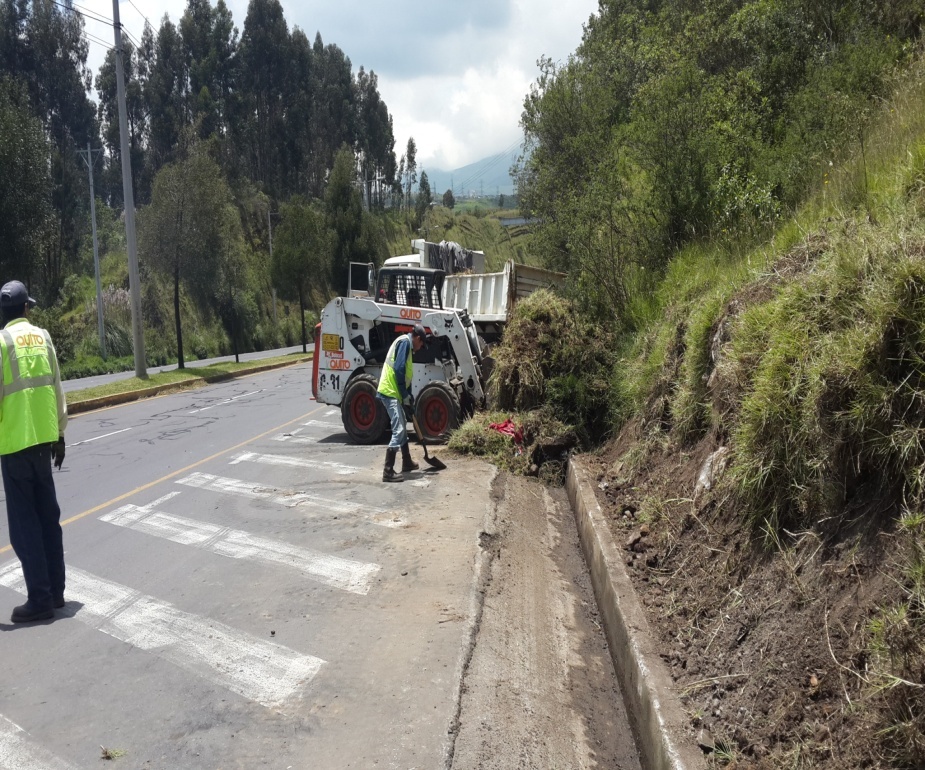 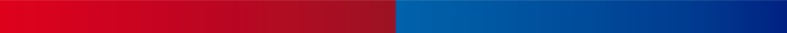 SEÑALÉTICA DE RIESGOS EN TRAMOS VIALES
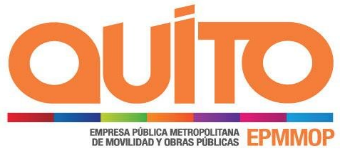 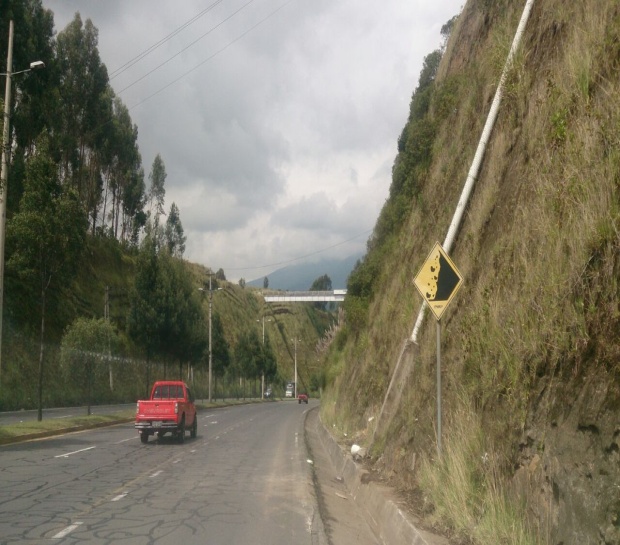 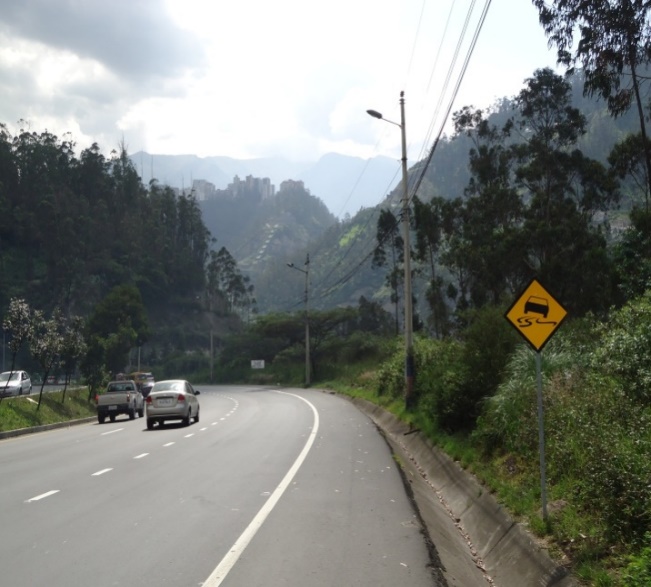 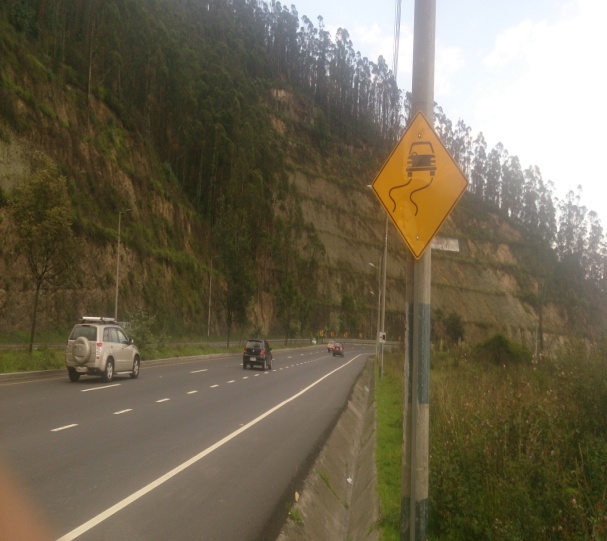 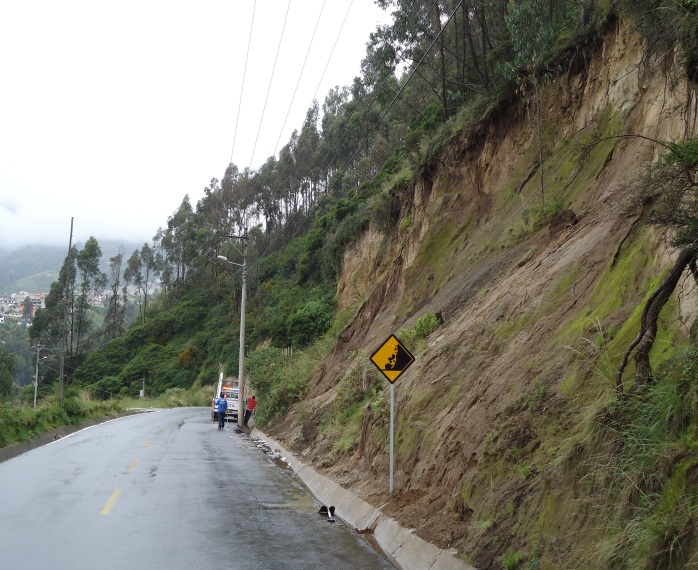 AVANCE 100 %
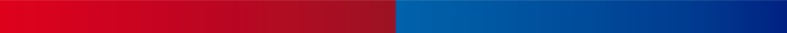 SEÑALÉTICA DE RIESGOS 16 PASOS A DESNIVEL
LIMPIEZA, SEÑALES GRANDES Y PINTURA REFLECTIVA QUE PERMITA LA VISIBILIDAD EL DÍA Y NOCHE
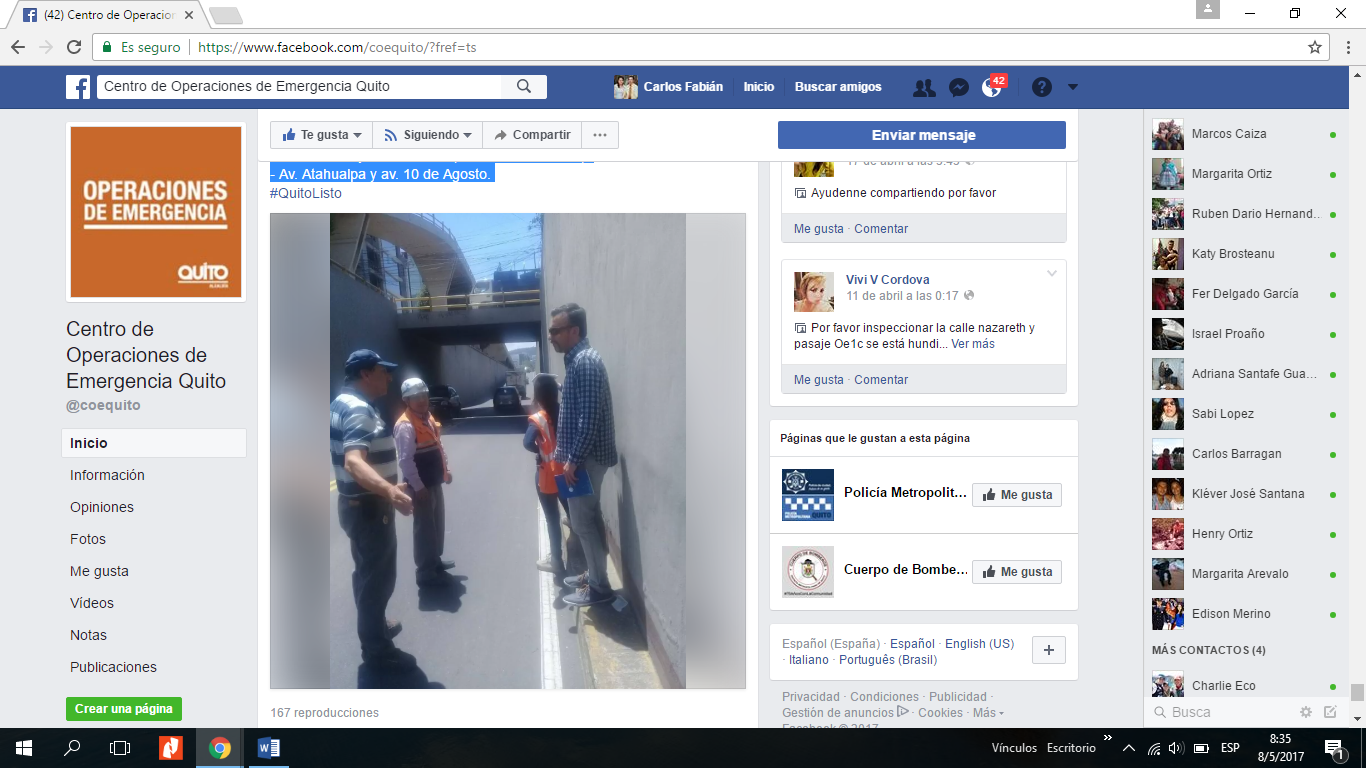 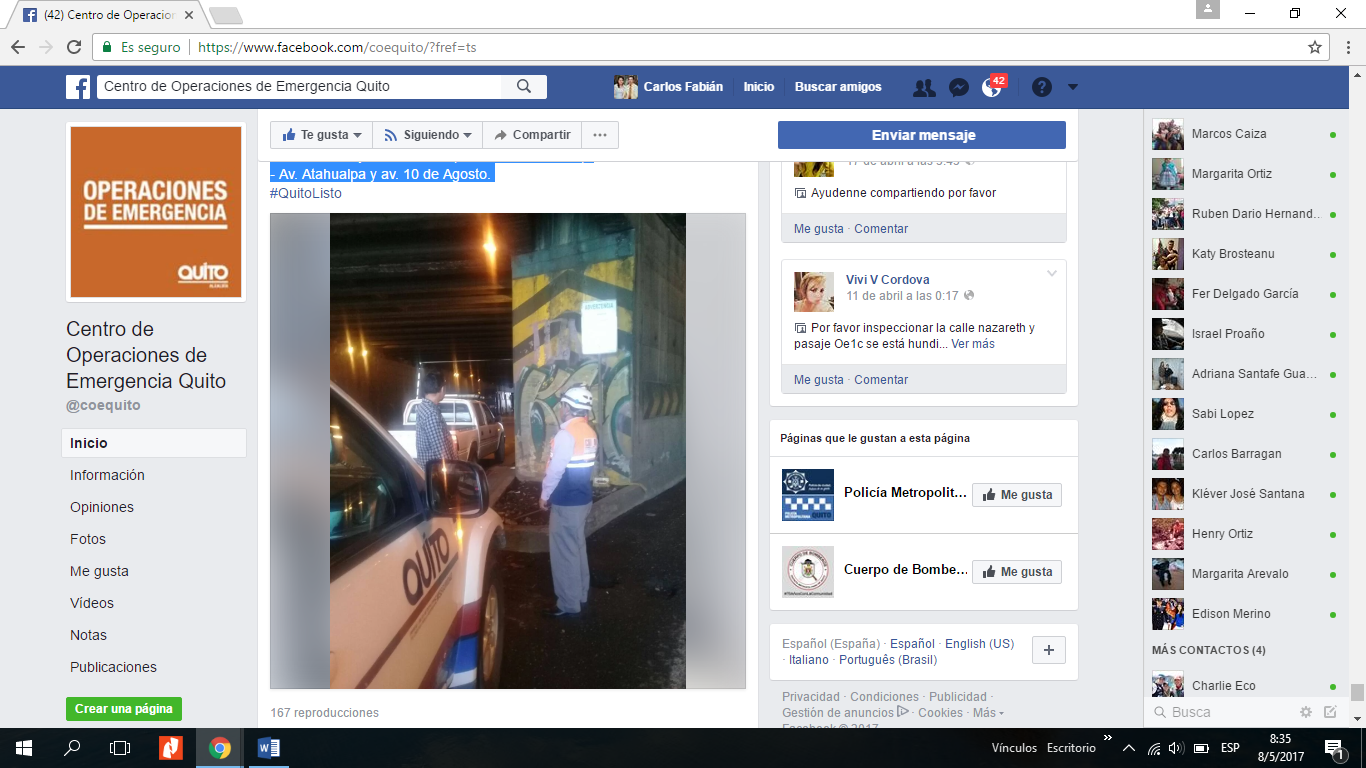 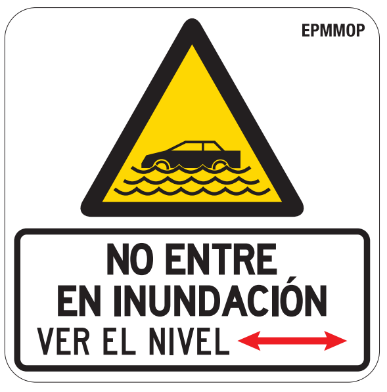 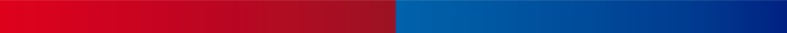 33 QUEBRADAS PRIORITARIAS
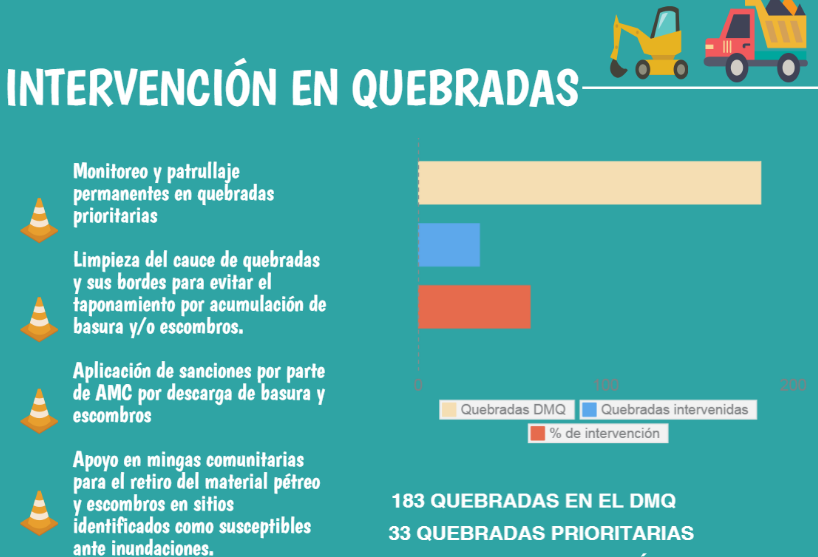 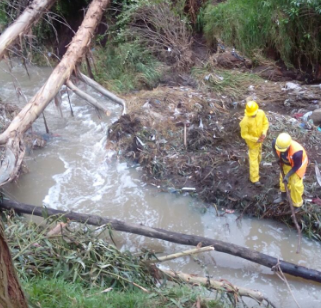 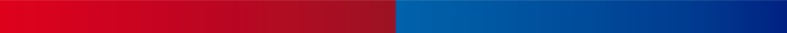 OBRAS DE MITIGACIÓN
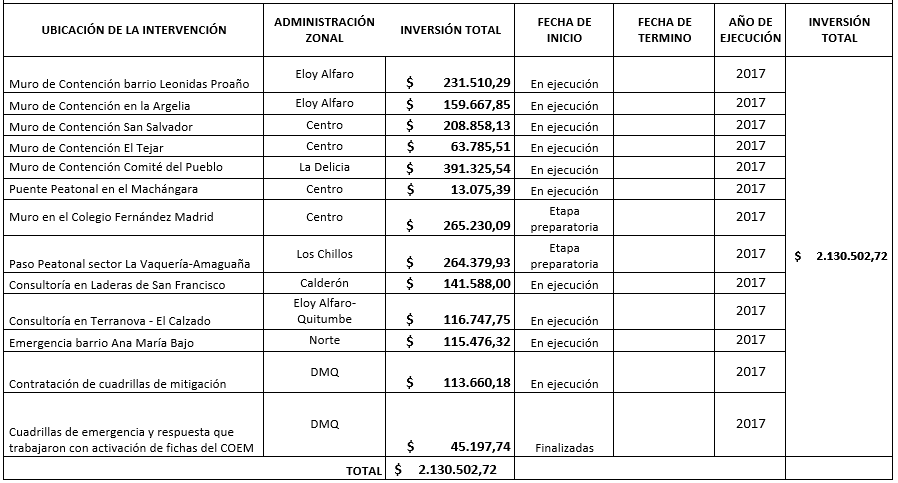 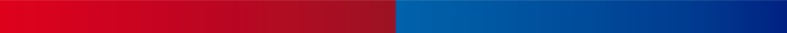 [Speaker Notes: A partir del mes de abril.
Actualización de mapas de riesgos y recursos
Realizar recorridos para reconocer las rutas de evacuación y sitios seguros cercanos a los sectores barriales susceptibles a movimientos en masa
Capacitación a la población en medidas de autoprotección
Ejercicios de simulación y simulacros]
ACTIVIDADES DE MITIGACIÓN
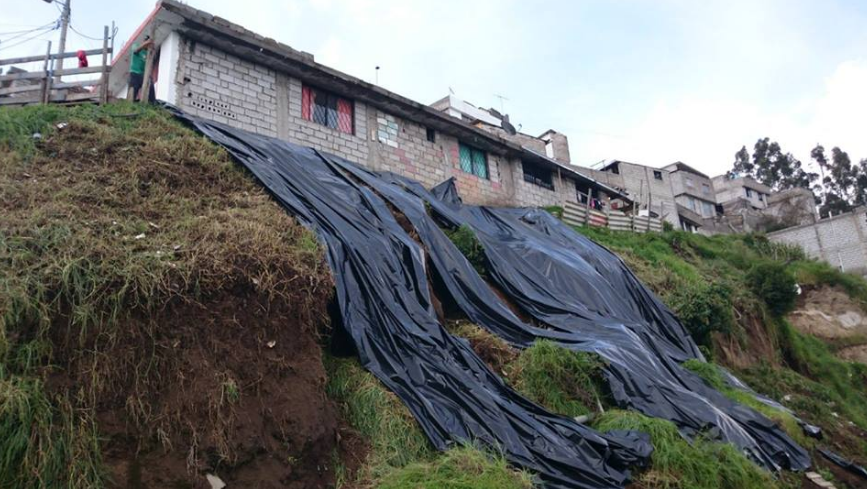 IMPERMEABILIZACIÓN DE TALUDES

96 intervenciones en las Administraciones Zonales del DMQ
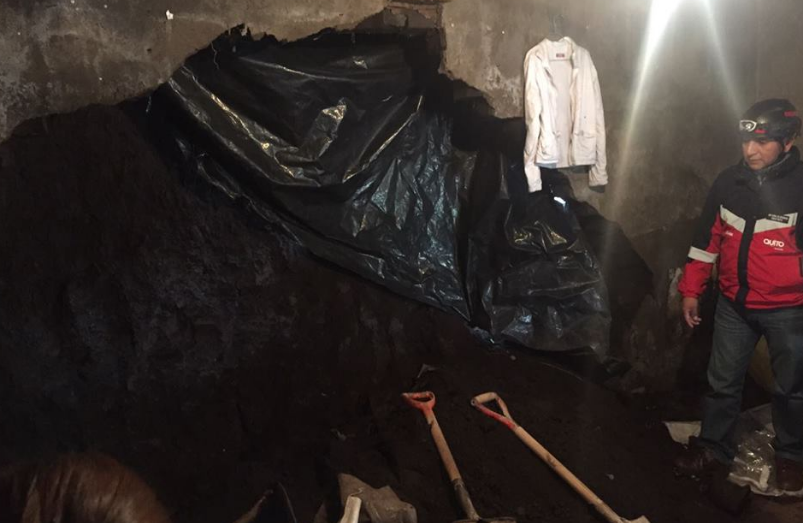 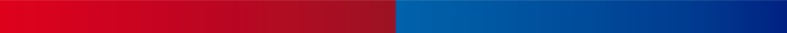 MITIGACIÓN EN BARRIOS CON LA COMUNIDAD
Total de actividades realizadas = 197
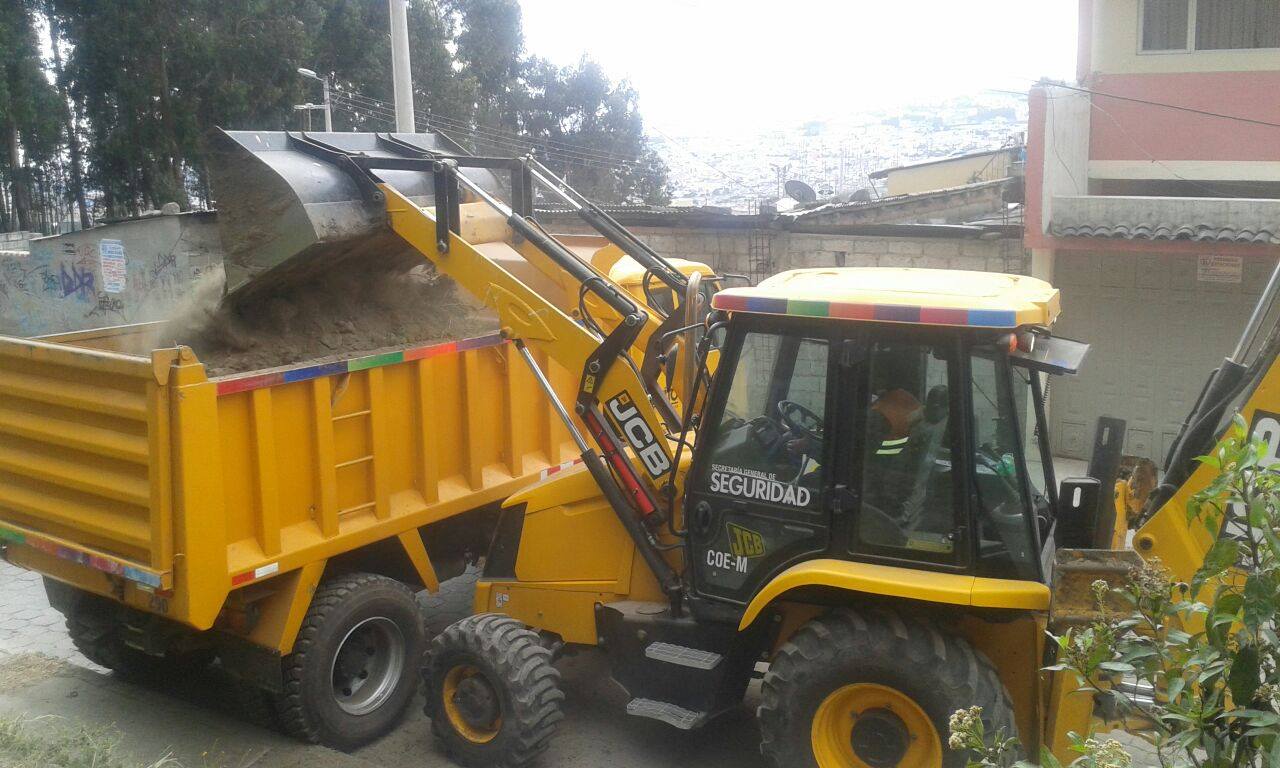 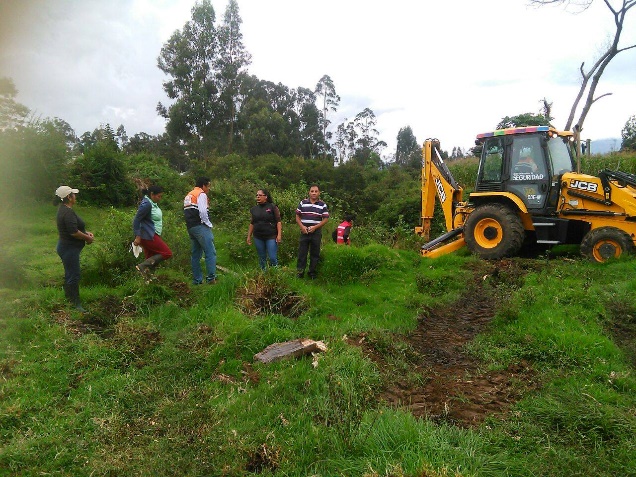 Fuente: COE-M
Desarrollado por: Área Técnica
Nota: Datos sujetos a variación
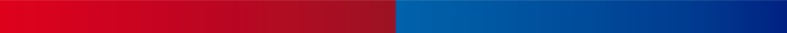 ACTIVIDADES CON LA COMUNIDAD A TRAVÉS DEL “QUITO LISTO”
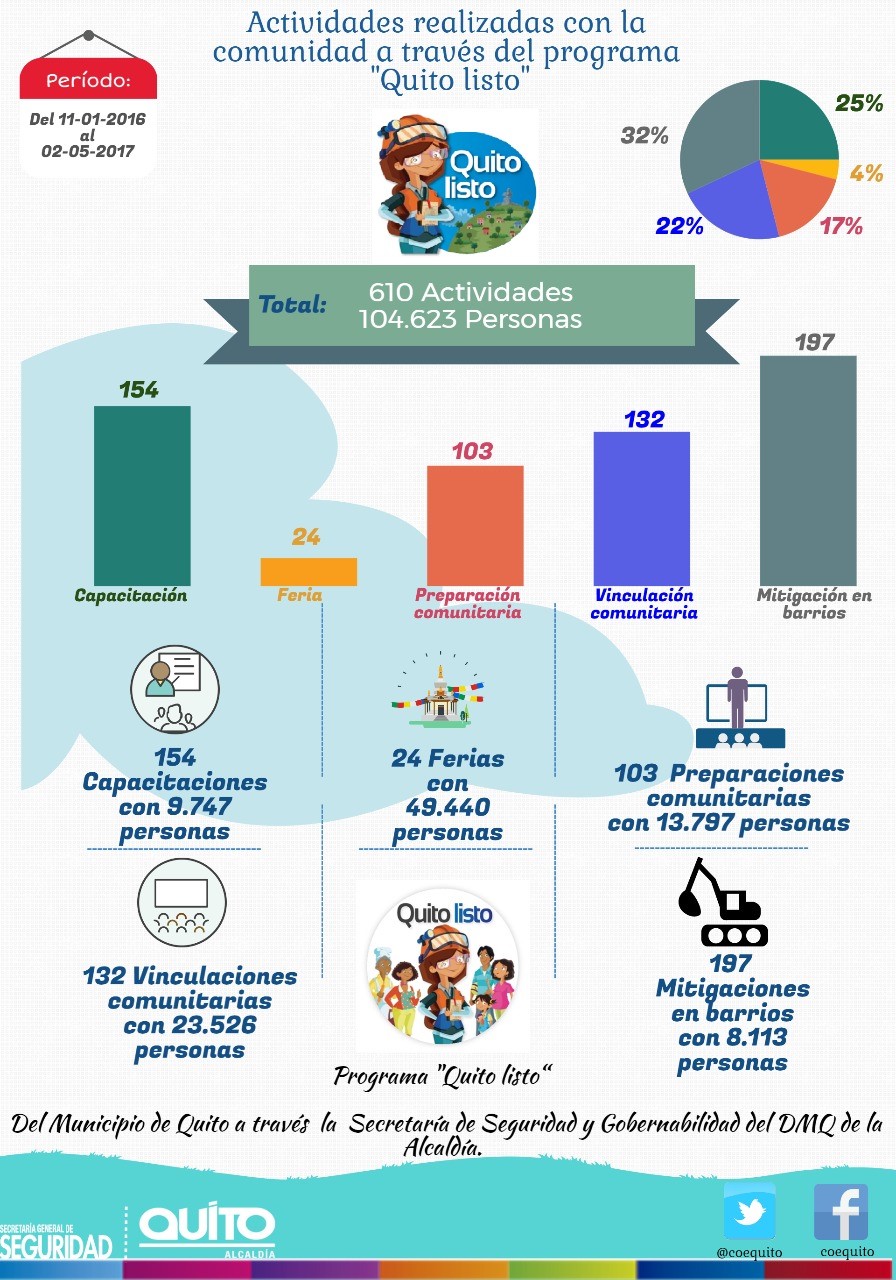 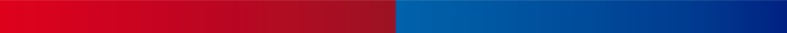 MITIGACIÓN CON MAQUINARIA PESADA EN PUNTOS CRÍTICOS
504 INTERVENCIONES 
PERÍODO: SEPTIEMBRE 2016 - ABRIL 2017
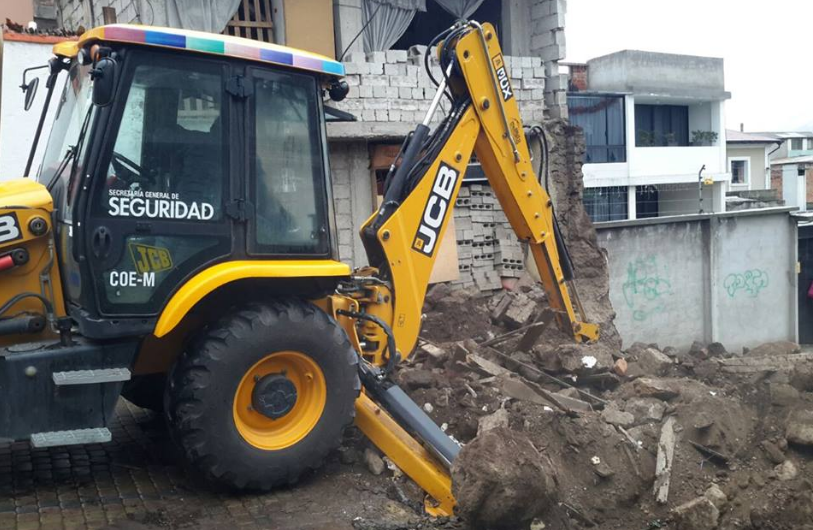 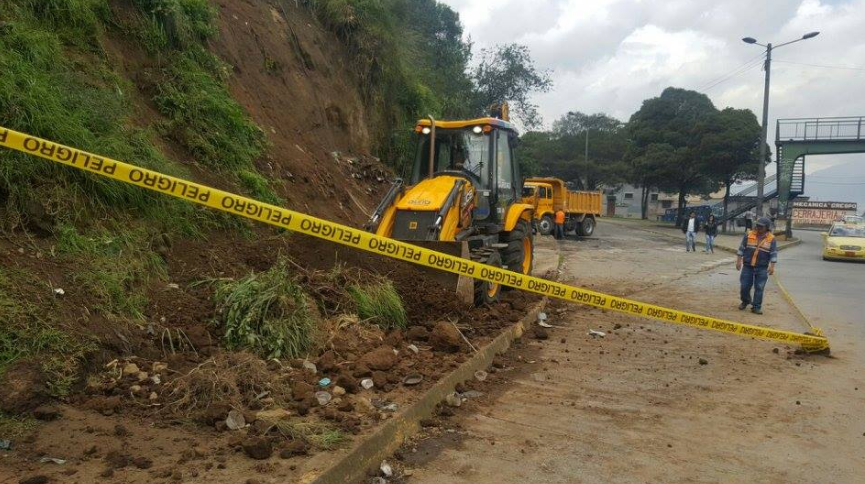 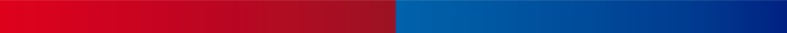 3 CUADRILLAS DE MITIGACION Y RESPUESTA
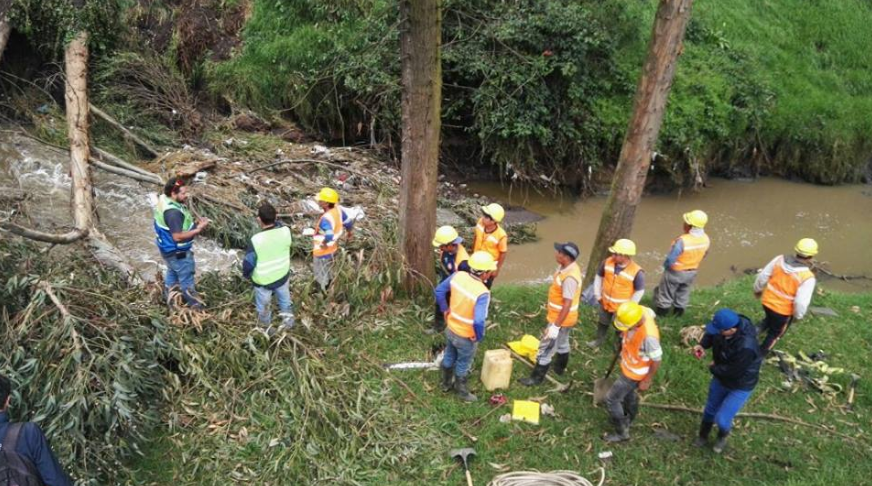 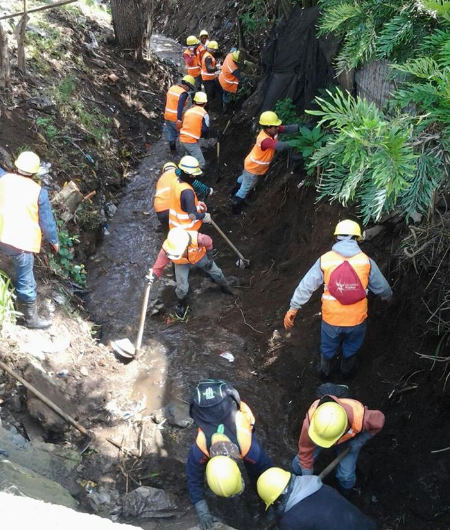 45 HOMBRES  CONTRATADOS PARA TRABAJOS DE LIMPIEZA Y DESALOJO DE MATERIAL EN SITIOS SUSCEPTIBLES

$ 158.857,92
(valor que se incluye dentro del rubro de Obras de Mitigación de EP-EMSEGURIDAD)
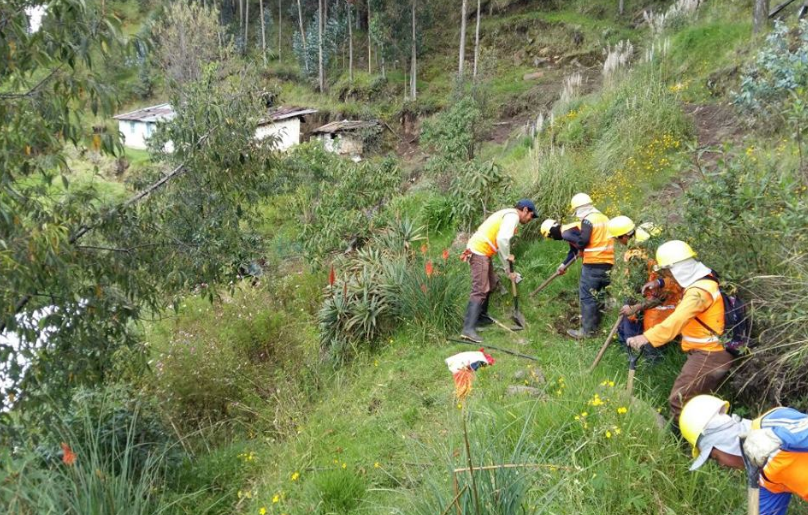 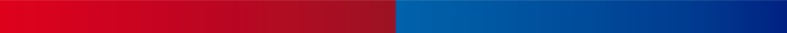 MONITOREO Y VIGILANCIA
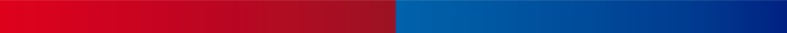 MONITOREO CONDICIONES CLIMÁTICAS
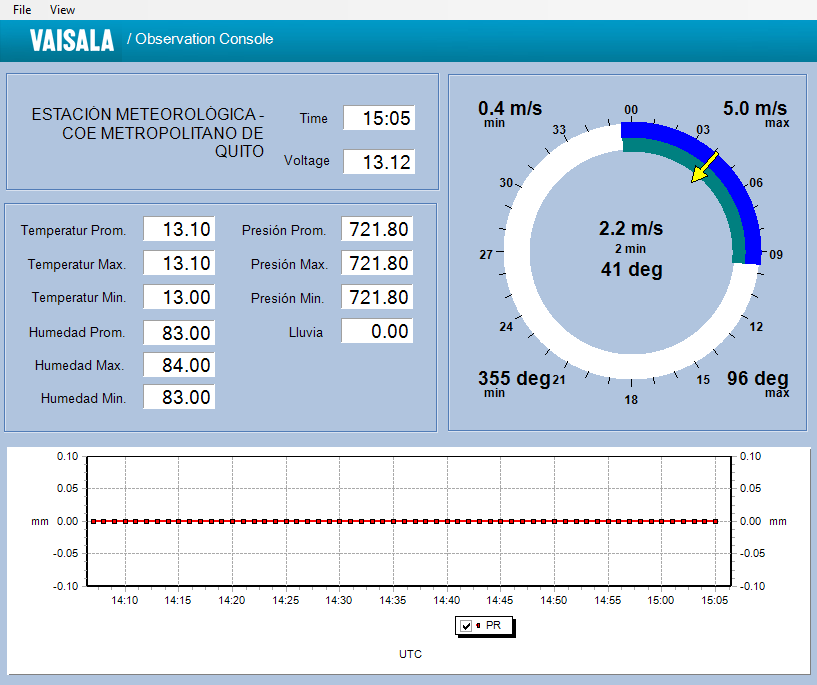 Datos de la estación meteorológica móvil del COE-M, ubicada en el ECU 911, permite establecer los niveles de alerta en la Administración Zonal Manuela Sáenz, zona de influencia de la estación
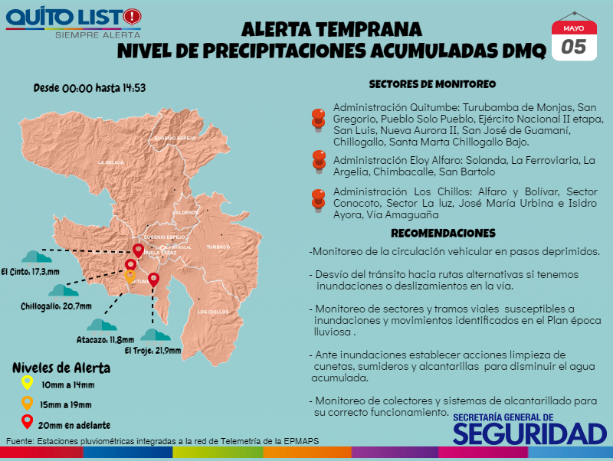 En base al registro de la acumulación de agua en las 22 estaciones pluviométricas de EPMAPS, se establecen los niveles de alerta en la zona de influencia de la estación, para su difusión a los organismos de respuesta y en las redes sociales.
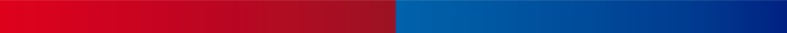 [Speaker Notes: Diagnóstico de situación de 
para optimizar el monitoreo de precipitaciones y apoyo de evaluación preliminar en el territorio]
PROYECCIÓN CLIMÁTICA
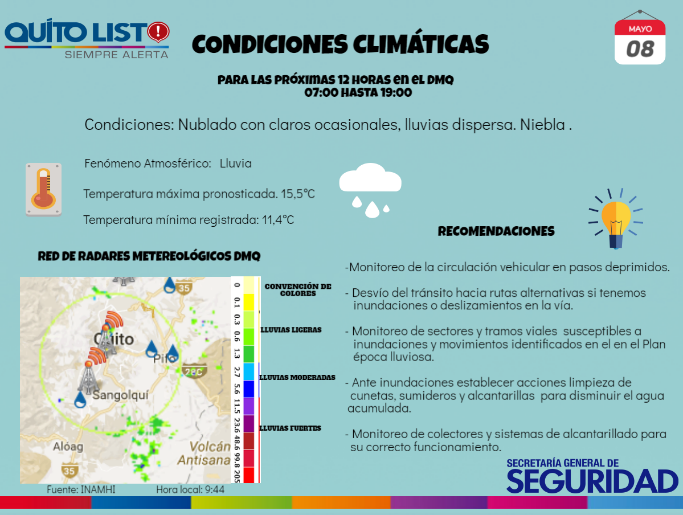 En base a la información del INAMHI, sobre el pronóstico del tiempo para el DMQ, se emiten boletines diarios sobre las condiciones climáticas y recomendaciones generales para monitoreo y respuesta
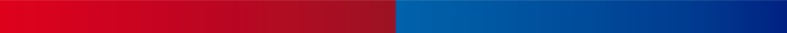 [Speaker Notes: Diagnóstico de situación de 
para optimizar el monitoreo de precipitaciones y apoyo de evaluación preliminar en el territorio]
VIGILANCIA MOTORIZADA Y VIDEO VIGILANCIA
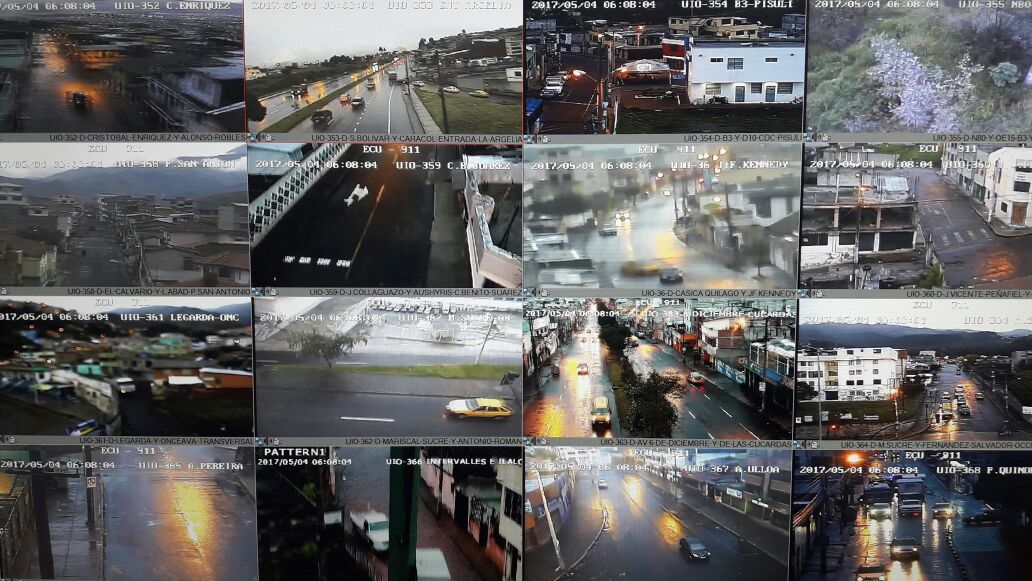 Video vigilancia permanente Sala de Situación COEM
Vigilancia móvil con personal motorizado
Vigilancia y monitoreo de árboles en riesgo
Vigilancia de pasos deprimidos
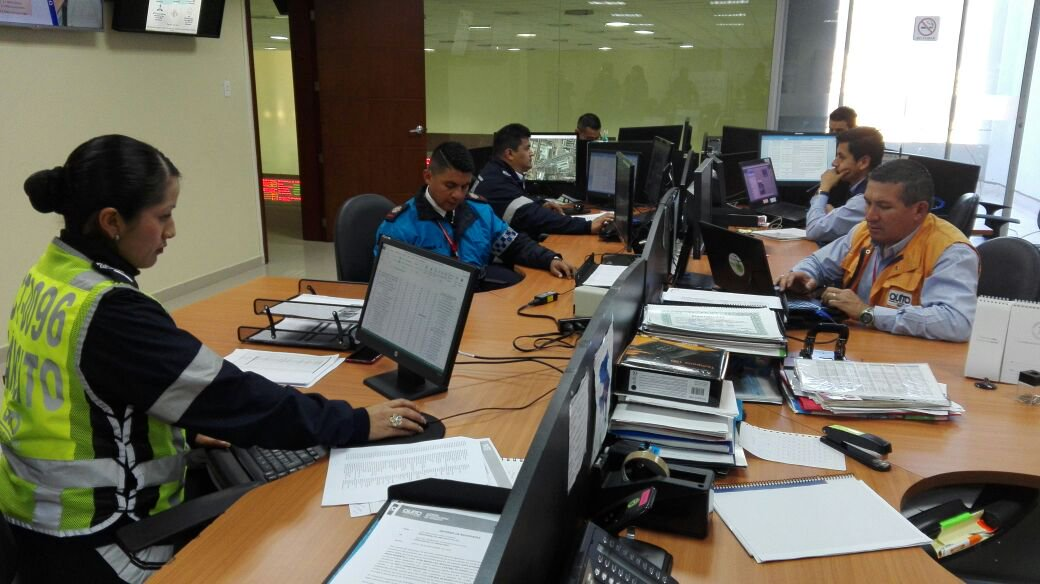 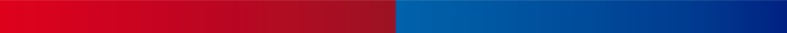 PREPARACIÓN DE LA RESPUESTA
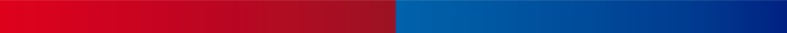 ADQUISICIÓN DE MAQUINARIA PESADA ATENCIÓN  EMERGENCIAS
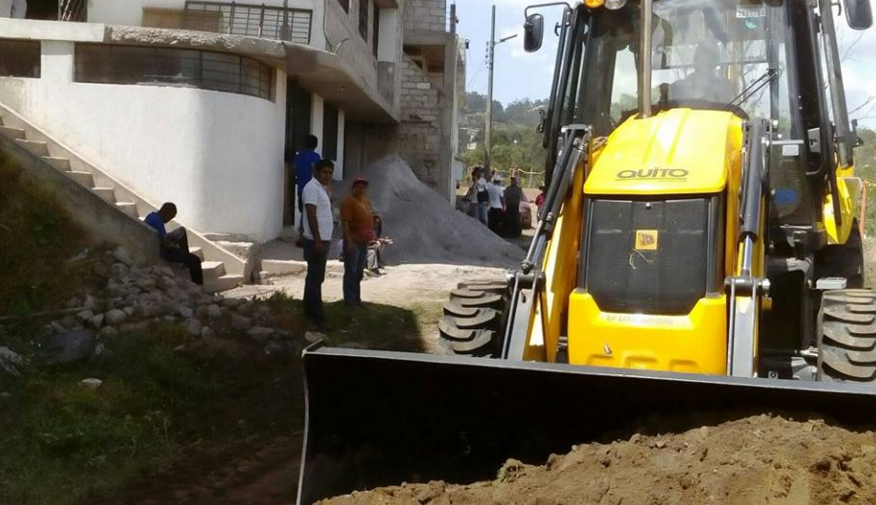 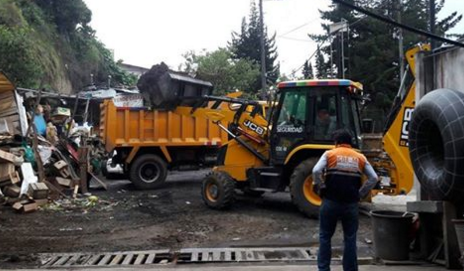 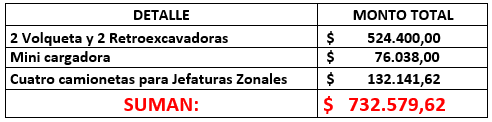 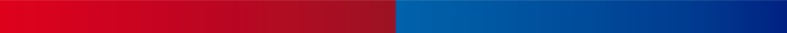 ORGANIZACIÓN PARA LA RESPUESTA
8 ALBERGUES DE ACOGIDA INMEDIATA
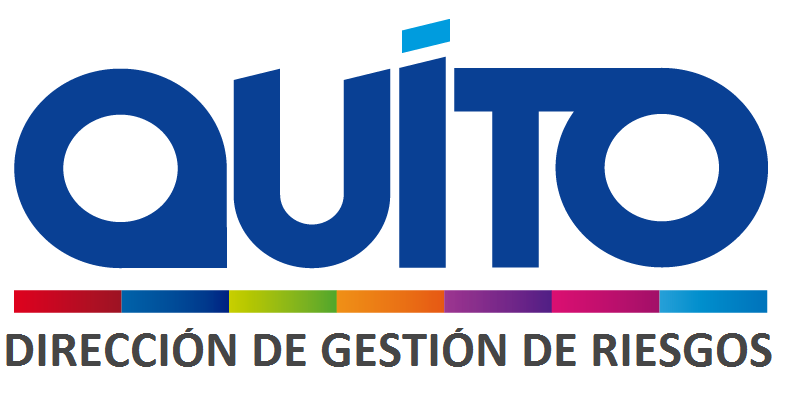 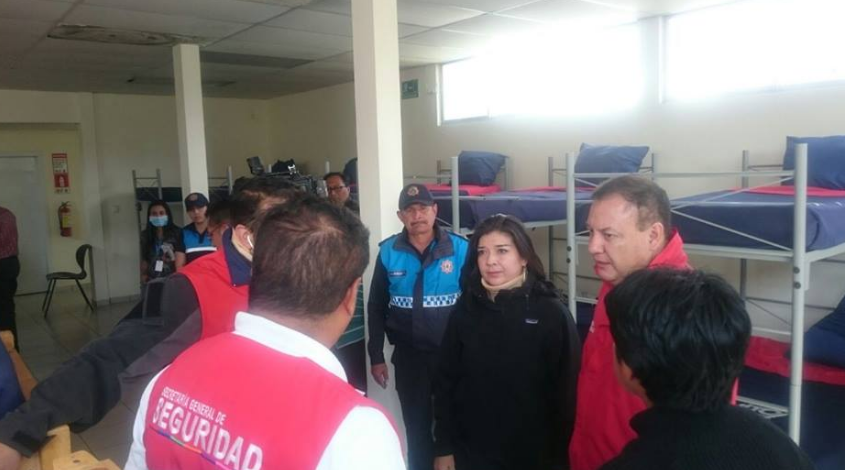 Inspección técnica 

Readecuación de las baterías sanitarias
Impermeabilización de las cubiertas
Pintura, cerramientos, adoquinado
Implementación cuarto de máquinas
Implementación de bodega
Revisión y validación del Manual de Manejo de Albergues DMQ
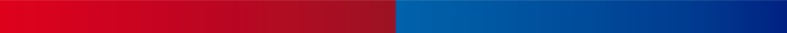 [Speaker Notes: Se encuentran listos para acogida de familias. Conocer fechas de los procesos.]
RESPUESTA
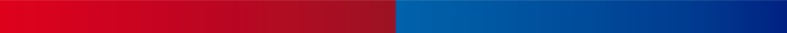 RECURSOS PARA LA RESPUESTA
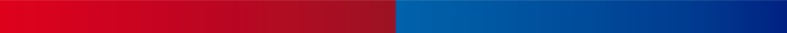 RESPUESTA
CUERPO DE BOMBEROS
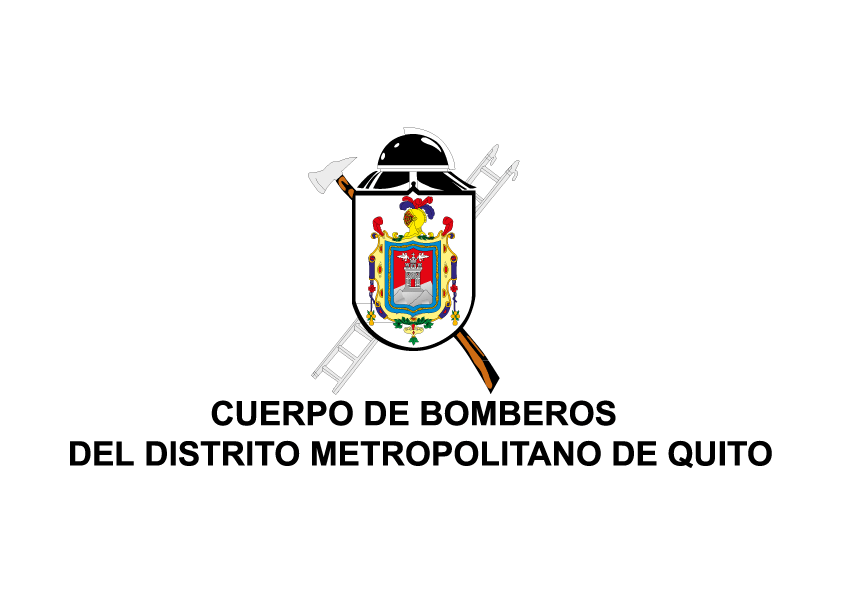 21 	Camionetas de rápida intervención para auxilios generales de inundaciones y movimientos de masas
18	Bombas de succión para evacuación de aguas acumuladas
21	Kits de herramientas de zapa en caso de  inundaciones
105	Bomberos para activaciones rápidas de inundaciones
500 Bomberos para respuesta secundaria en caso de apoyo
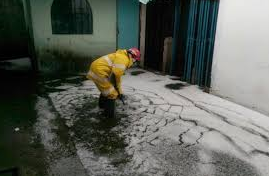 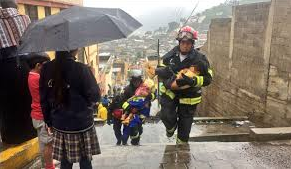 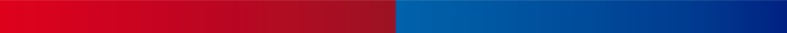 [Speaker Notes: Dentro de las instituciones como apoyo en atención de primera respuesta a la emergencia.]
RESPUESTA
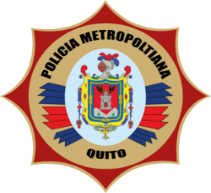 POLICÍA METROPOLITANA
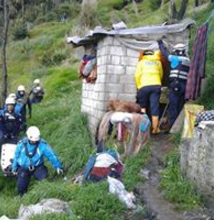 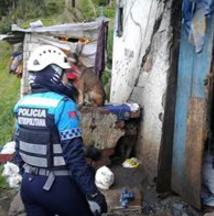 Apoyo en monitoreo de rutas susceptibles
Apoyo en la activación de los albergues
Seguridad Ciudadana
Apoyo en la evacuación
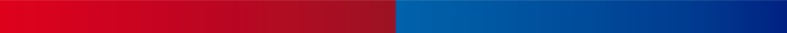 RESPUESTA
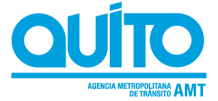 AGENCIA METROPOLITANA DE TRÁNSITO
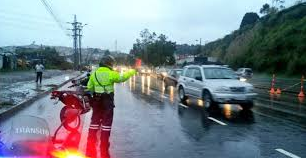 Seguridad Vial
Apoyo en monitoreo de rutas susceptibles
Apoyo en la activación de los albergues
Apoyo en la evacuación
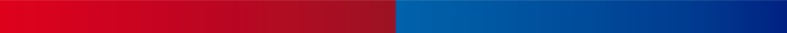 RECUPERACIÓN
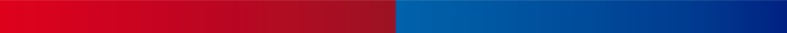 FONDO DE EMERGENCIA PARA AYUDA HUMANITARIA
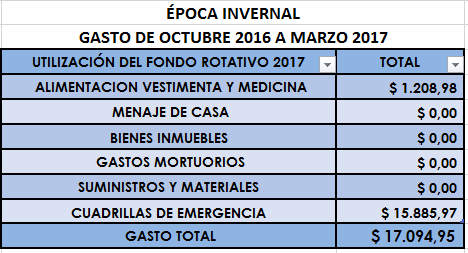 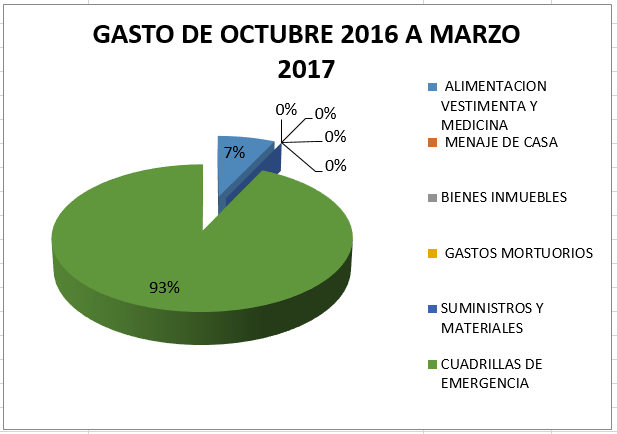 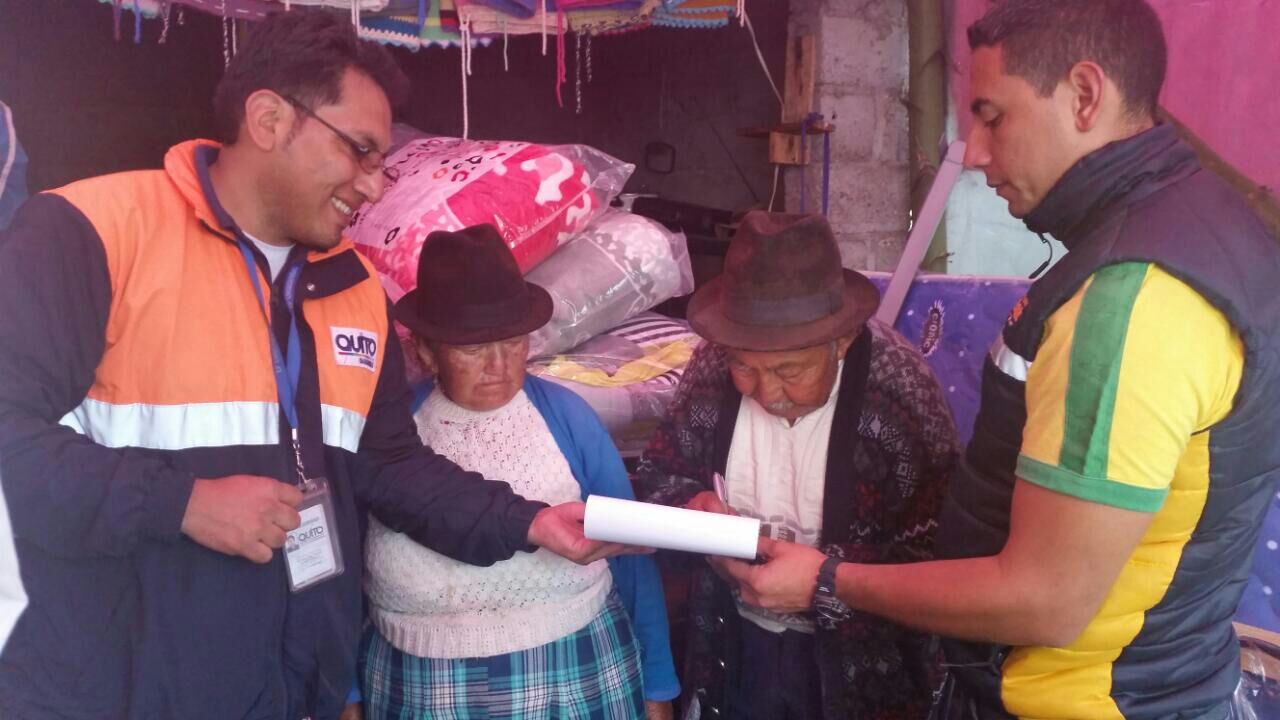 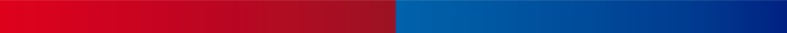 ACCIONES EN BIENES PATRIMONIALES
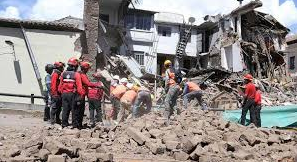 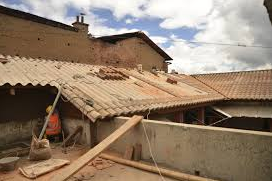 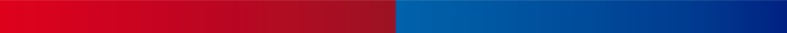 ATENCIÓN DE EMERGENCIAS RELEVANTES
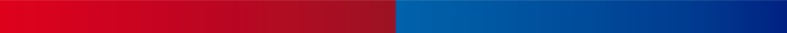 FLUJO DE LODO Y ESCOMBROS – OYACOTO
El 23 de octubre del 2016, se formó un flujo de lodo y escombros que se desbordó por la Panamericana Norte, dejando dos personas fallecidas y afectando a más de 50 vehículos los cuales quedaron atrapados. Se cerró la Panamericana Norte desde el peaje de Oyacoto, posteriormente se habilitó un carril de la Panamericana Norte sentido Guayllabamba - Calderón y dos sentidos Calderón - Guayllabamba. En horas de la tarde se habilitaron los carriles de la Panamericana Norte hacia Guayllabamba.
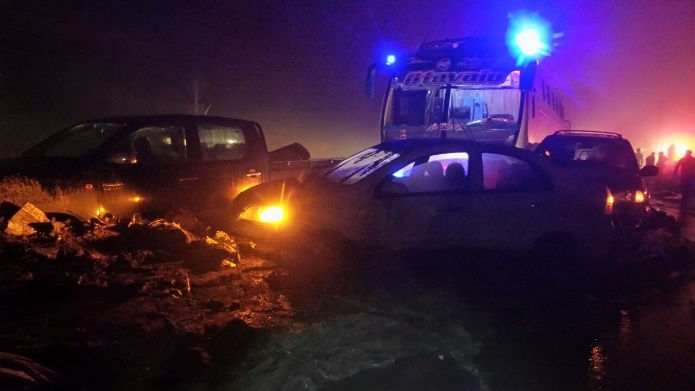 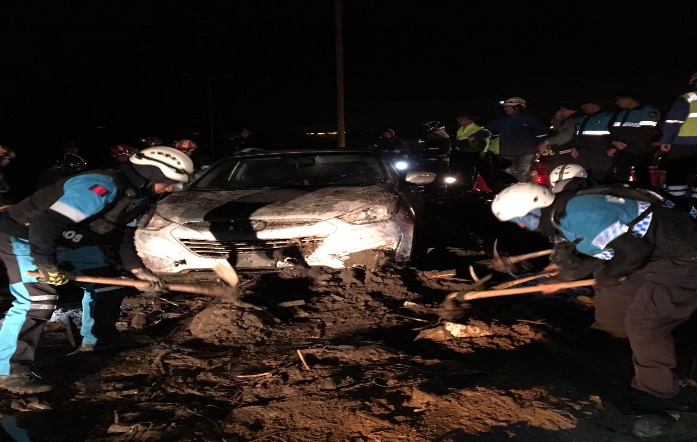 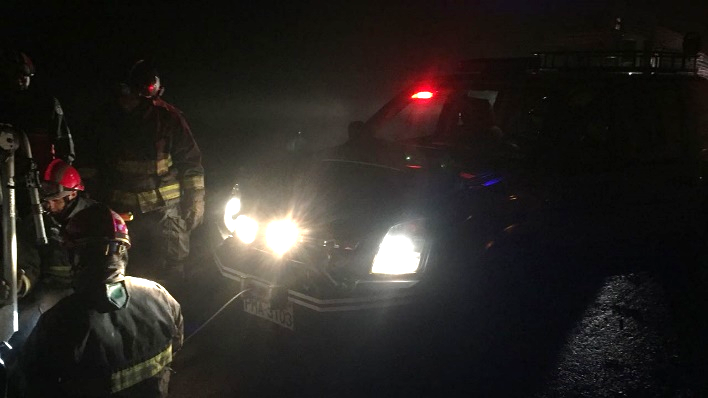 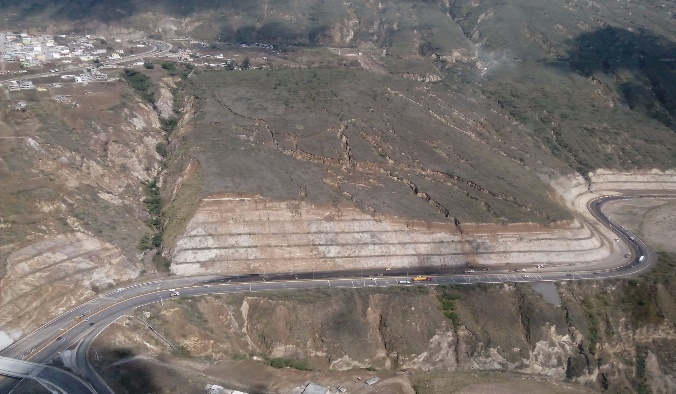 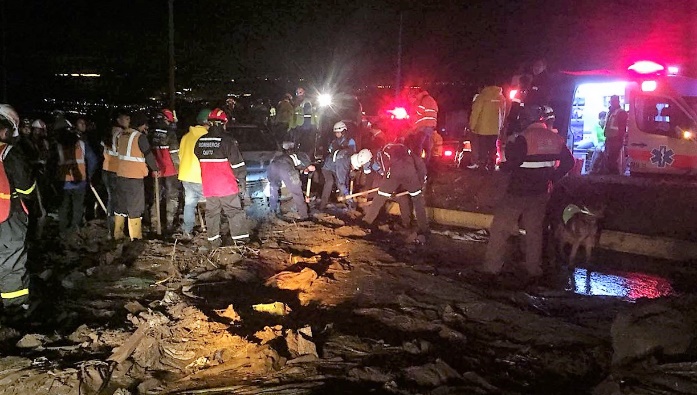 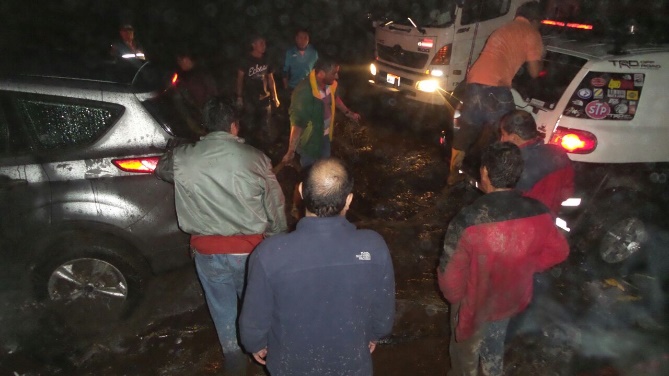 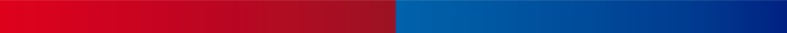 DESLIZAMIENTO LA ARGELIA
5 de enero 2017, deslizamiento de tierra que afecta la vía. AMC ha realizado los exhortos a los propietarios de los predios superiores, para que realicen los trabajos de mitigación y arreglo de sus propiedades. Se realiza la limpieza de los predios con maquinaria y el desbroce técnico de malezas que afectan a la parte superior del talud. Por la temporada de lluvias continúan produciéndose deslizamientos.
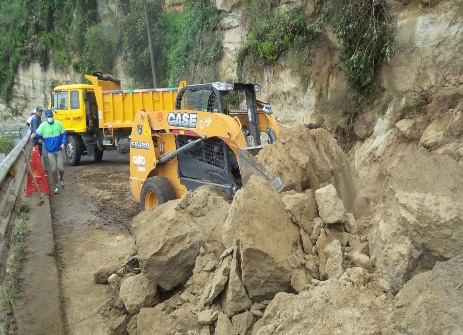 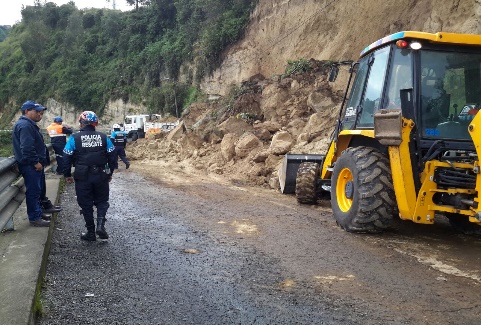 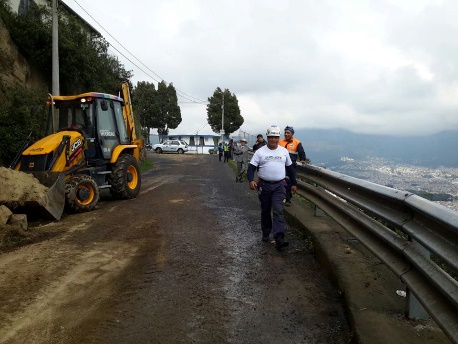 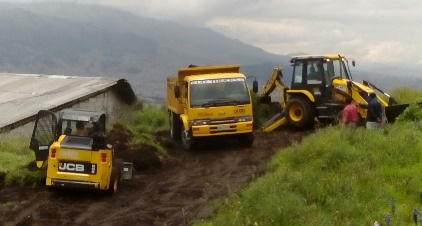 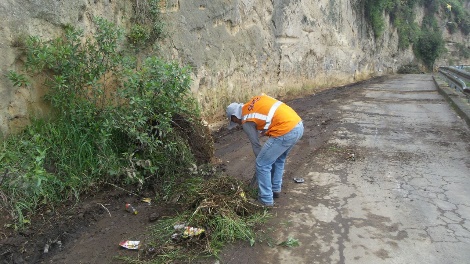 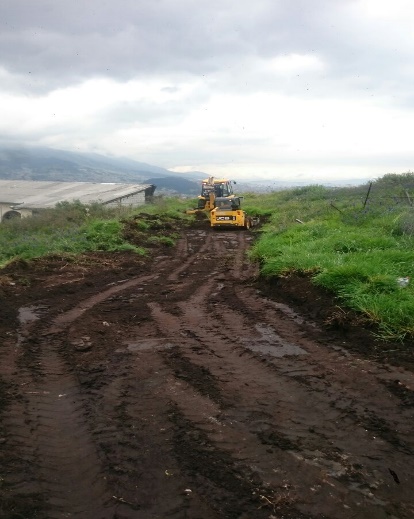 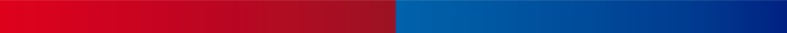 COLAPSO EL EJIDO,  SANTIAGO Y MANUEL LARREA
9 enero 2017, colapso parcial de una vivienda patrimonial deshabitada por falta de mantenimiento, se procede a la evacuación de los enseres de los propietarios. Los trabajos de estabilización de la edificación culminaron. El propietario debe realizar la intervención del inmueble en un plazo máximo de 6 meses.
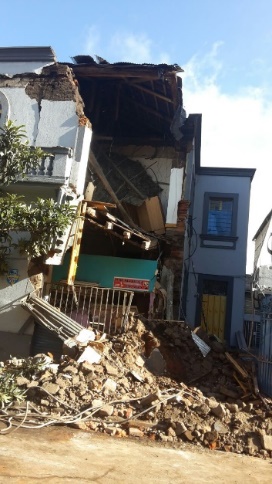 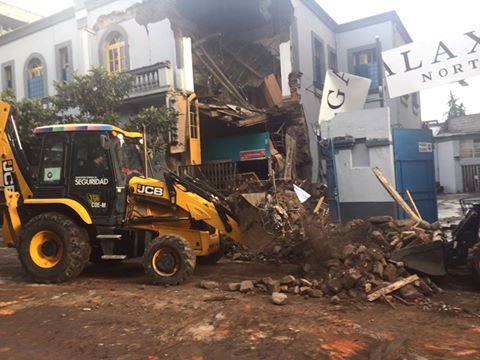 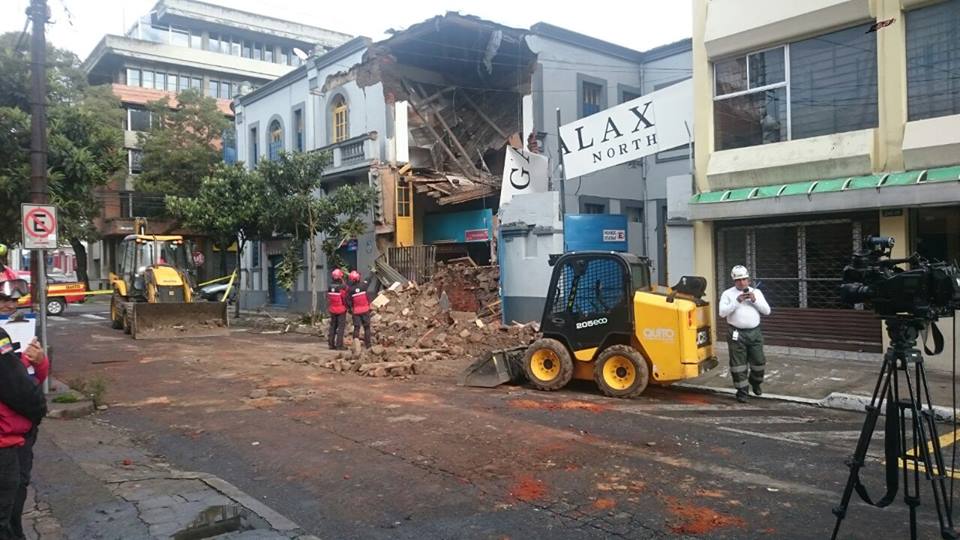 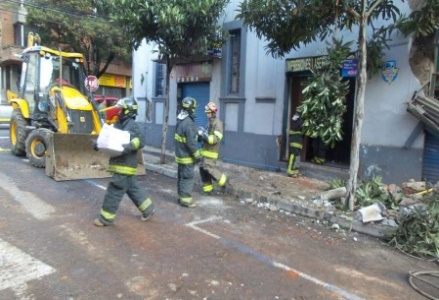 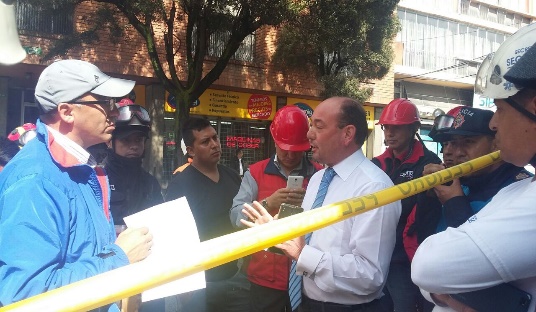 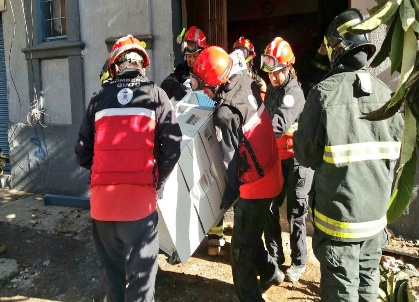 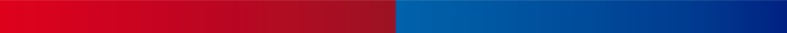 COLAPSO DE CUBIERTA 9 DE OCTUBRE Y CARRIÓN
9 de enero 2017, colapso de cubierta a causa de la lluvia y por falta de mantenimiento presenta daños en su estructura interna. La vivienda tiene un alto nivel de riesgo de colapso por lo que se procede a delimitar la zona con vallas. El propietario realiza los trabajos de mantenimiento y mitigación.
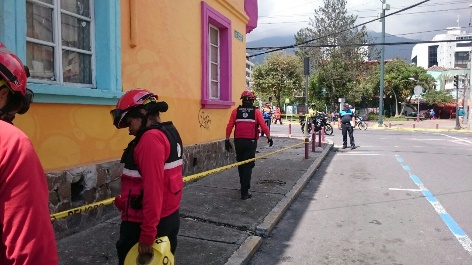 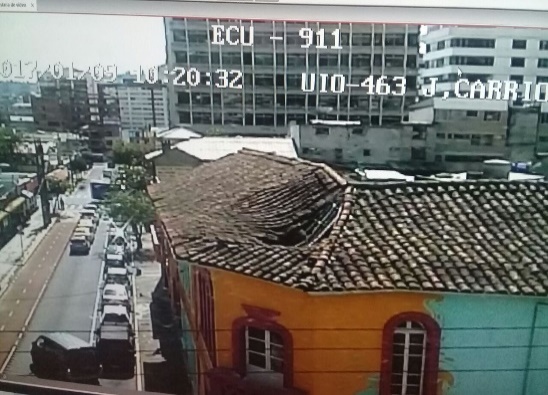 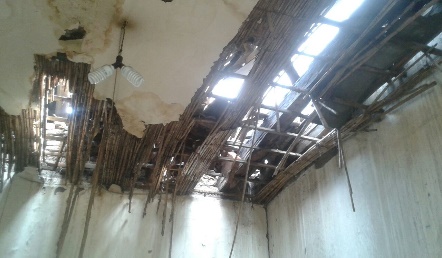 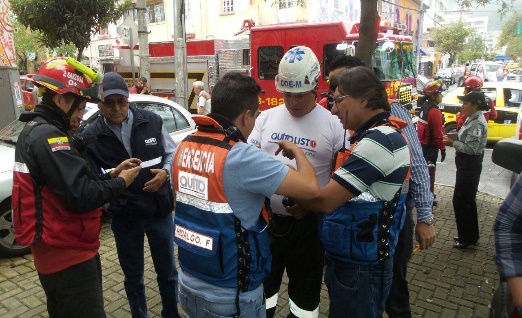 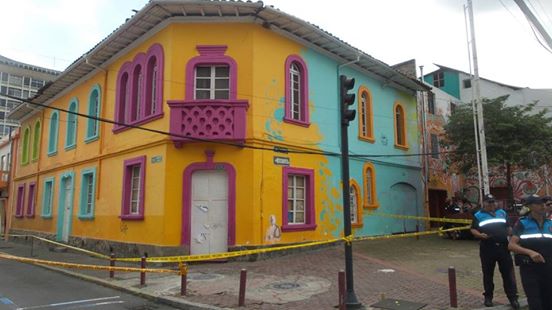 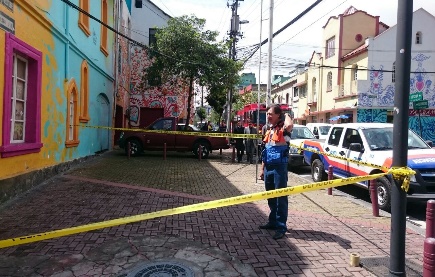 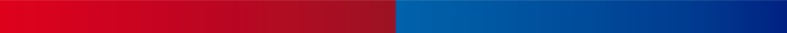 COLAPSO ESTRUCTURAL, AUTOPISTA GENERAL RUMIÑAHUI
PUENTE DOS, CALLES FRANCISCO DE TRIANA
9 de enero 2017, colapso de un muro en el que se estaban realizando trabajos de construcción de cimientos. Producto de ello quedan atrapados dos obreros, siendo rescatado con vida el Sr. Enrique Villarroel de 35 años con contusiones atendido en el lugar y fallece el Sr. Kléver Mauricio Velastegui Peñafiel de 26 años.  La construcción contaba con los permisos.
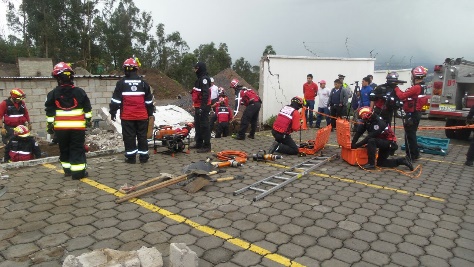 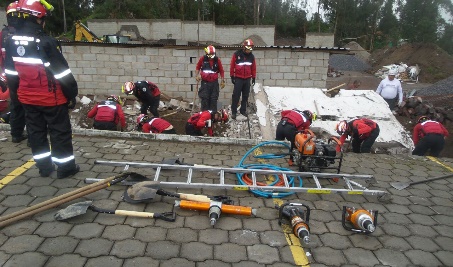 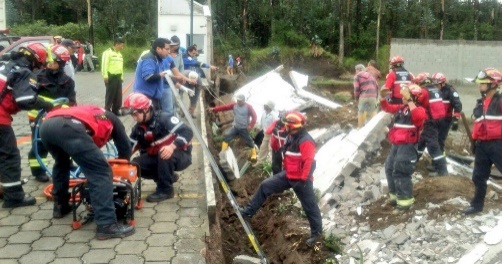 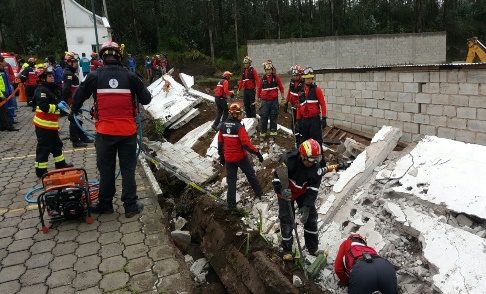 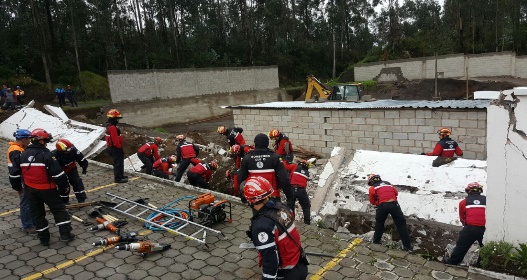 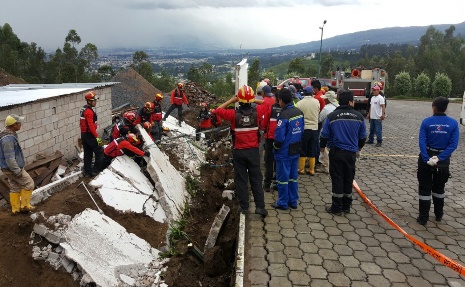 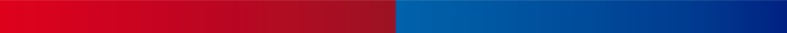 COLAPSO ESTRUCTURAL COMITÉ DEL PUEBLO
11 de enero 2017, colapso de dos paredes de una vivienda de construcción mixta, la cual fue derrocada por CBQ. Se evacúa a 4 familias (14 personas) a casa de familias acogientes. Se realizó la entrega de la ayuda humanitaria. Adicional las familias ingresarán al Plan de Relocalización en riesgo no mitigable.
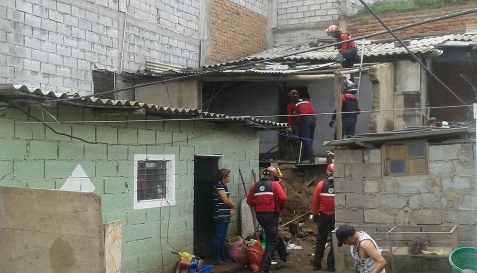 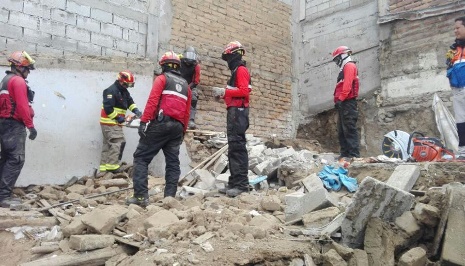 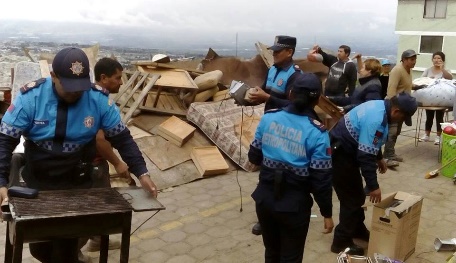 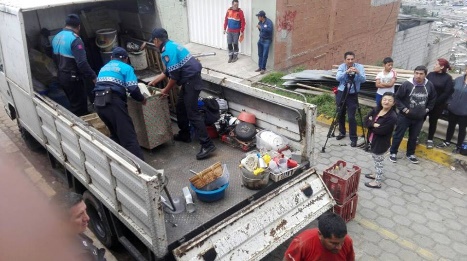 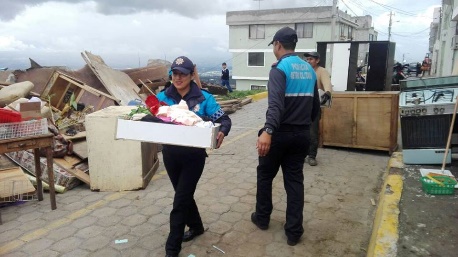 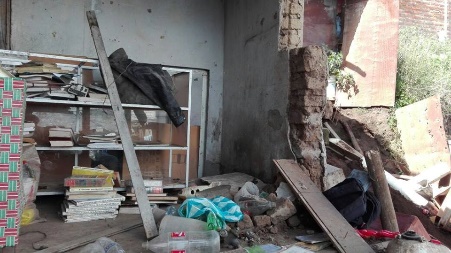 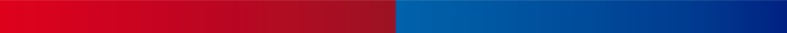 COLAPSO ESTRUCTURAL CHIMBACALLE, AV. PEDRO VICENTE MALDONADO
21 de enero 2017, casa abandonada de construcción mixta que se encuentra en riesgo. IMP realizó el anclaje de la fachada y la colocación de tensores, los trabajos ya culminaron. Se solicita una cita de mediación con el propietario sino responde  a la citación se iniciará una acción legal.
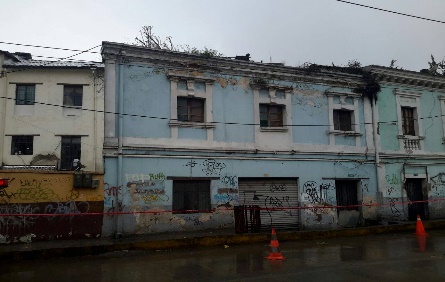 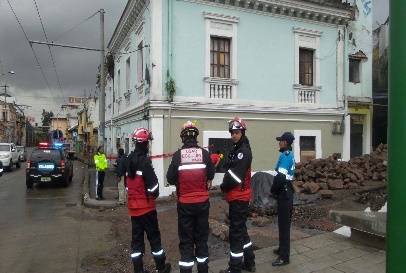 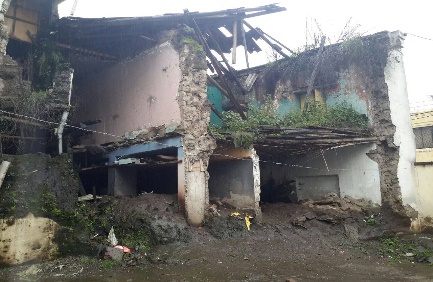 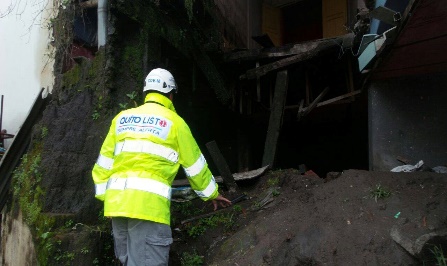 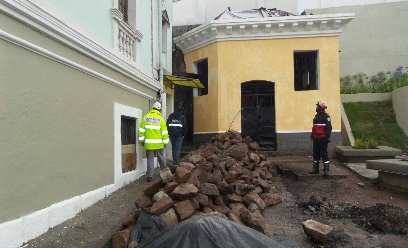 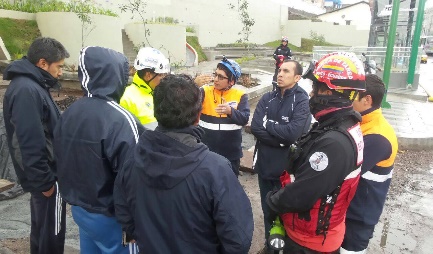 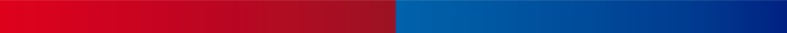 COLAPSO ESTRUCTURAL SAN ROQUE, LA ERMITA
10 marzo 2017, colapso de un muro en construcción, sobre dos  viviendas, se rescata a tres niños atrapados en el colapso. Se evacúa a tres familias a casa de familiares acogientes. Se activa el fondo de emergencia para la entrega de ayuda humanitaria a los afectados.
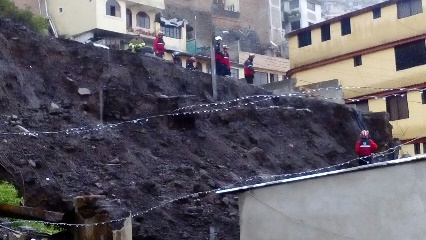 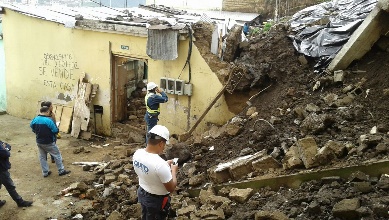 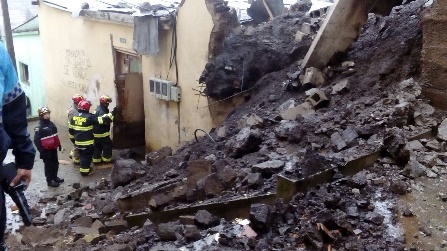 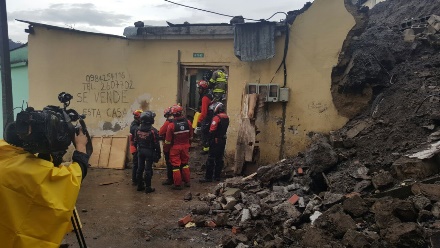 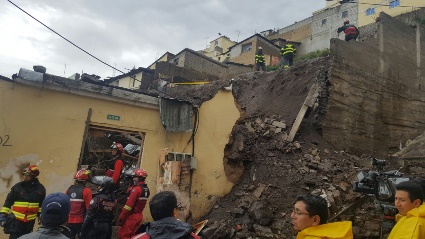 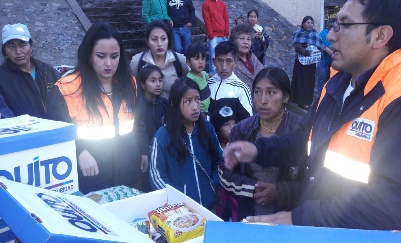 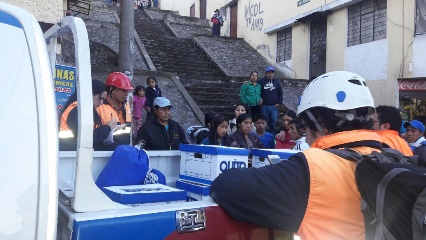 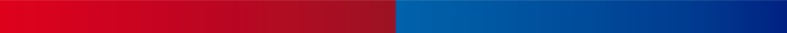 COLAPSO ESTRUCTURAL GARCÍA MORENO Y ESMERALDAS
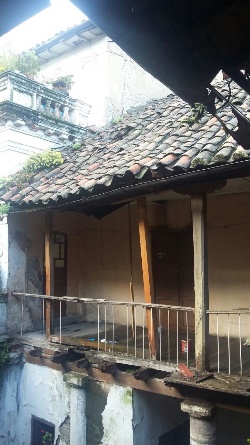 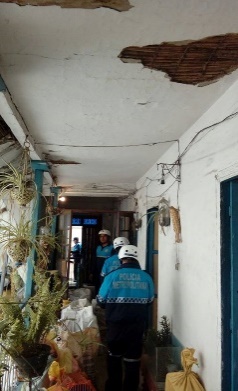 10 marzo 2017, colapso de la cubierta de una vivienda patrimonial, la cual se declara inhabitable y se evacúa a dos personas hacia familiares acogientes.
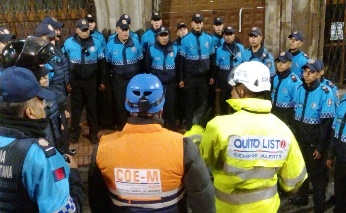 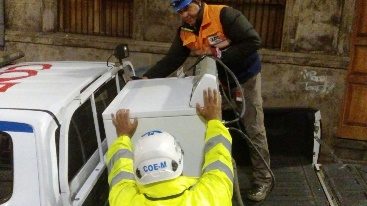 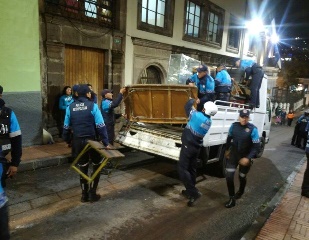 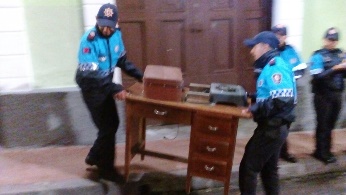 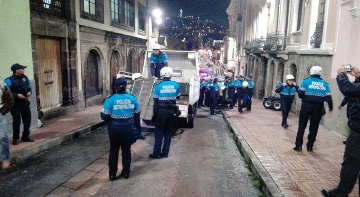 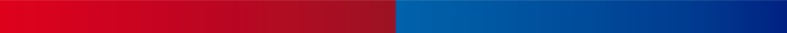 COLAPSO ESTRUCTURAL SAN ROQUE, AGUARICO Y LIBERTAD
10 marzo 2017, colapso de una vivienda construida  sin norma técnica y permisos,  donde habitaban una familia de 7 integrantes quienes fueron evacuados a casa de familiares acogientes. Se activa el fondo de emergencia para la entrega de ayuda humanitaria.
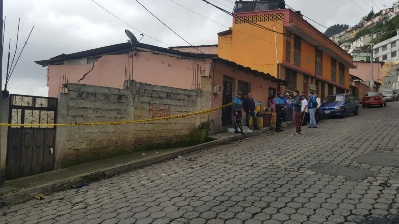 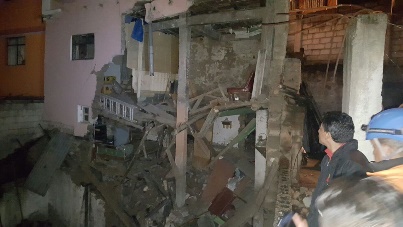 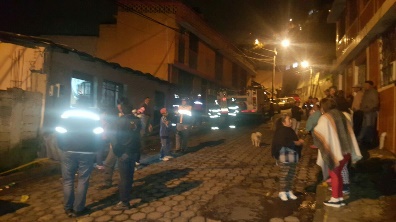 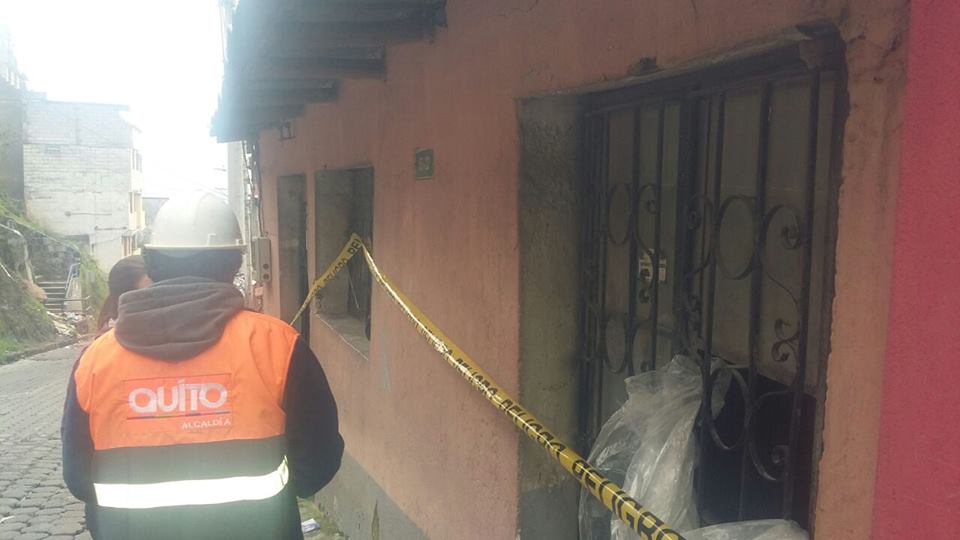 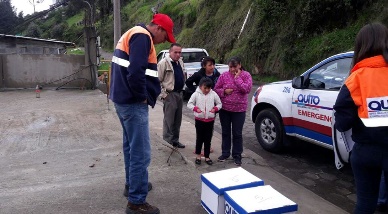 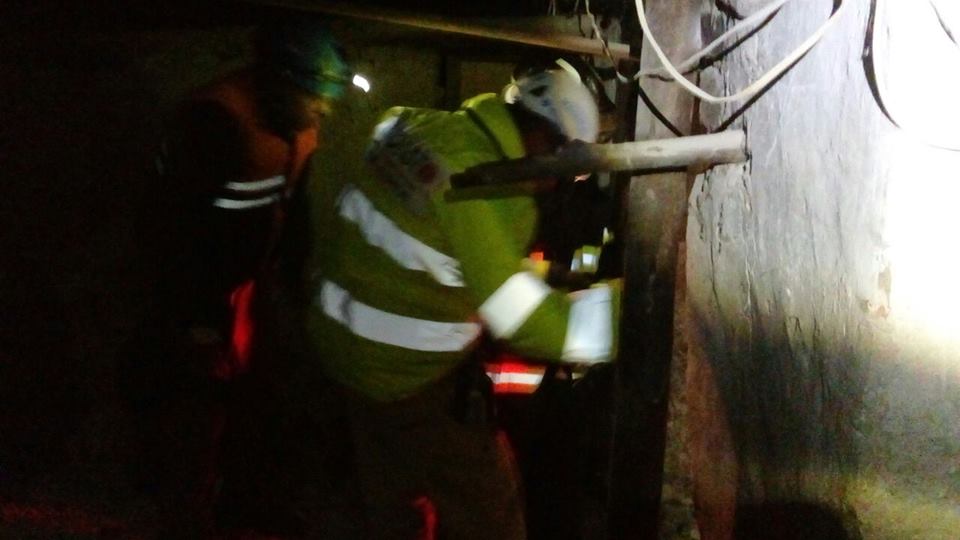 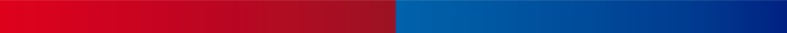 COLAPSO ESTRUCTURAL ATUCUCHO, CALLE 7 Y EMILIO JARAMILLO
13 marzo 2017, colapso parcial de una vivienda de adobe y hojas de zinc, dos personas fueron trasladados a una casa de familiares acogientes. La vivienda fue derrocada y se entregó ayuda humanitaria a la familia afectada.
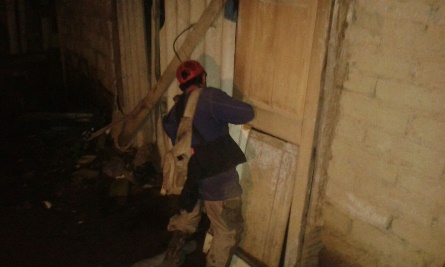 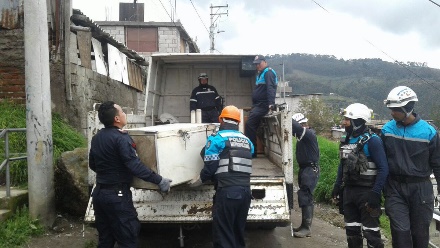 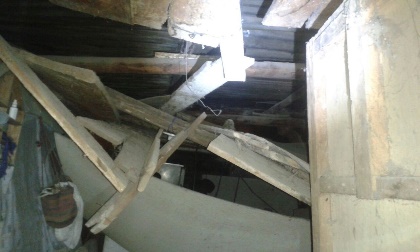 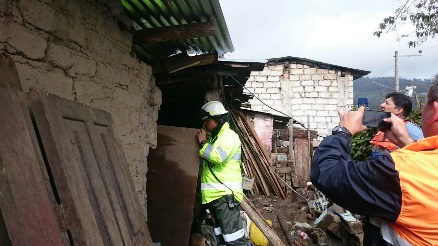 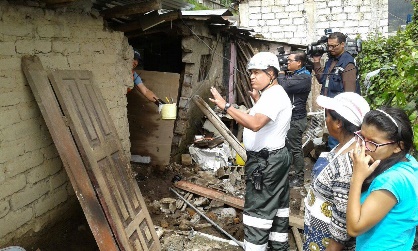 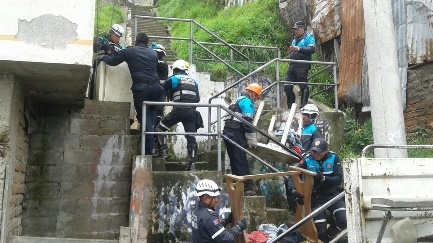 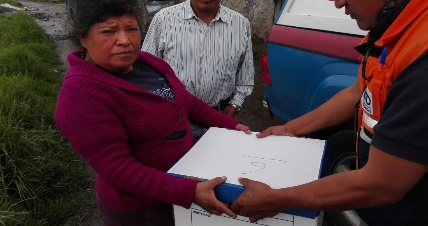 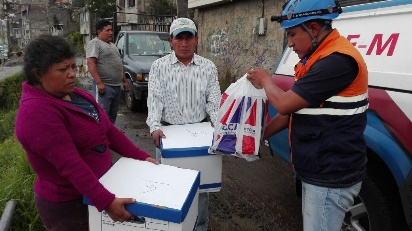 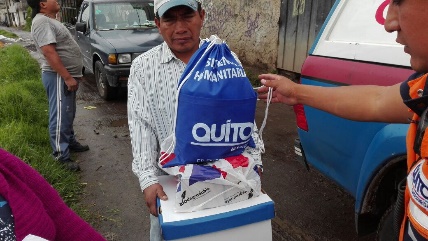 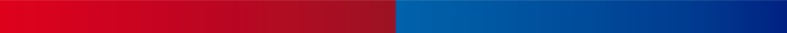 FORAMEN ANA MARÍA BAJO, CÉSAR VILLACRÉS
El 15 marzo 2017, un vehículo cayó en un foramen, en el cual se transportaban 4 personas, una persona fue atendida en el lugar. Se realizó la evacuación de 3 familias. Se instaló un Puesto Comando y se realizan trabajos en el lugar para habilitar la calle.
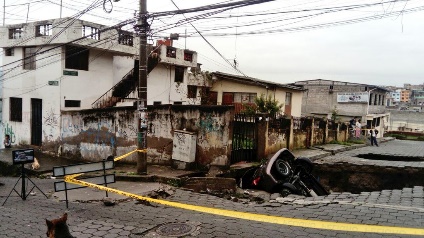 Se entregará tres meses de arriendo a las familias afectadas.
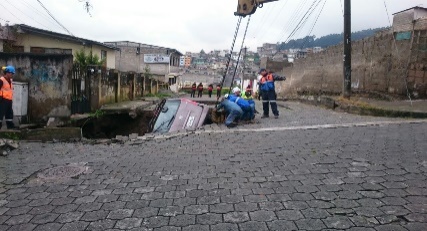 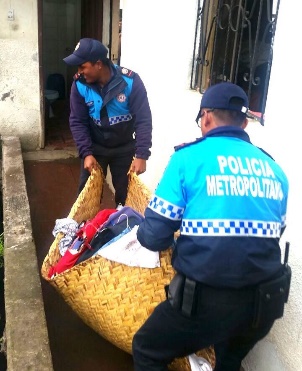 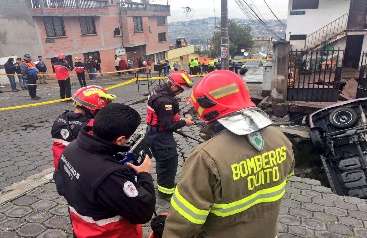 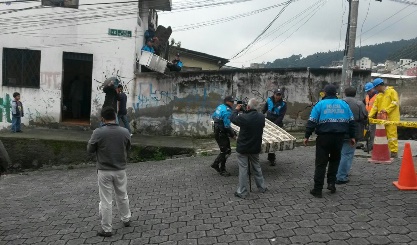 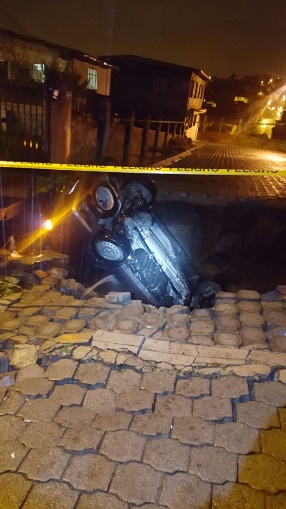 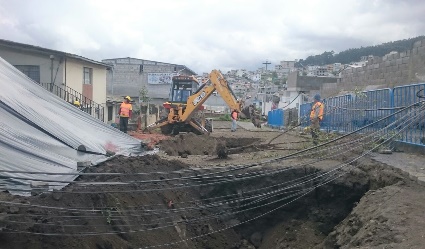 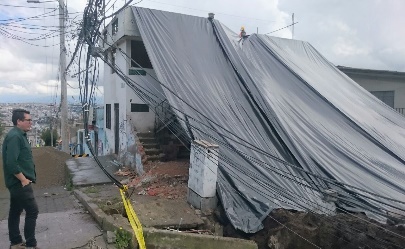 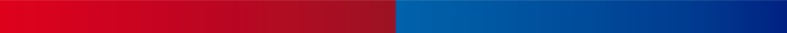 COLAPSO ESTRUCTURAL SECTOR MONJAS ORQUÍDEAS
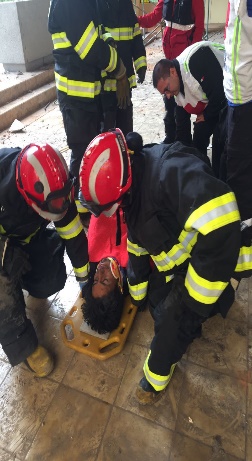 15 marzo 2017, colapso de la parte posterior de la iglesia, resulta herida una persona indigente. La iglesia debe ser derrocada, al momento se encuentra cerrada y se coloca cinta de seguridad.
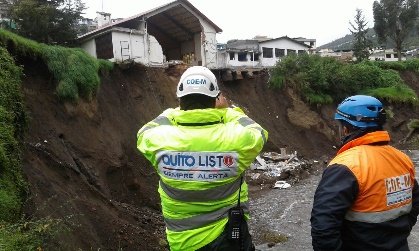 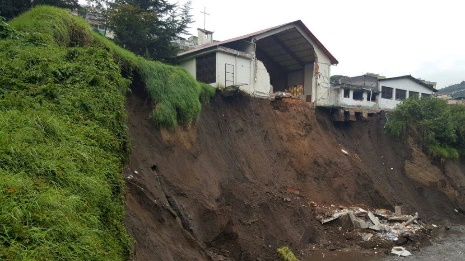 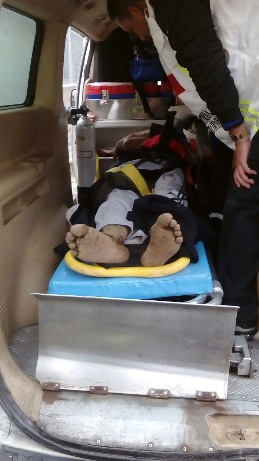 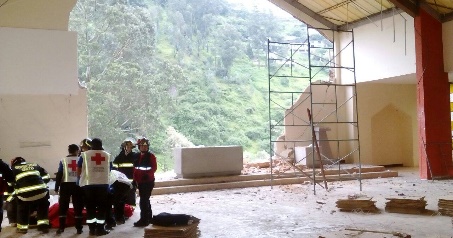 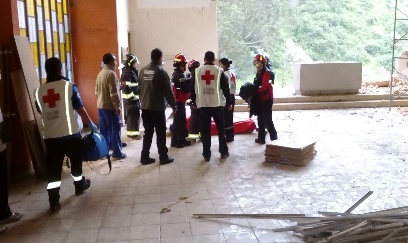 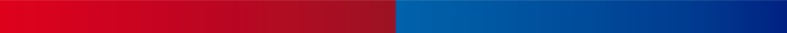 COLAPSO ESTRUCTURAL SAN ROQUE, LA CANTERA
15 marzo 2017, colapso de un muro de una vivienda, tres adultos mayores son evacuados a casa de familias acogientes.
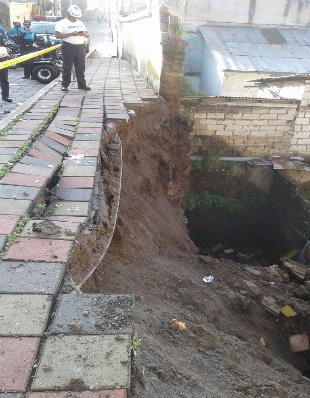 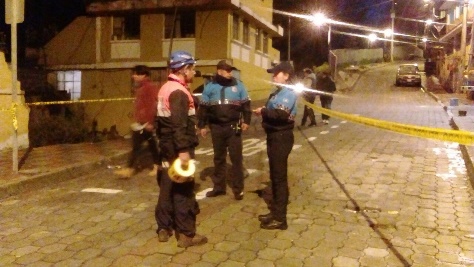 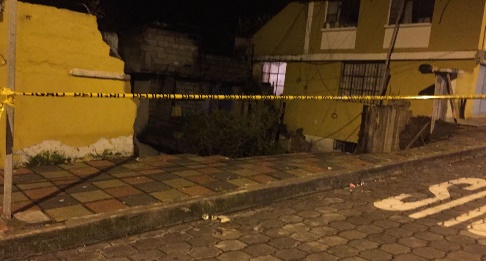 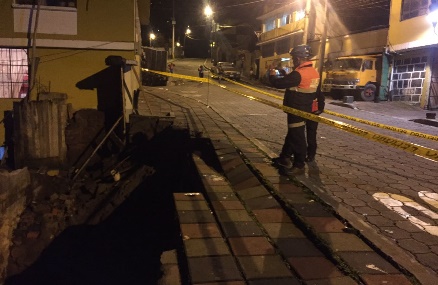 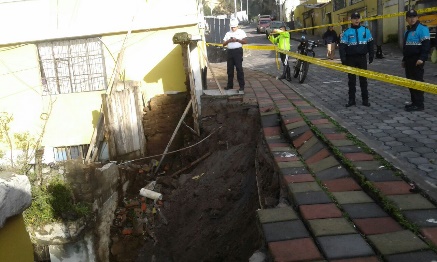 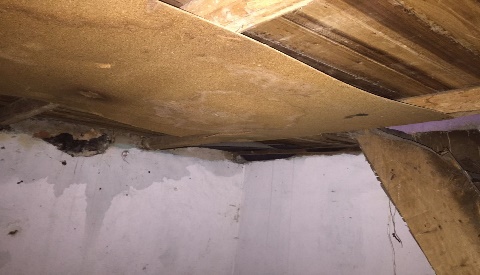 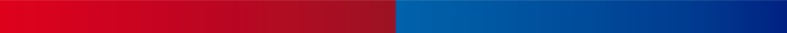 COLAPSO ESTRUCTURAL EL DORADO, IQUIQUE Y VICENTE SOLANO
El 18 de marzo 2017, colapso de una casa deshabitada donde funcionaba una cerrajería, no se reportaron personas heridas. Se evacuó a una familia de 4 integrantes a una casa aledaña.
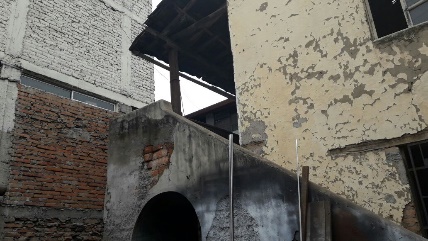 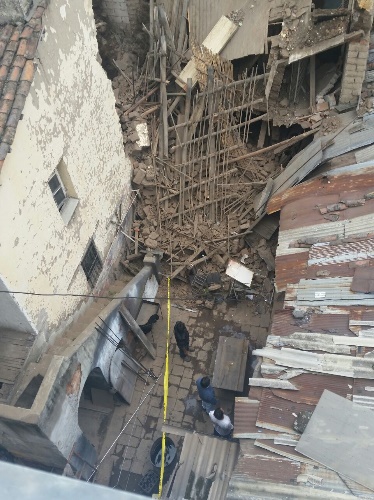 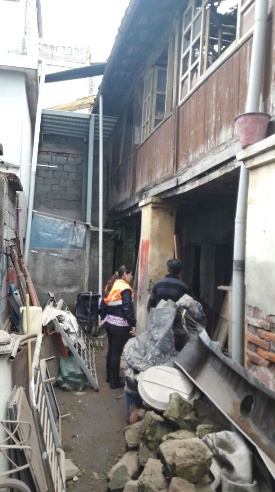 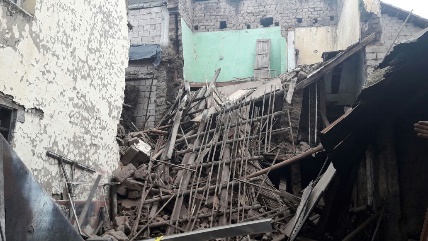 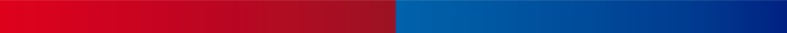 DESLIZAMIENTO SAN ROQUE, LA ERMITA Y NAMBIJA
El 19 de marzo 2017 se registró un deslizamiento de tierra que obstaculizó el ingreso de un inmueble. Se evacuó a una familia de dos integrantes.
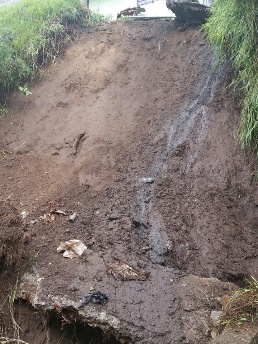 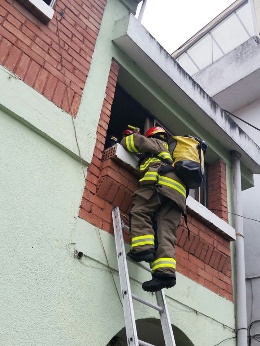 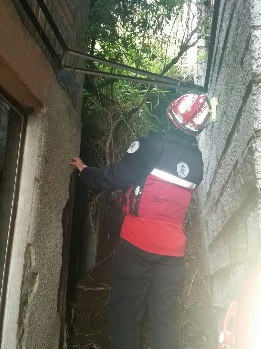 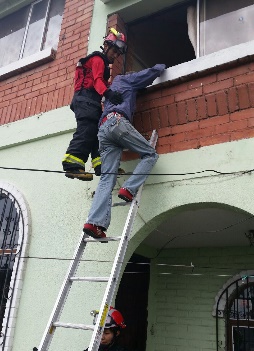 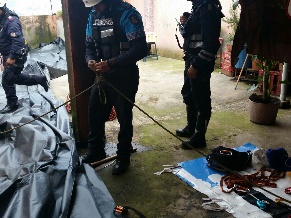 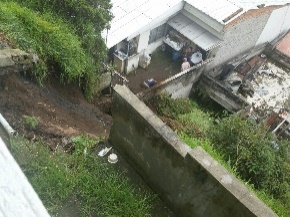 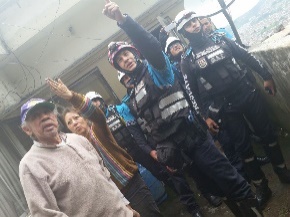 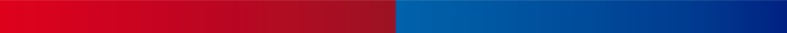 DESLIZAMIENTOS AV. DE LOS CONQUISTADORES
El 20 de marzo 2017, se instaló un Puesto Comando en el  Parque Navarro, encabezado por el Secretario de Seguridad. Se registraron varios deslizamientos y dos caídas de árboles. Se conformaron equipos técnicos para evaluación en Av. De Los Conquistadores y Camino  Orellana. Luego que los equipos de respuesta realizaron los trabajos en el lugar, en horas de la tarde la vía se habilitó totalmente.
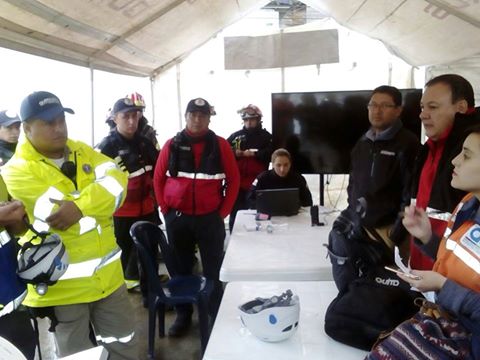 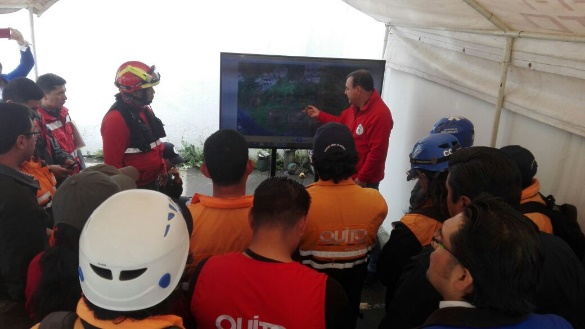 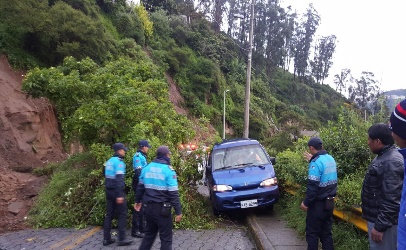 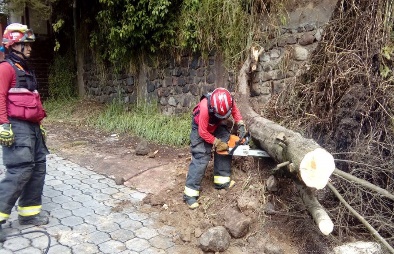 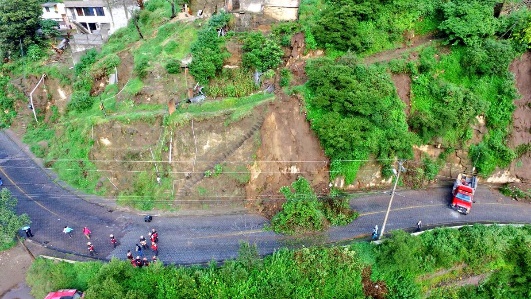 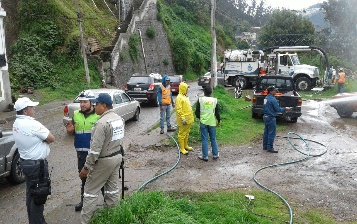 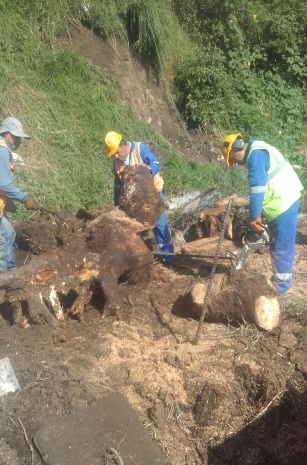 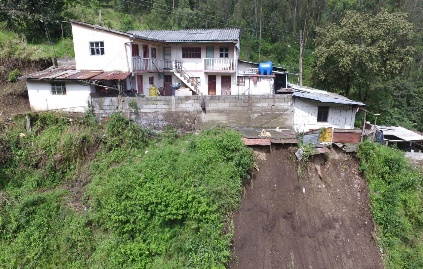 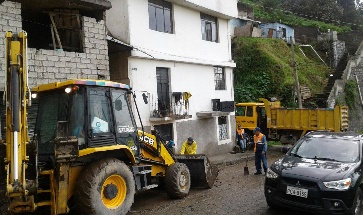 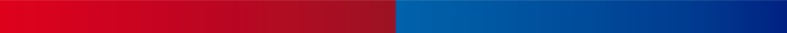 COLAPSO ESTRUCTURAL, LA FLORESTA GERONA Y VIZCAYA
El 20 marzo 2017, colapso parcial de una vivienda. Tras la inspección y evaluación se determinó que la vivienda no es habitable, por lo que se procedió a la evacuación de 3 familias. Se entregó ayuda humanitaria por parte EP Emseguridad.
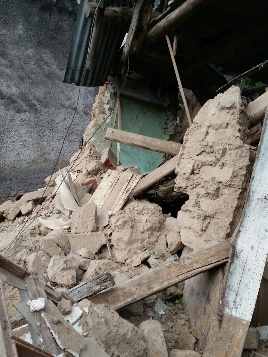 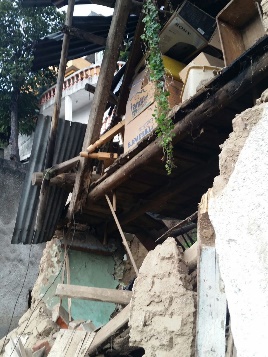 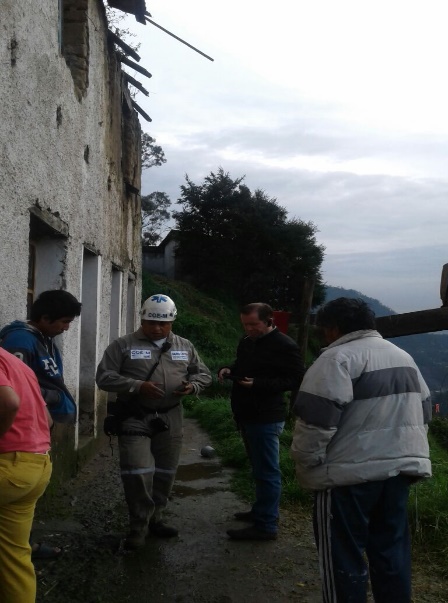 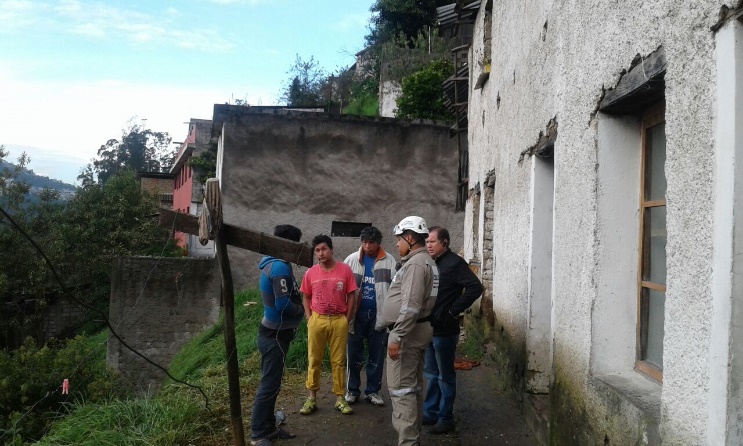 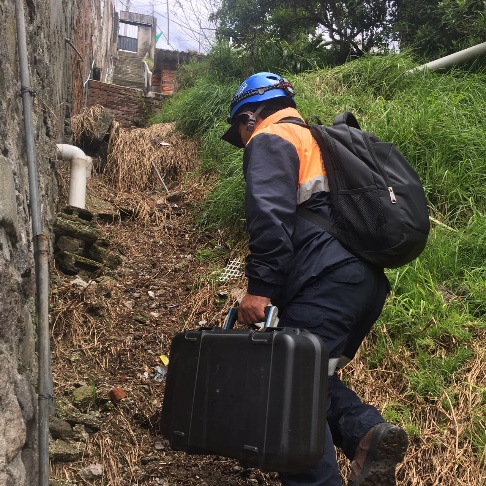 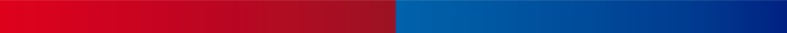 DESBORDAMIENTO QUEBRADA EL CAPULÍ LUCHA DE LOS POBRES
El 22 de marzo 2017, se registró el desbordamiento de la quebrada el Capulí, lugar donde resultaron afectadas dos viviendas. Una persona con discapacidad fue trasladada a un albergue municipal y una familia de cuatro integrantes fue evacuada a casa de familiares acogientes.
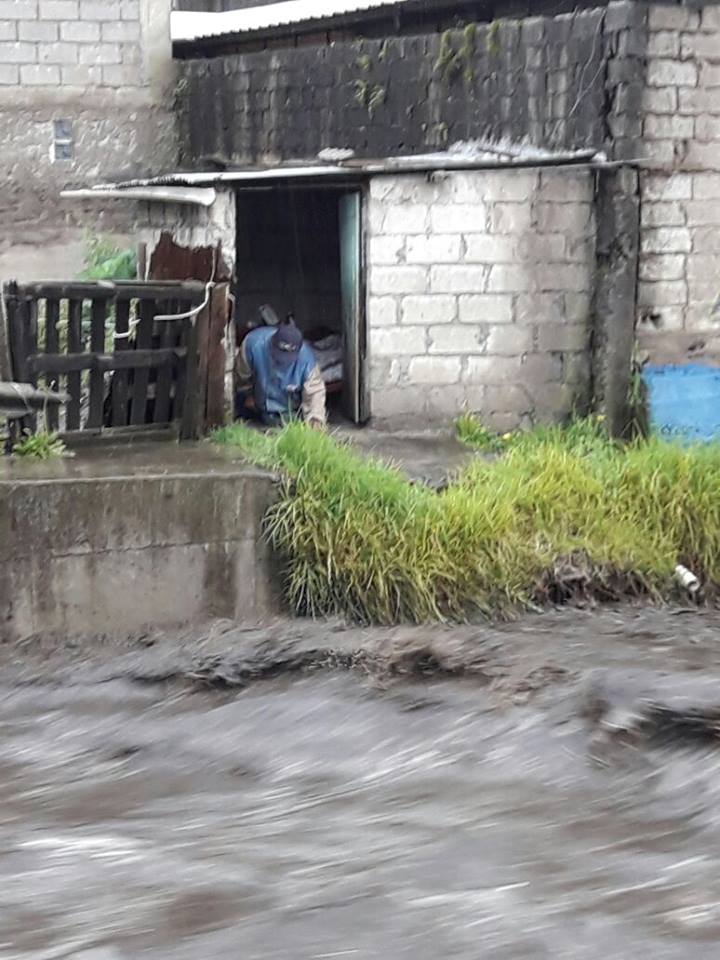 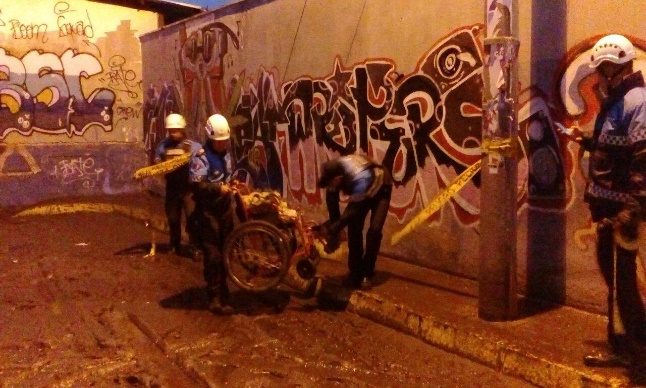 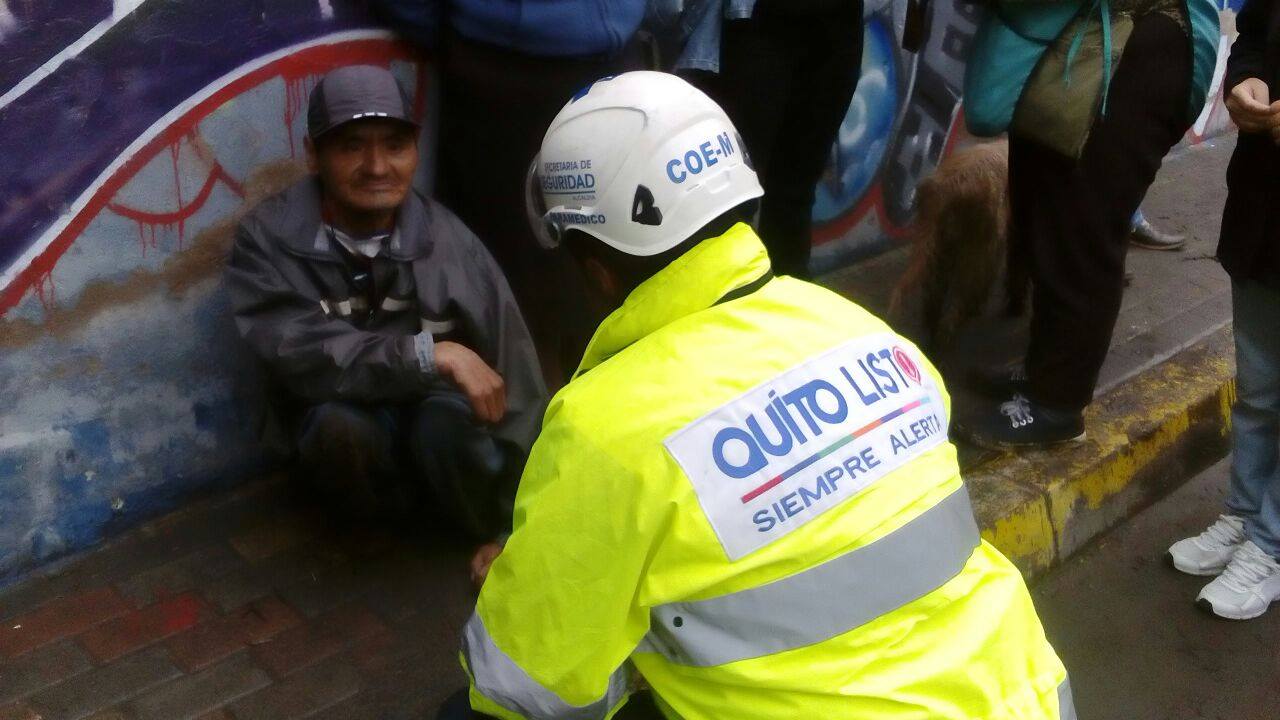 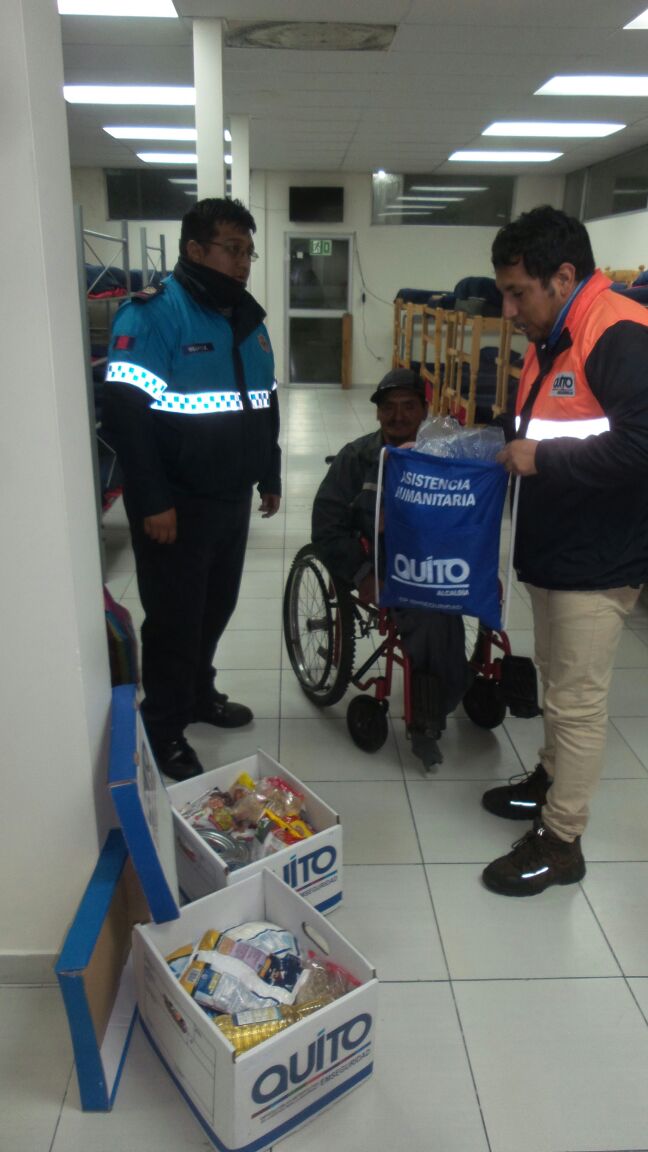 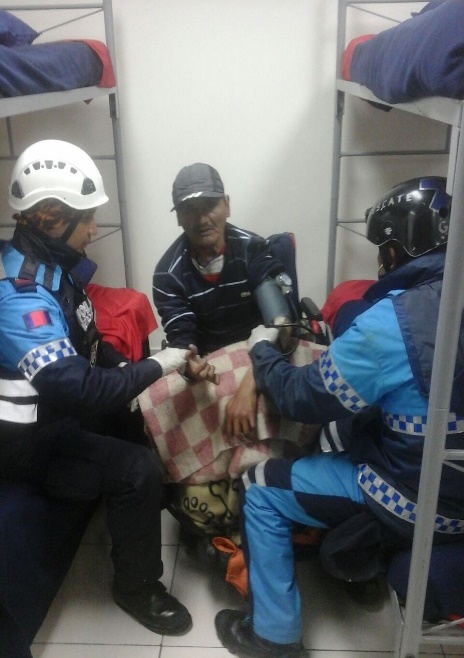 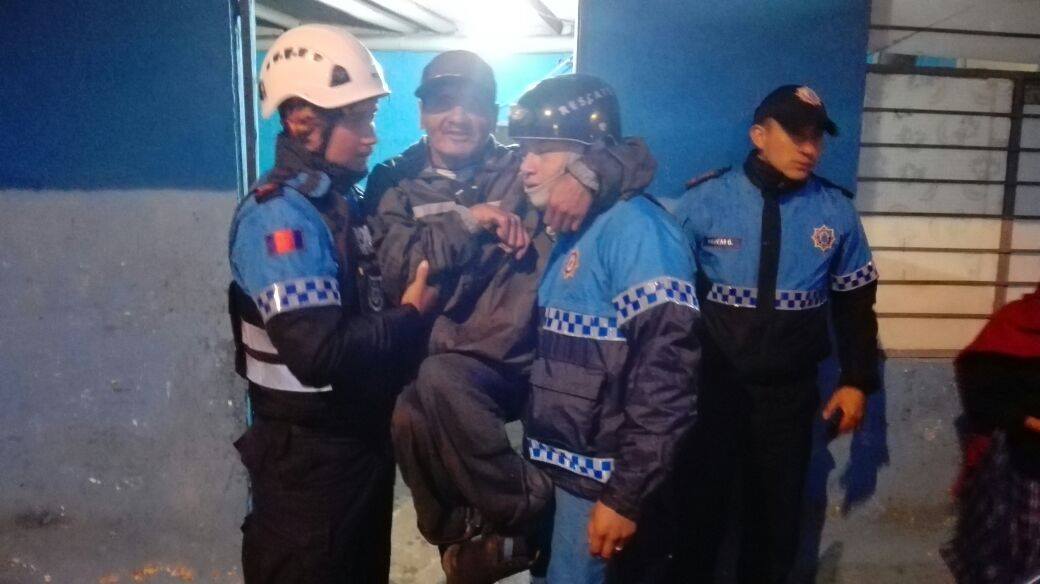 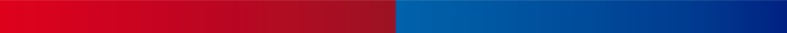 COLAPSO ESTRUCTURAL ATUCUCHO, BARRIO LADERAS DEL CISNE
El 23 de marzo se registró el colapso de un muro que cayó sobre una vivienda de bloque y zinc. Donde habitaba una familia de cuatro integrantes, evacuada a casa de familias acogientes. Se entregó ayuda humanitaria y se realizó la estabilización del talud.
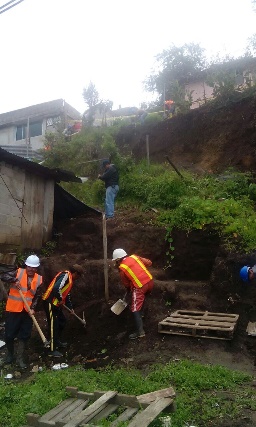 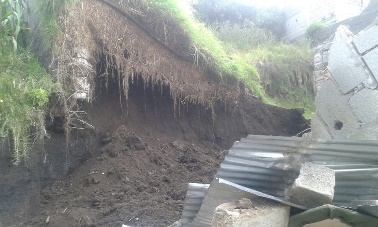 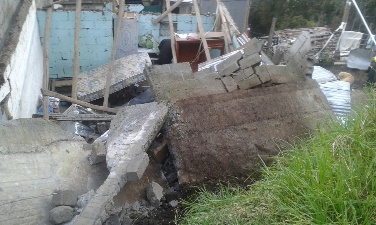 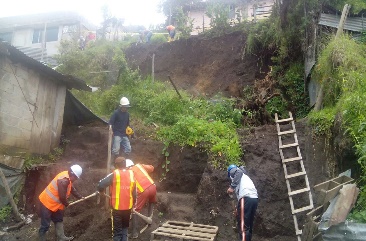 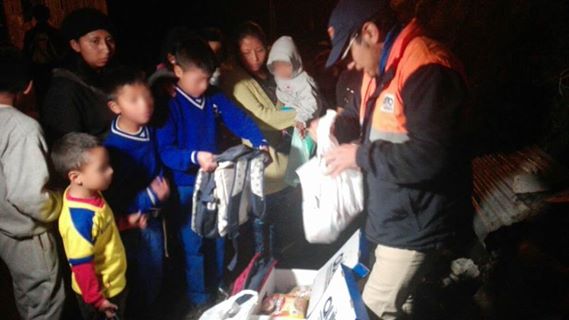 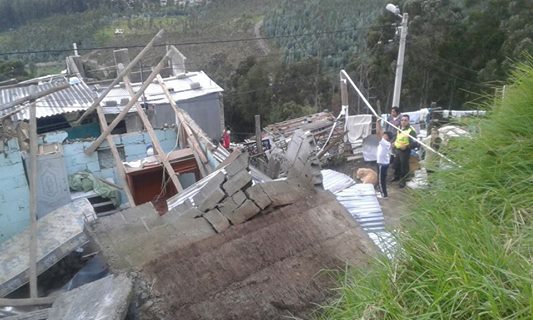 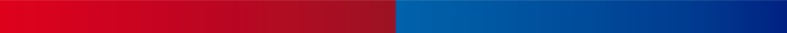 COLAPSO ESTRUCTURAL TEGUCIGALPA Y RÍO FRÍO
El 25 de marzo se registró el colapso de un muro con afectación a cuatro vehículos. Maquinaria del Municipio realizó la limpieza de escombros para rescatar los vehículos.
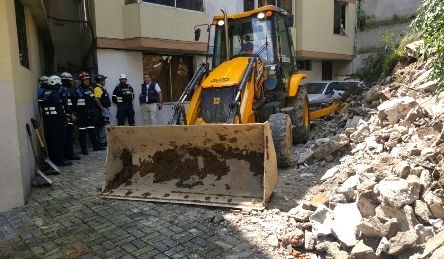 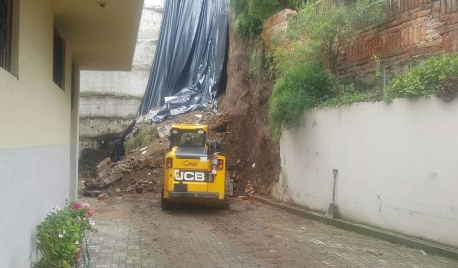 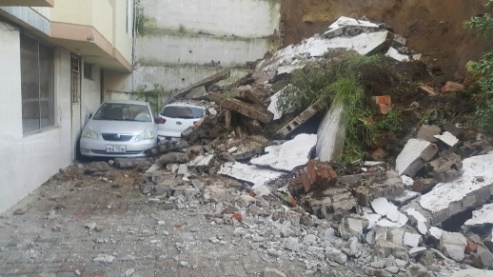 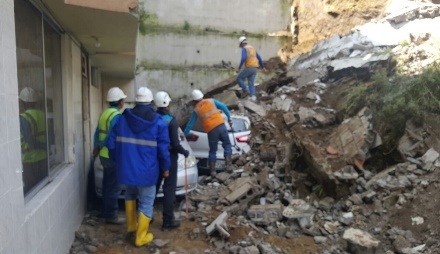 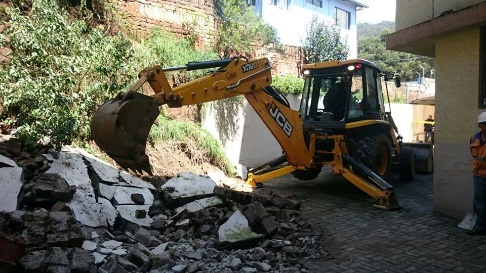 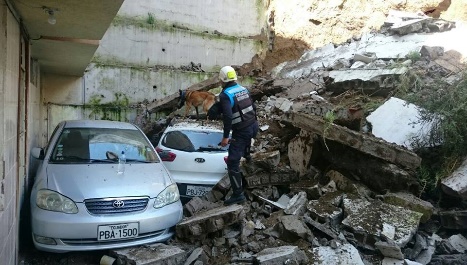 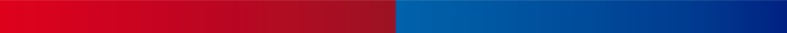 MOVIMIENTO EN MASA – ALUD COOPERATIVA AGRÍCOLA PICHINCHA
El 25 de marzo un alud afectó a dos viviendas, donde habitaban cinco familias, las cuales fueron evacuadas a casa de familias acogientes, en total 17 personas. Con la colaboración de los equipos se evacuaron los enseres de las familias y se entregó ayuda humanitaria. Personal y maquinaria realizaron la limpieza de la vía.
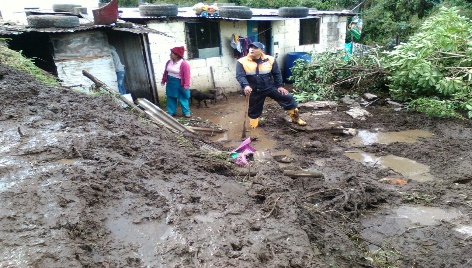 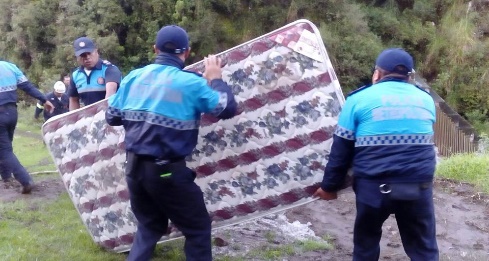 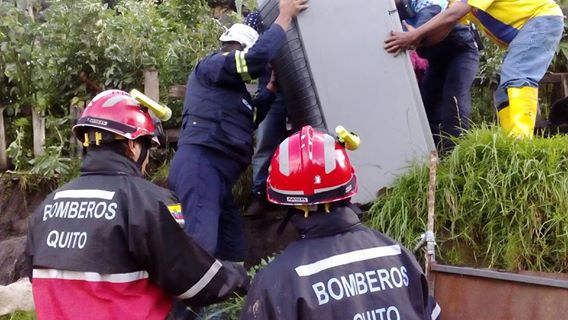 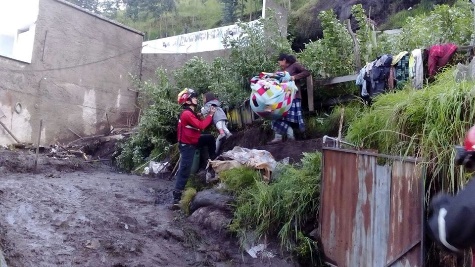 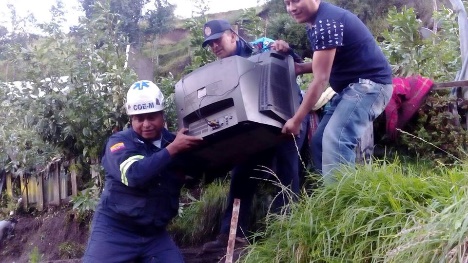 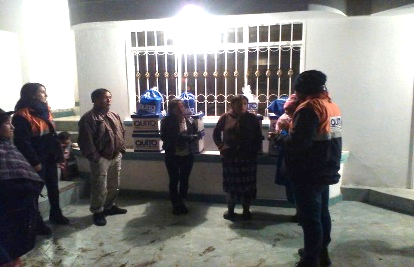 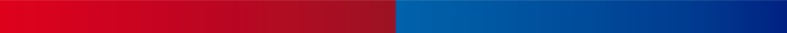 INUNDACIÓN SAN CARLOS
El 27 de marzo se registró el taponamiento del colector debido a  que ingresaron troncos y palos producto del arrastre de materiales por la temporada invernal y provocó la acumulación dentro del colector. Cinco familias resultaron afectadas con pérdidas de enseres, debido a que el agua ingreso a sus viviendas.
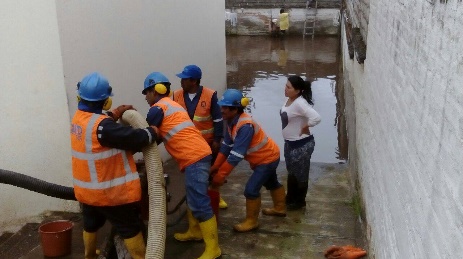 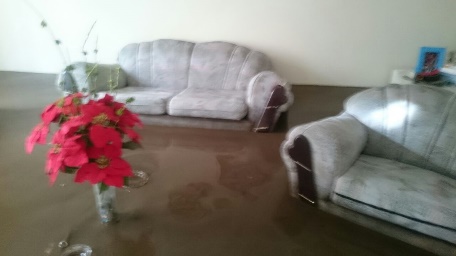 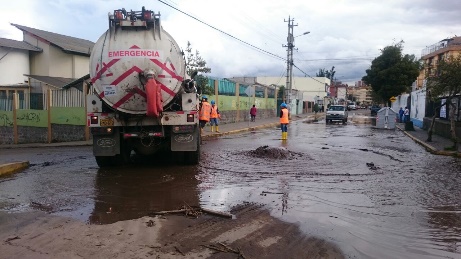 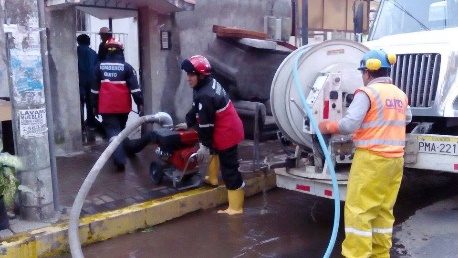 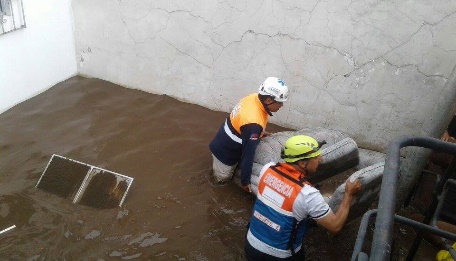 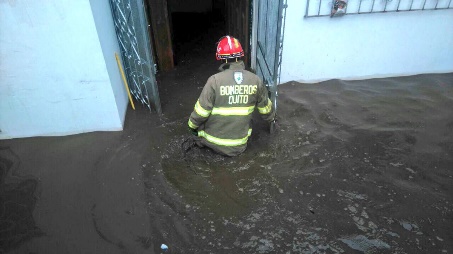 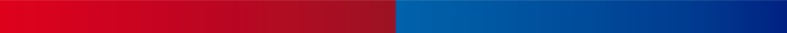 DESLIZAMIENTO ATUCUCHO, LADERAS DEL CISNE
El 31 de marzo se registró el deslizamiento de un talud sobre una vivienda, por lo que resultan afectadas dos familias, quienes son evacuados al albergue de la Policía Metropolitana en el sector de la Y. Se entregó ayuda humanitaria a las familias.
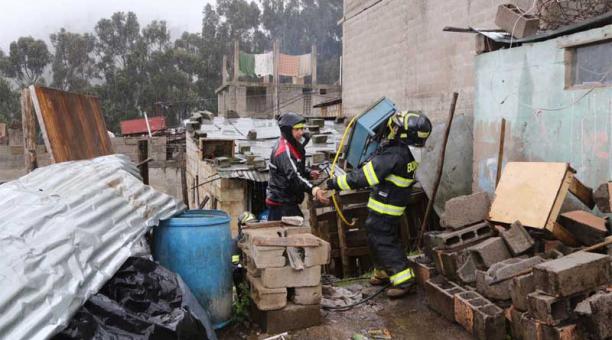 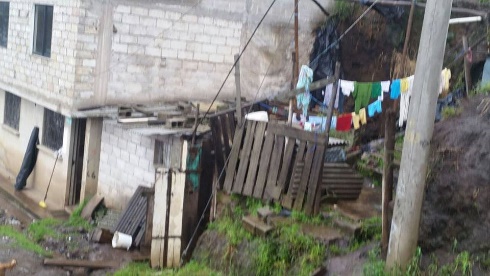 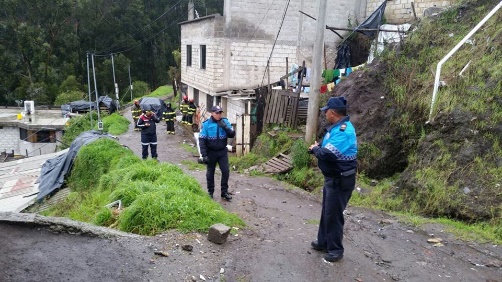 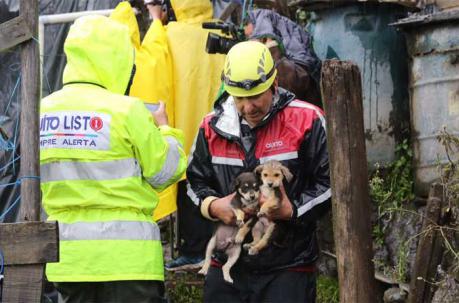 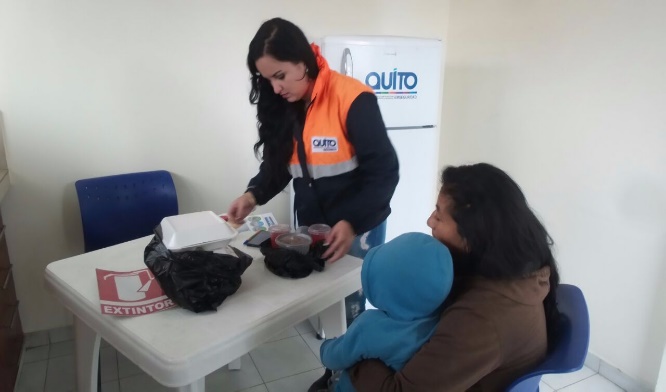 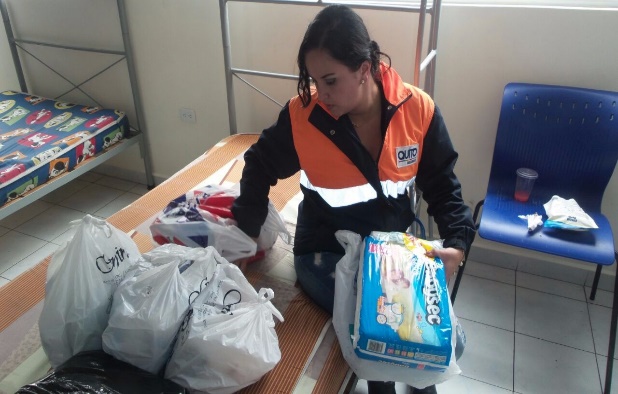 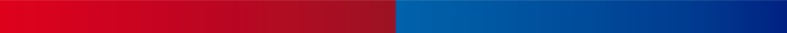 COLAPSO ESTRUCTURAL ARMENIA,  CHARLES DARWIN
El 31 marzo se registró el colapso del puente, el cual como medida de prevención permanecía cerrado al tránsito vehicular. 
El puente colapsa por saturación de agua y por socavamientos internos.
Los estudios técnicos están a cargo de la EPMMOP, para dar una solución definitiva, con la construcción de la vía.
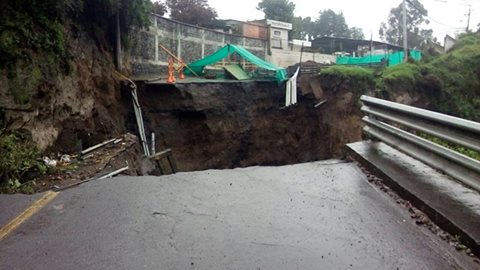 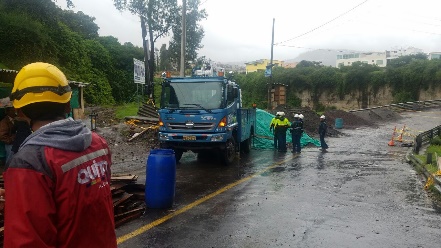 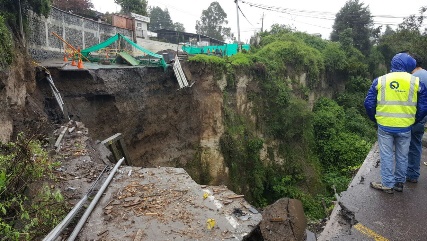 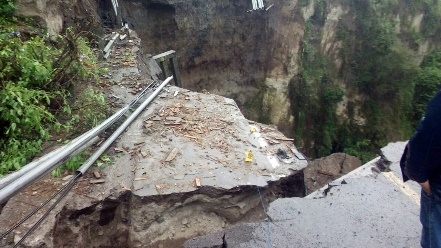 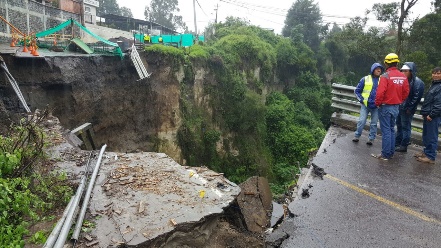 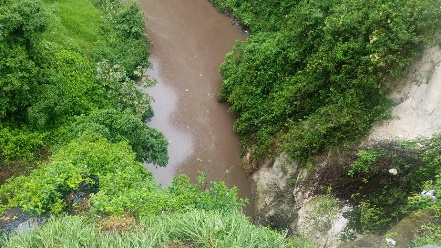 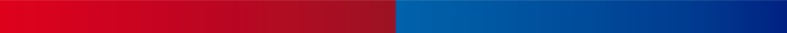 COLAPSO ESTRUCTURAL SANTOSPAMBA, BARRIO TEPEYAC
El 7 de abril se registró el colapso de una vivienda de bloque y techo de zinc, producto de los vientos fuertes acompañados de precipitaciones. Dos adultos mayores fueron trasladados a casa de familias acogientes. Se realizó la entrega de asistencia humanitaria (alimentos no perecibles, artículos de aseo personal, vestimenta y calzado) y menaje de casa para la familia afectada.
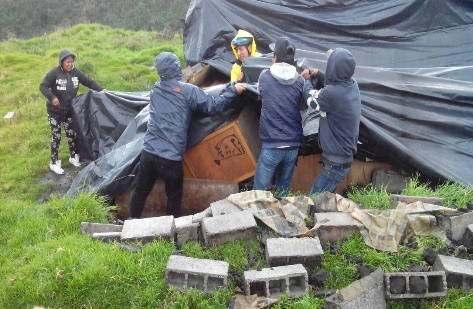 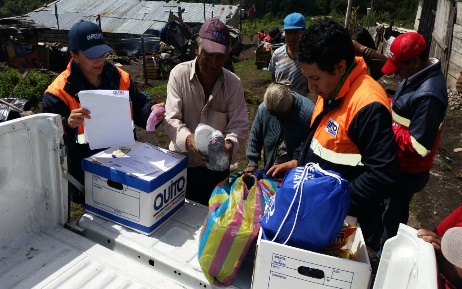 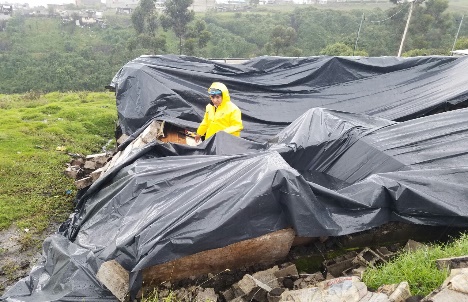 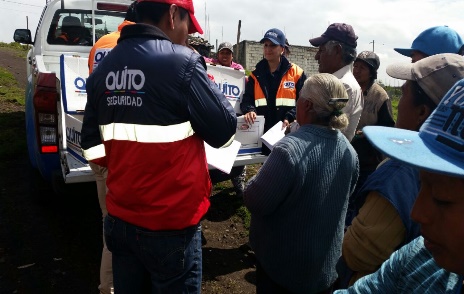 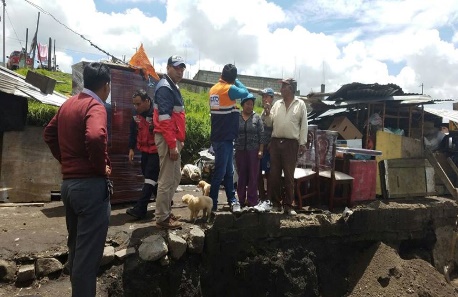 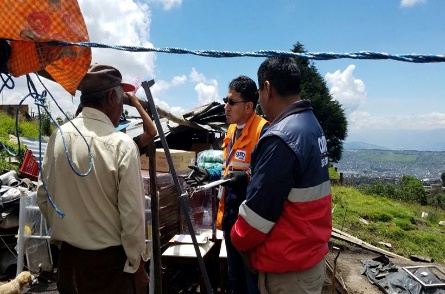 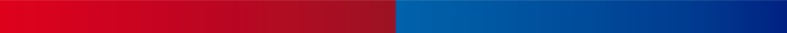 COLAPSO ESTRUCTURAL CHILLOGALLO, BARRIO SANTA CLARA UNO
El 10 de abril, se registró el colapso de un muro saturado sobre una vivienda, donde resultaron afectados dos adultos mayores, quienes fueron  evacuados a casa de familias acogientes. Se activó el fondo de emergencia para entrega de ayuda humanitaria y se realizó la limpieza y remoción de escombros.
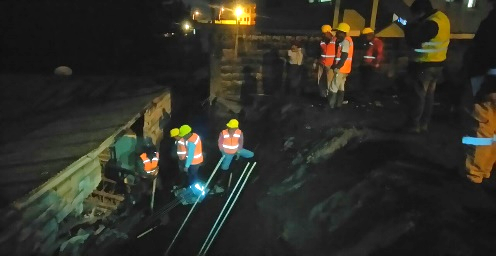 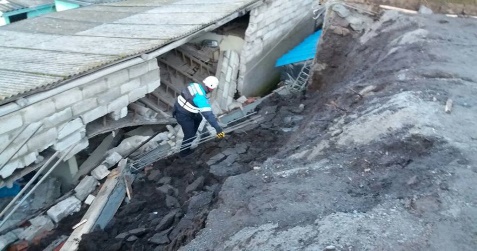 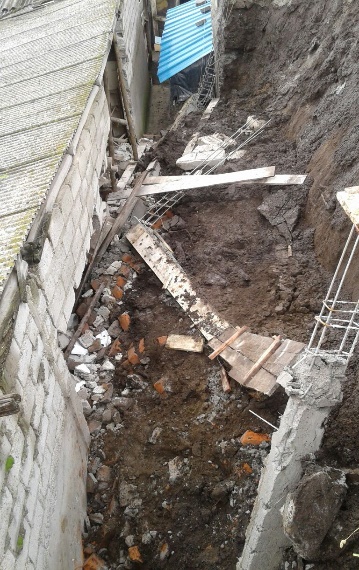 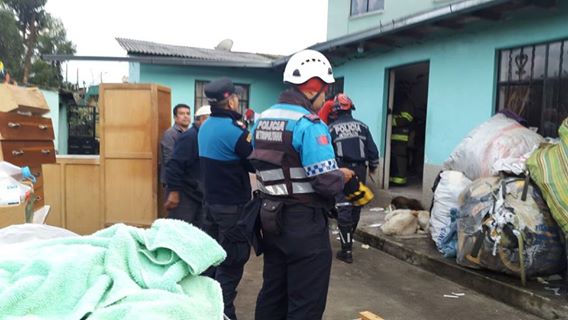 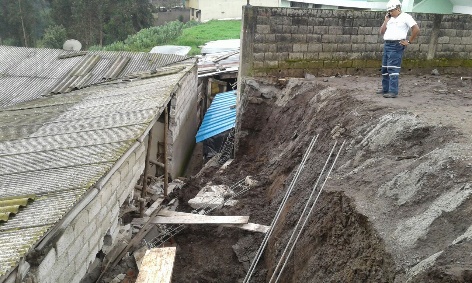 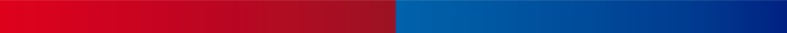 COLAPSO ESTRUCTURAL, LOJA E IMBABURA
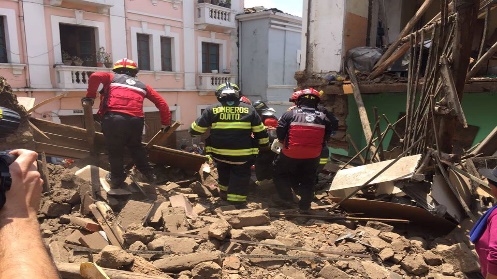 El 11 de abril, se registró el colapso estructural de dos viviendas, donde habitaba una familia y   resultaron heridas dos personas. La familia fue trasladada a casa de familiares acogientes, se entregó ayuda humanitaria y se colaboró en el traslado de enseres. Se impermeabilizó las viviendas afectadas y se realizó la remoción de escombros. Se realizará el apuntalamiento de la estructura, trabajos que durarán aproximadamente un mes.
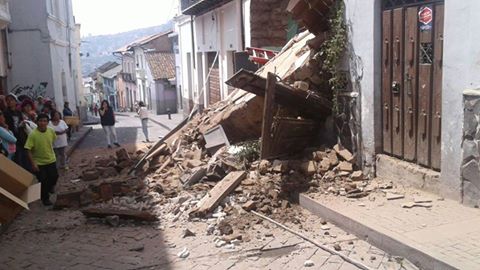 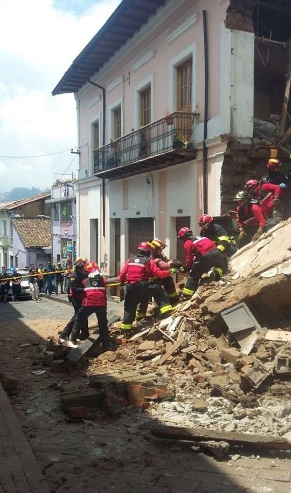 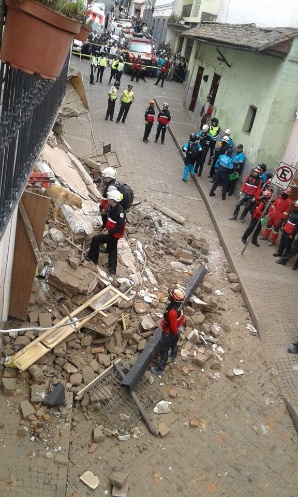 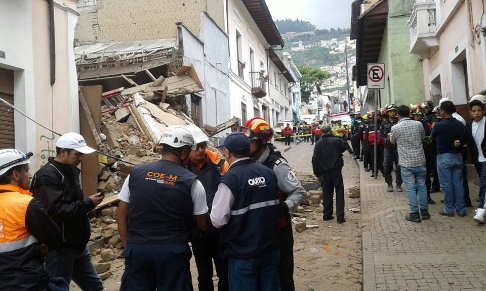 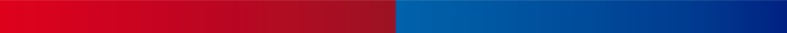 DESLIZAMIENTO TURUBAMBA DE MONJAS
El 11 de abril, se registro el deslizamiento de un talud que provoca el colapso de vivienda de estructura de bloque y zinc, la cual es inhabitable. En la vivienda habitan 3 familias, en total 8  personas, trasladada al albergue de  Quitumbe. Se activó el fondo de emergencia para la entrega de ayuda humanitaria y se colaboró en el traslado de enseres.
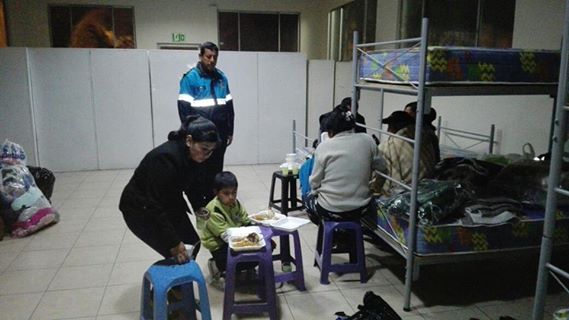 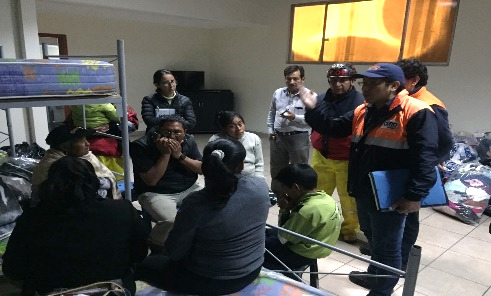 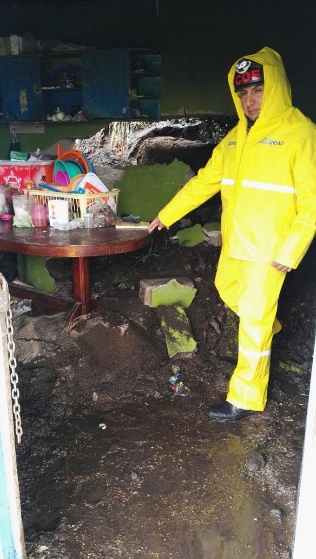 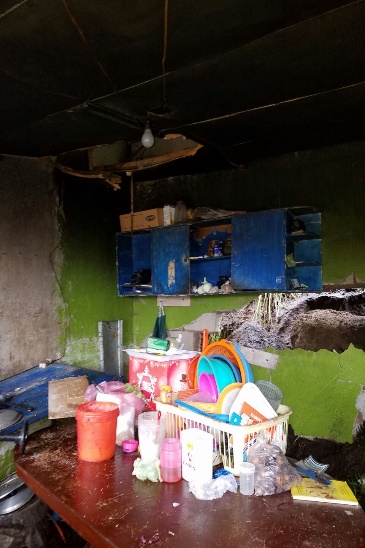 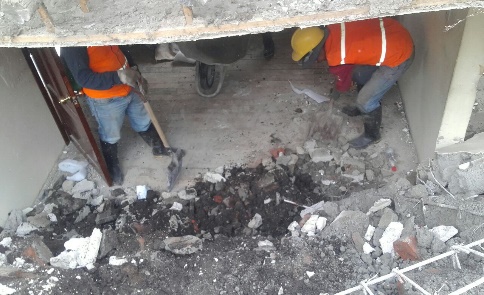 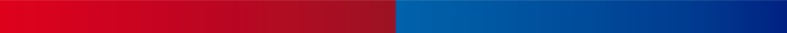 COLAPSO ESTRUCTURAL SAN MATEO
El 11 de abril, se registró el colapso de dos viviendas, en una habitaba una familia de 6 integrantes, quienes se trasladan a casa de familias acogientes, se realizó el apuntalamiento de la vivienda. En la otra vivienda habitaba una familia de 8 integrantes, quienes fueron albergados en  la casa barrial del sector. Se entregó asistencia humanitaria a las familias afectadas.
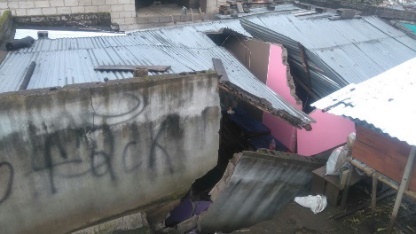 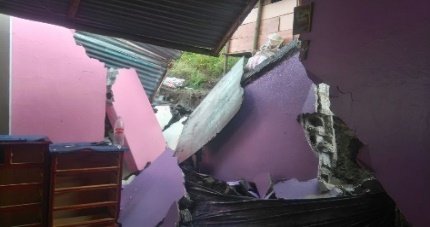 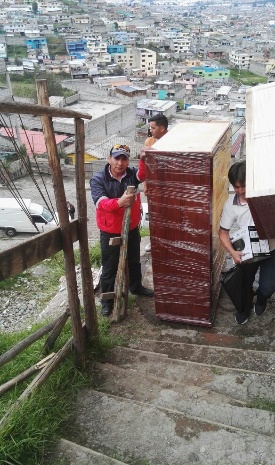 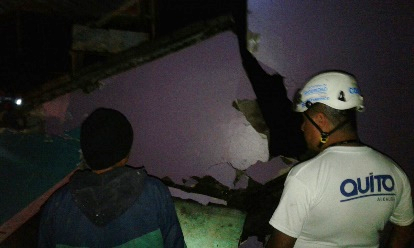 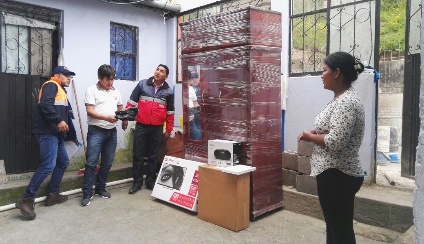 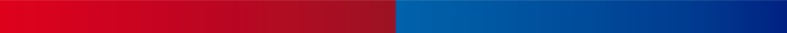 COLAPSO ESTRUCTURAL, TOLONTAG-PINTAG
El 17 de abril, colapso una pared de una vivienda antigua de construcción mixta, producto de las fuertes lluvias y  las condiciones estructurales. Dos adultos mayores fueron ubicados en un cuarto aledaño, del mismo predio. Se entrega asistencia humanitaria y reposición de los bienes muebles (cama, colchón, cobija, juego de sábanas, almohadas, cómoda) a la familia Haro.
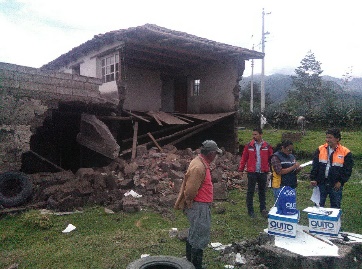 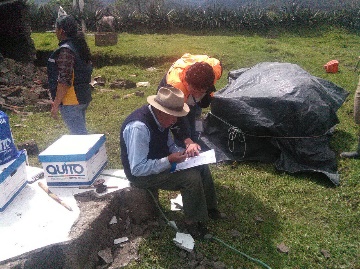 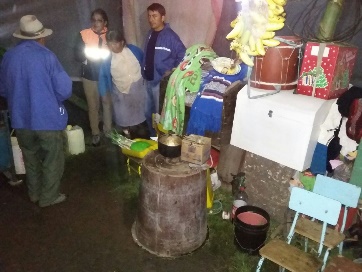 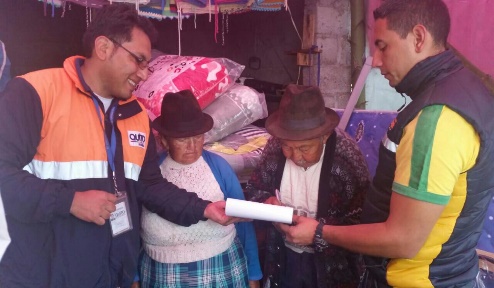 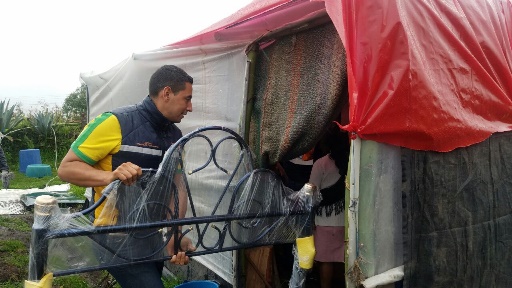 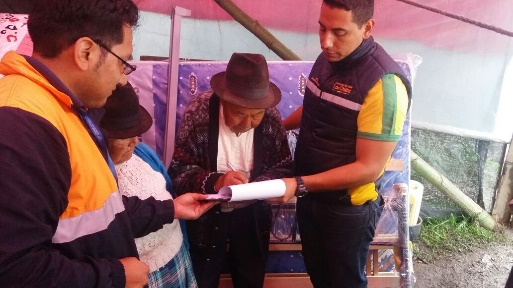 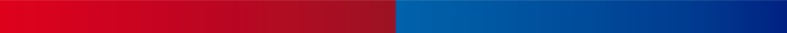 COLAPSO ESTRUCTURAL, YARUQUÍ SECTOR EL TEJAR ALTO
El 18 de abril, se registró el colapso de la cubierta de una vivienda de construcción mixta, afectando a una familia la cual fue trasladada hacia un hogar de familiares acogientes. Se entregó 70 hojas de eternit para la reposición del techo afectado, a través del fondo de emergencia.
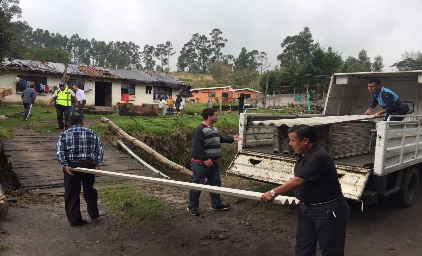 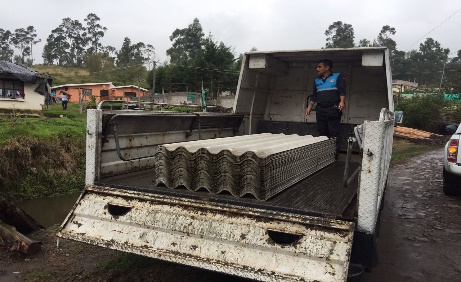 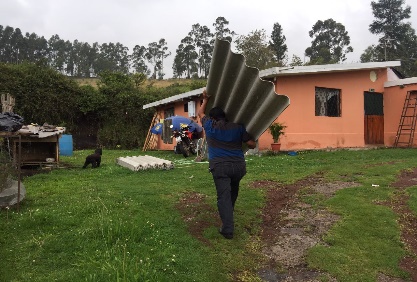 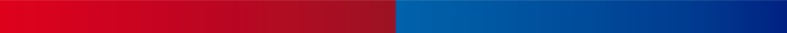 DESLIZAMIENTO,BUENAVENTURA DE CHILLOGALLO
El 19 de abril, se registró deslizamiento  de un talud sobre la pared posterior de una vivienda,  afectando a dos cuartos. En el inmueble habitaba una familia de 6 integrantes, quienes fueron evacuados hacia casa familiares acogientes. Se entrega ayuda humanitaria que consiste en kit de higiene y alimentos no perecibles.
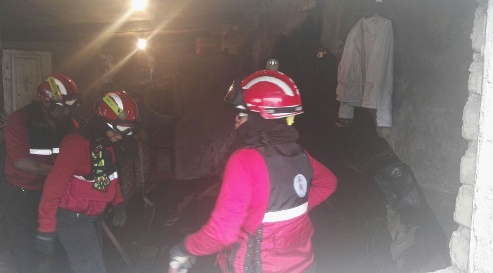 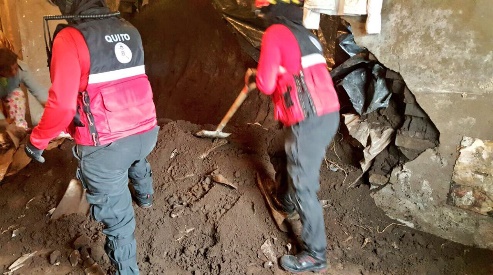 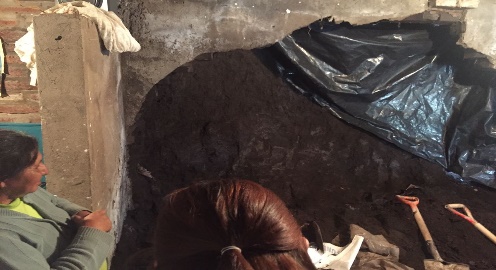 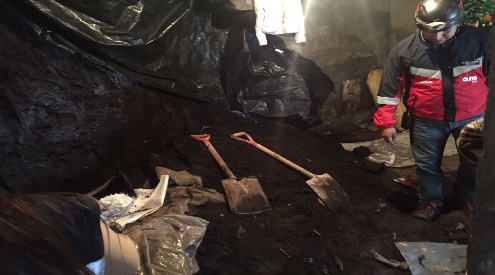 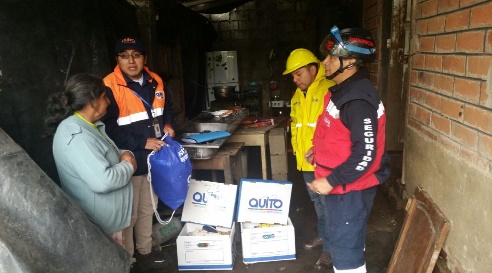 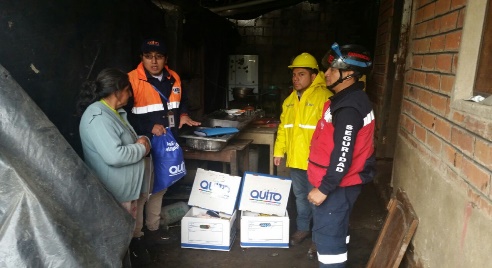 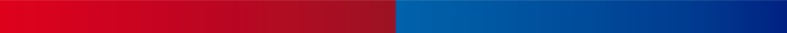 FLUJO DE LODO, VIA NONO TANDAPA SECTOR BELLAVISTA
El 19 de abril, se registró un flujo de lodo que arrastró y atrapó a un operador del Consejo Provincial de Pichincha que se encontraba realizando labores de limpieza de la vía dentro de una retroexcavadora, la persona no logró salir y falleció.
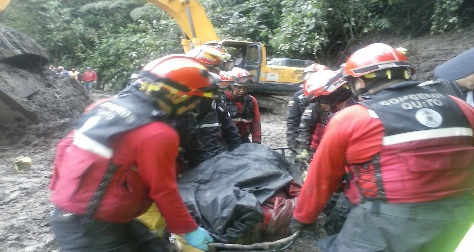 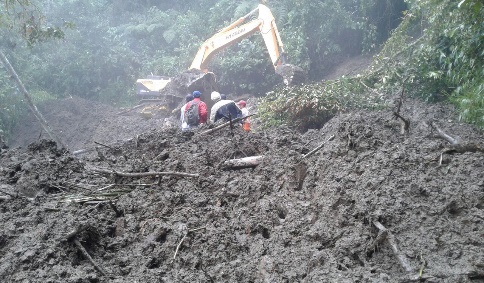 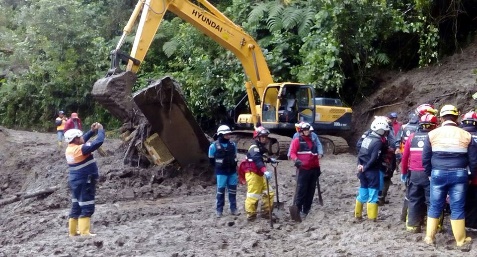 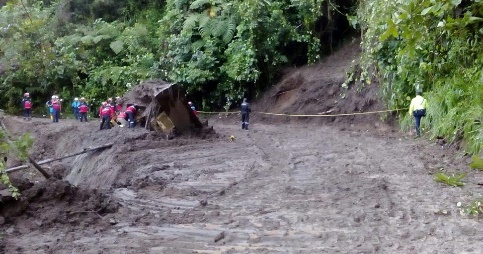 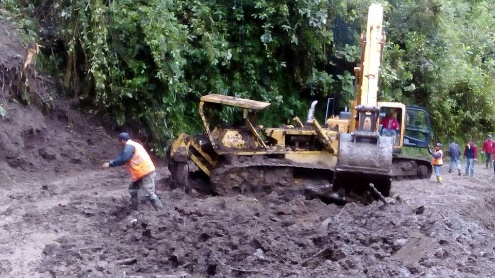 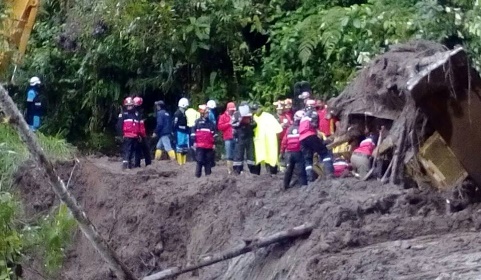 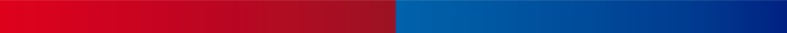 DESLIZAMIENTOS - VÍA ANTIGUA A NAYÓN
Desde el 20 de abril, se han registraron varios deslizamientos de tierra, a lo largo de la vía antigua a Nayón. Por lo tanto la vía permanece cerrada de lunes a viernes, mientras se interviene en el corte de 300 árboles en riesgo, que provocan la inestabilidad del talud y se realiza la limpieza de cunetas, posteriormente se realizarán los trabajos de estabilización del mismo. Por la actividad comercial de la parroquia de Nayón, el cierre vial está afectando los medios de vida de los comerciantes. Por lo tanto se acordó con el Gobierno Autónomo Descentralizado, habilitar la vía los fines de semana, para el acceso de los turistas hacia Nayón.
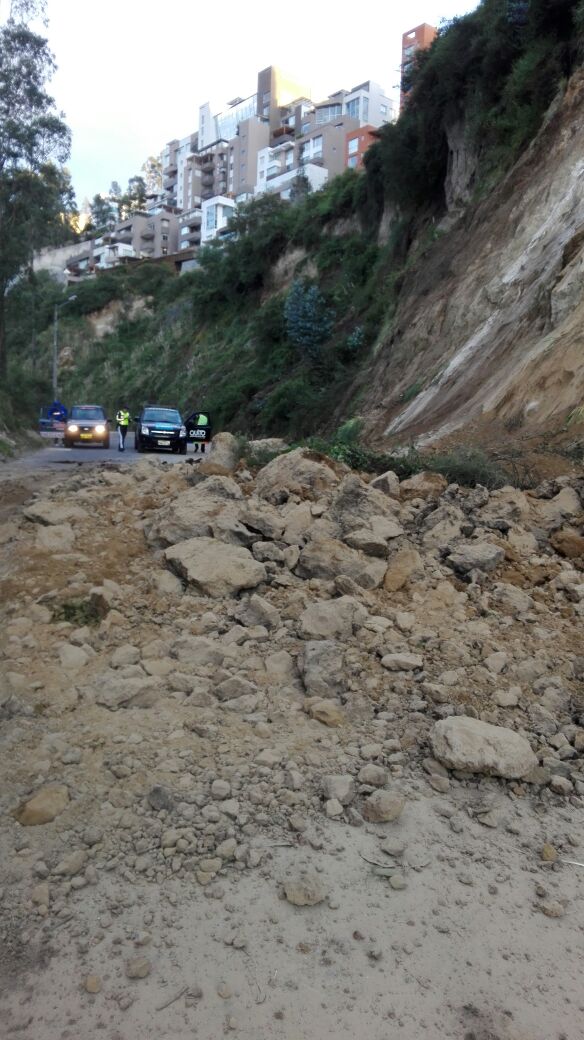 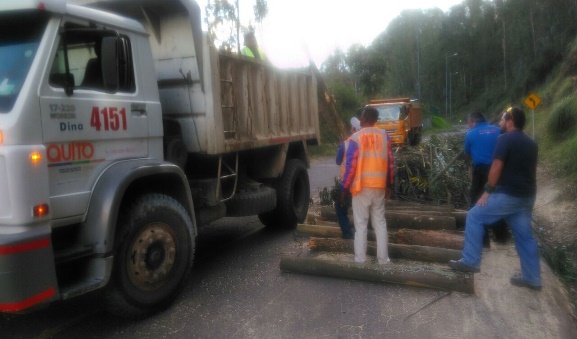 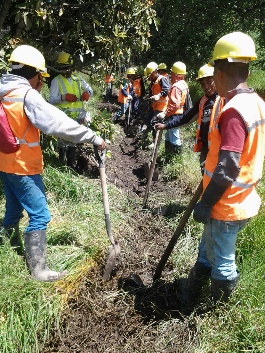 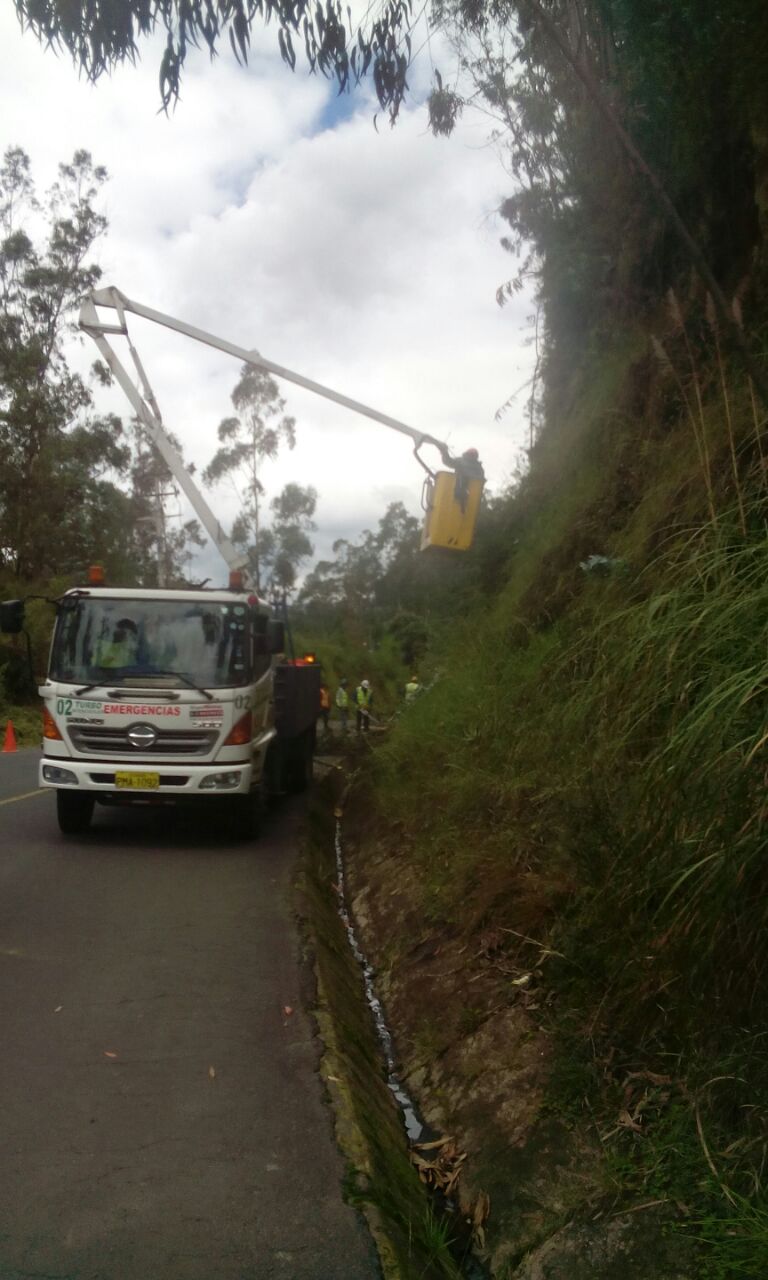 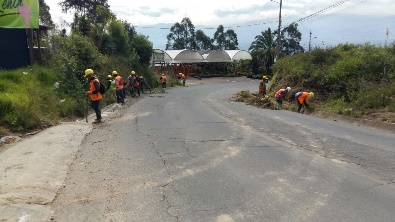 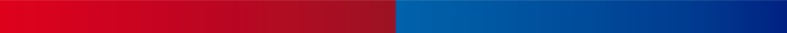 COLAPSO ESTRUCTURAL , SANTA ROSA DE CHILLOGALLO
El 20 de abril, se registró el colapso de un cerramiento donde antes funcionaba la escuela Franciscana. Tres familias resultaron afectadas, total 14 personas, quienes son trasladados a casa de familiares acogientes. Se activa el fondo de emergencia para la entrega de ayuda humanitaria a las dos primeras familias, que consistió en alimentos no perecibles y kit de aseo.
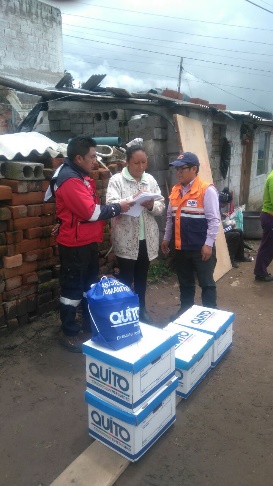 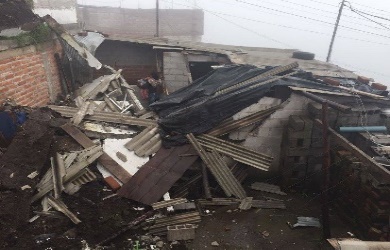 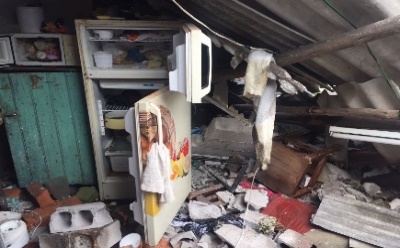 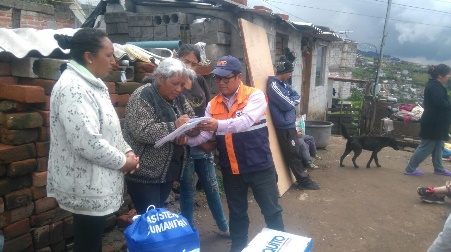 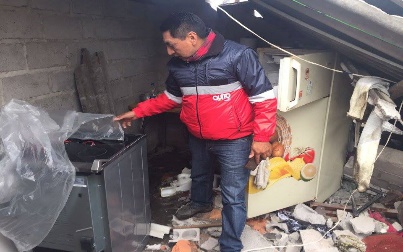 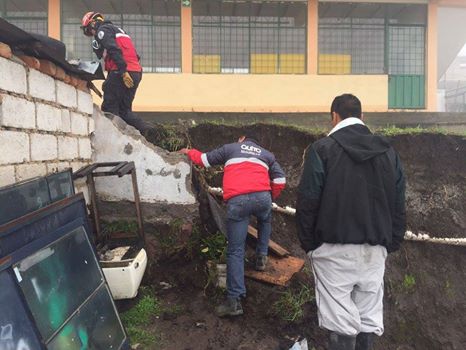 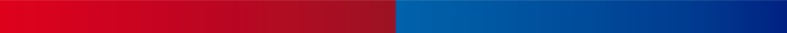 COLAPSO ESTRUCTURAL, GUAYAQUIL Y GALAPAGOS
El 21 de abril, se registró el colapso parcial de una vivienda, en la que habitaban cuatro familias, dos fueron evacuadas hacia el albergue de la Policía Metropolitana y dos a casa de familias acogientes. Se colaboró con el traslado de enseres y activó el fondo de emergencia para la entrega de alimentos calientes, kits de alimentos no perecibles y kits de higiene.
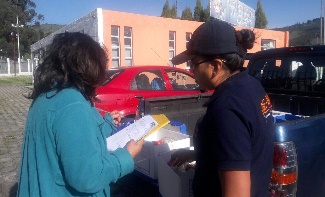 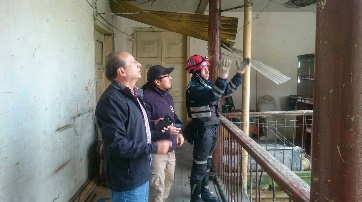 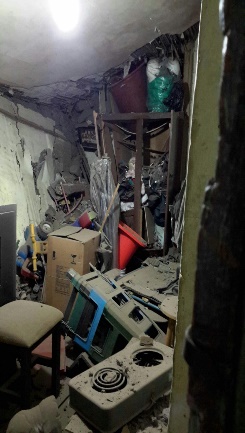 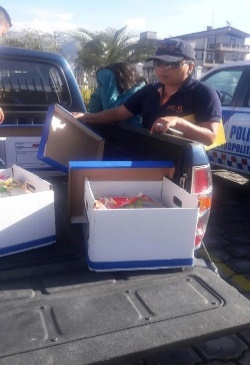 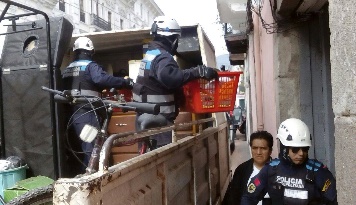 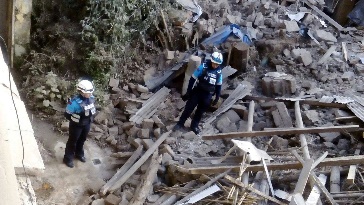 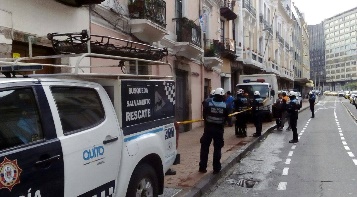 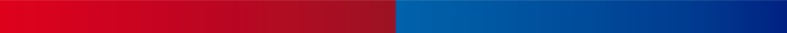 CAÍDA DE ÁRBOL, GASPAR DE VILLAROEL
El 24 de abril, se registró la caída de un árbol sobre un vehículo, el conductor del carro,  resultó afectado con trauma cráneo encefálico leve y trauma cervical.
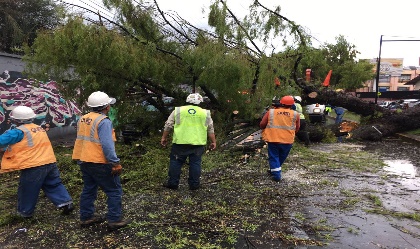 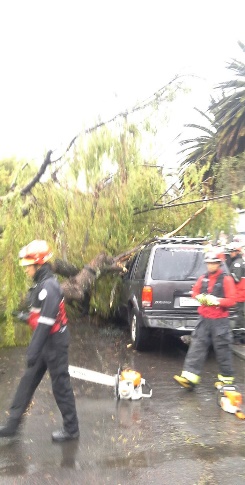 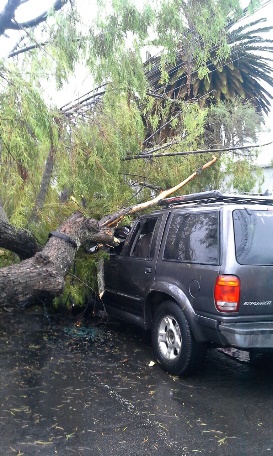 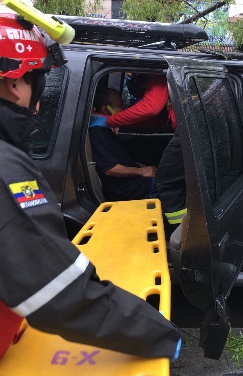 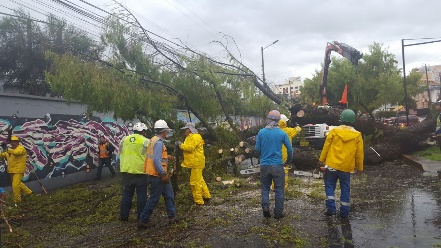 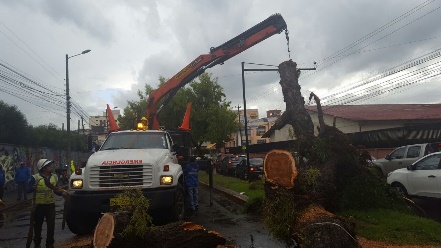 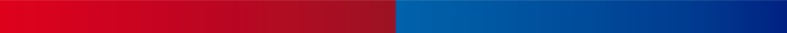 INUNDACIÓN AV. ATAHUALPA Y REPÚBLICA
El 24 de abril , producto de las fuertes precipitaciones se registró la acumulación de agua en el paso deprimido de la Av. Atahualpa, donde queda atrapado un vehículo, con dos personas de la tercera edad las cuales son atendidas por los equipos de socorro.
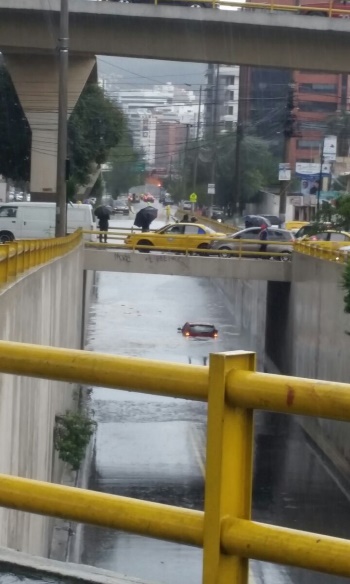 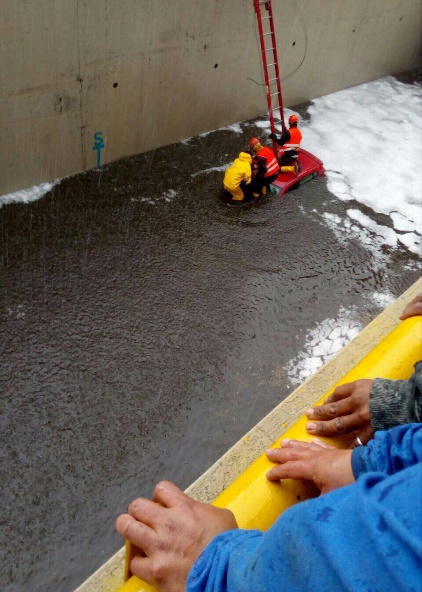 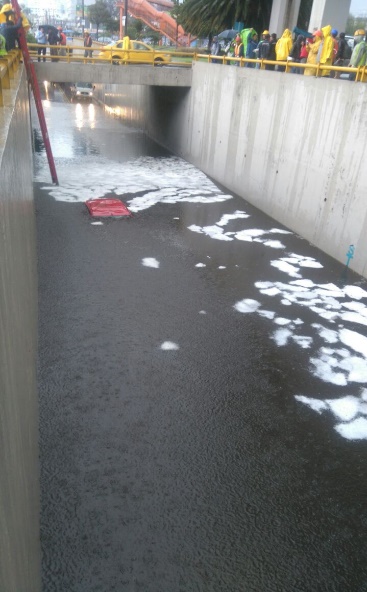 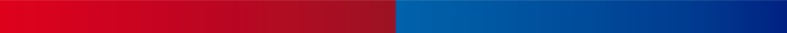 FLUJO DE LODO AV. DE LOS LIBERTADORES
El 26 de abril se produjo un flujo de lodo que afectó a una vivienda, lugar donde habitaban dos adultas mayores, quienes fueron trasladadas hasta el albergue del Comando Zonal Eloy Alfaro. Las personas recibieron atención médica, alimentos calientes, vestimenta y kit de higiene. Se realizan los trámites para que las personas afectadas reciban los tres meses de arriendo y para la reposición de enseres
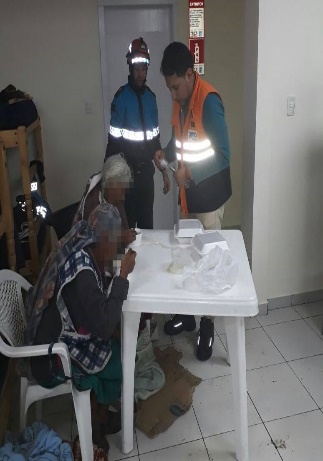 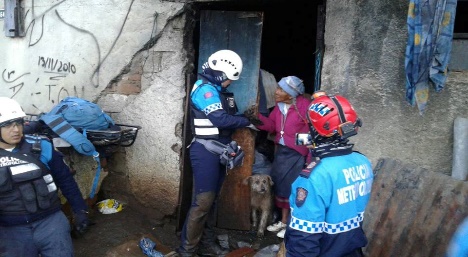 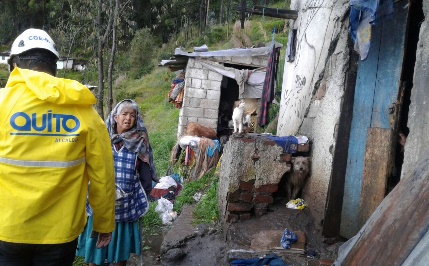 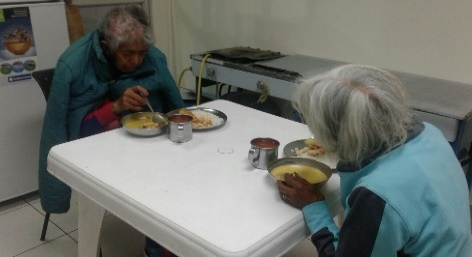 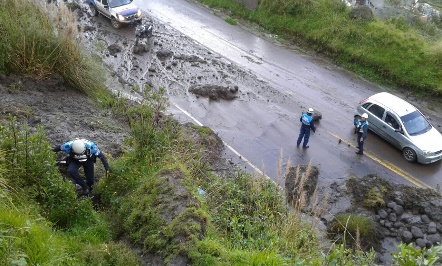 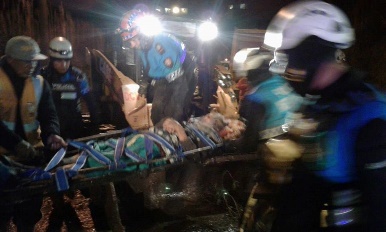 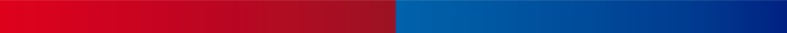 DESLIZAMIENTO SAN BARTOLO, CUZUMAZA Y TENIENTE HUGO ORTIZ
El 29 de abril se produce un deslizamiento de un talud que pone en riesgo una vivienda quedando al filo de la quebrada, afectando a dos familias, quienes se trasladan a casa de familiares acogientes. 
Primera familia dos integrantes Ricardo Cobo y esposa.
Segunda familia integrada por cuatro personas: Ricardo Cobo  Zuñiga con 4 miembros de familia.
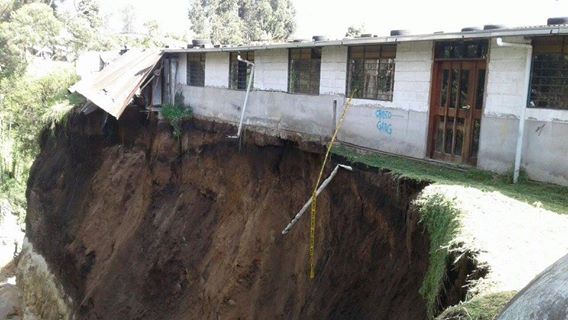 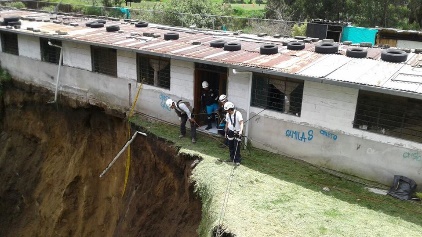 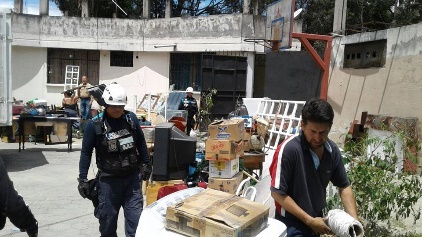 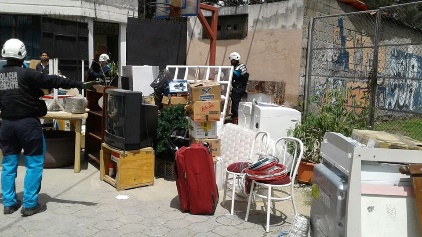 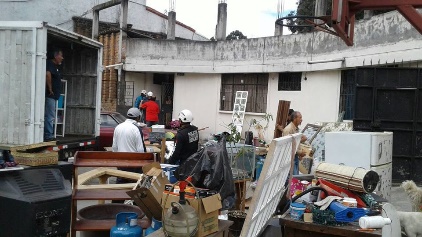 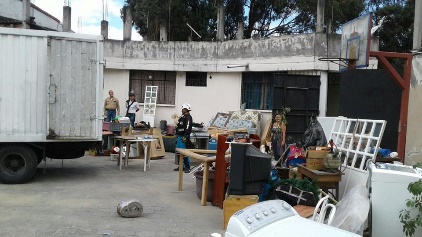 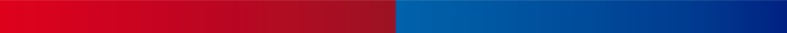 INUNDACIÓN SECTOR LAS CUADRAS, CALLE MATILDE ÁLVAREZ
El 4 de mayo se produce un inundación de un domicilio en el sector Las Cuadras, donde funciona la Asociación de Discapacitados Fe y Esperanza. En el lugar habitan dos personas a las cuales se les recomienda evacuar, una de ellas se traslada donde familiares acogientes mientras que el señor Luis Zambrano, persona con discapacidad, no acepta asistir al albergue de la Policía Metropolitana en Quitumbe que fue activado para acogerlo. Se activó el fondo de emergencia para la entrega de alimentos calientes para el  afectado. En el lugar se realizaron trabajos de limpieza de sumideros.
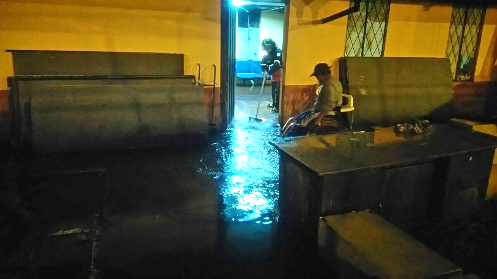 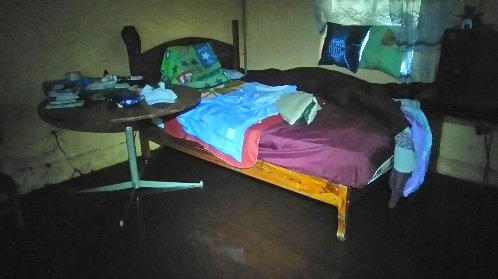 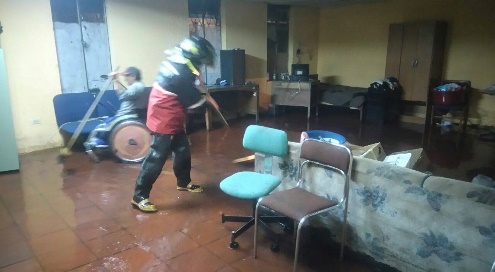 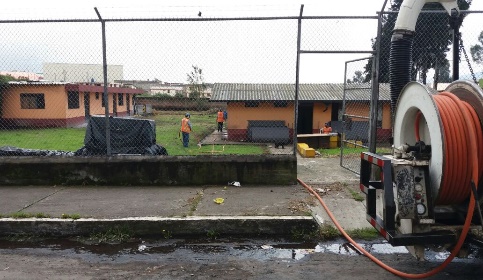 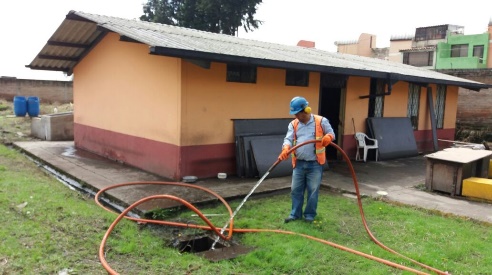 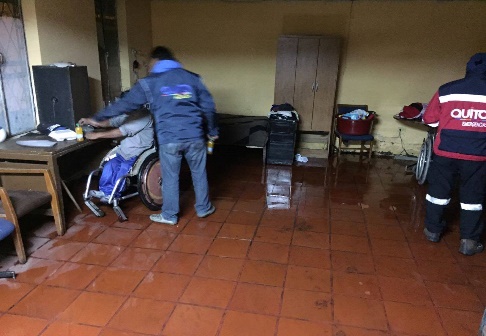 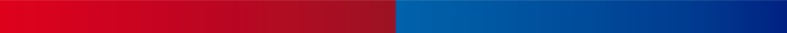 COLAPSO ESTRUCTURAL SECTOR LA TOLA, CALLE RÍOS Y PICHINCHA
El 10 de mayo se produce un colapso de un muro que afectó a una vivienda y  un vehículo donde funciona una mecánica y un parqueadero. Se evacua a la Sra. Silvia Yépez de 44 años de edad, a casa de familiares acogientes al frente del predio afectado. Se entrega ayuda humanitaria que consistió en kit de alimentos no perecibles y kit de higiene.
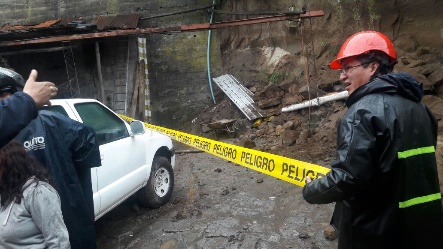 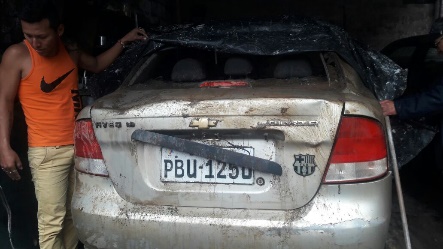 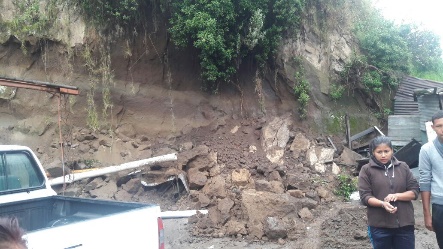 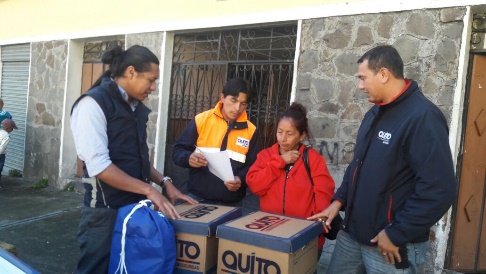 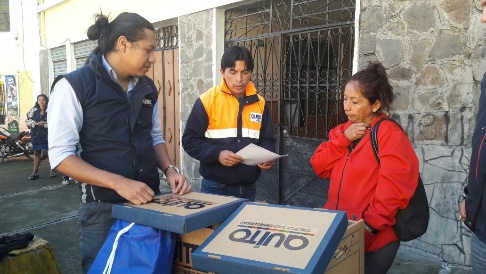 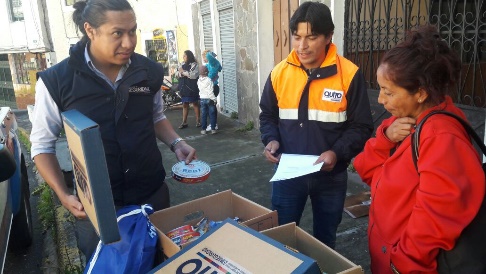 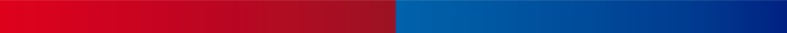 COLAPSO ESTRUCTURAL CALLE MAZO ENTRE LOJA Y VENEZUELA
El 10 de mayo se produce colapso de la pared de una casa patrimonial abandonada, sobre una vivienda de construcción mixta en la que se encontraban tres personas miembros de una familia (padre, madre e hija) las cuales quedaron atrapadas bajo escombros. Dos familias habitaban el inmueble, la propietaria la señora Andrea Zambrano fue evacuada a casa de familiares acogientes, así como la familia arrendataria la cual quedó atrapada en el colapso. Se entregó kits de alimentos no perecibles, vestimenta y aseo personal a la familia que lo perdió todo tras el colapso del muro. Los equipos se encargaron de la limpieza y remoción de escombros. IMP realiza los trabajos de desmontaje de las estructuras de cubierta y las  estructuras de hormigón.
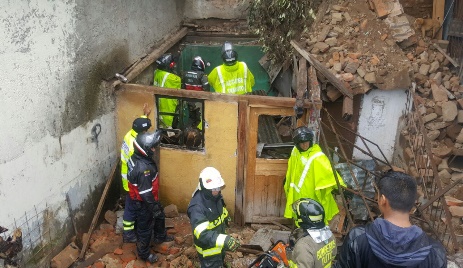 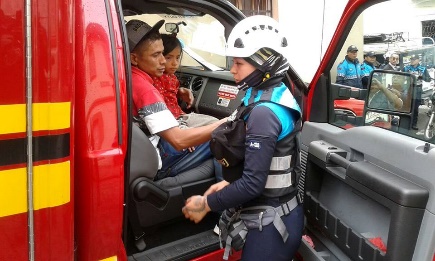 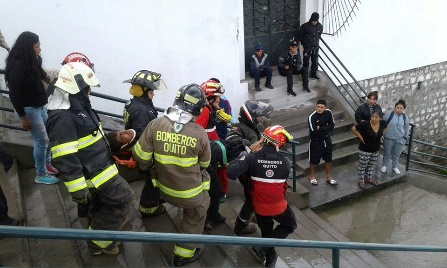 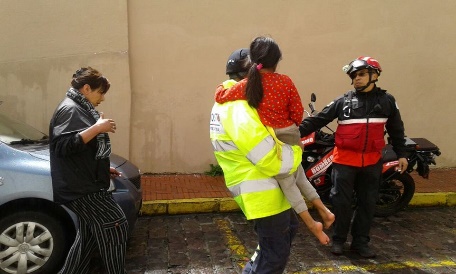 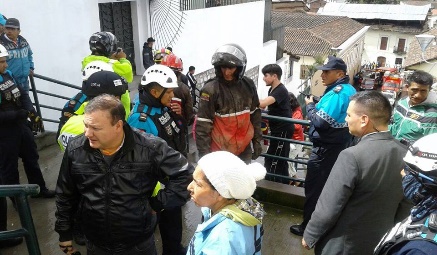 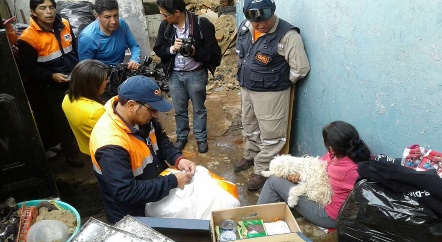 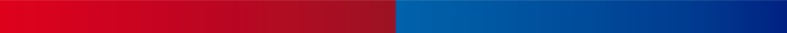 DESLIZAMIENTO VÍA INTERVALLES, TOGLLA
El 11 de mayo se registraron varios deslizamientos, resultando afectadas 5 viviendas. Los equipos de respuesta brindaron apoyo a 22 personas las cuales fueron evacuadas hacia casa de familiares acogientes. Por precaución se cierra la vía y mientras los equipos de respuesta realizaron los trabajos de limpieza y retiro de escombros. Se estableció el Puesto Comando para coordinar las operaciones, conformando dos grupos de trabajo, quienes realizaron la evaluación en 20 viviendas en el sector de la Toglla y se brindaron recomendaciones.
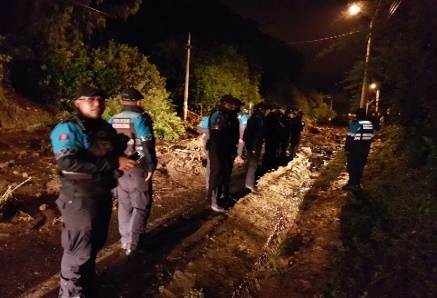 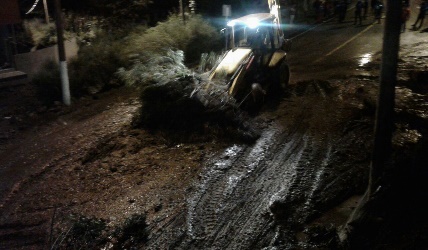 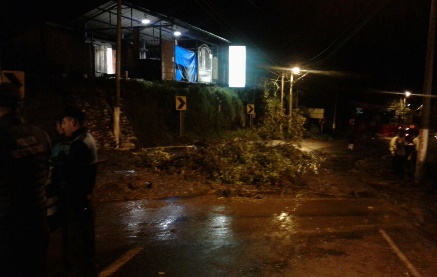 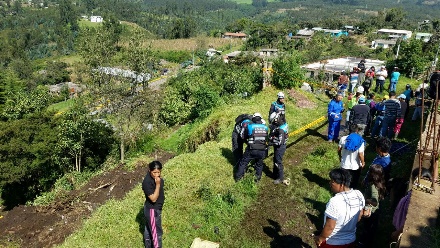 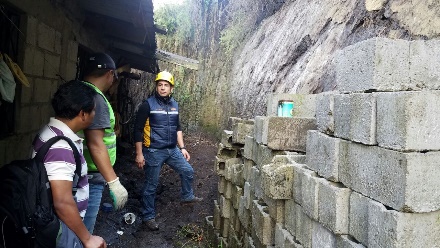 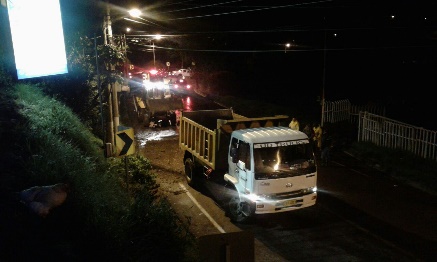 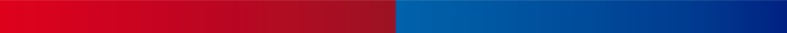 COLAPSO ESTRUCTURAL SANTA BÁRBARA DE CHILLOGALLO, APOSTOL BARTOLOMÉ Y PROFETA ZACARÍAS
El 14 de mayo se produce un colapso de una pared de cerramiento sobre una vivienda de la familia Chafla, de cuatro integrantes, quienes fueron trasladados a casa de familiares acogientes. Se activó el fondo de emergencia para la entrega kit de alimentos no perecibles,  vestimenta, kit de aseo y alimentos calientes. Se colaboró en el traslado de enseres y gestiona la reposición de bienes a través de EP Emseguridad.
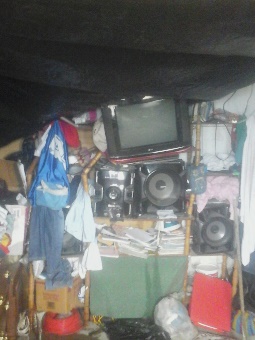 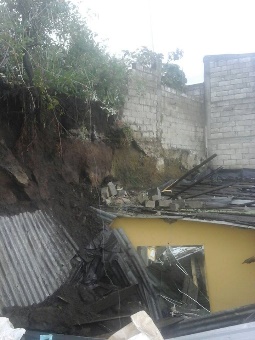 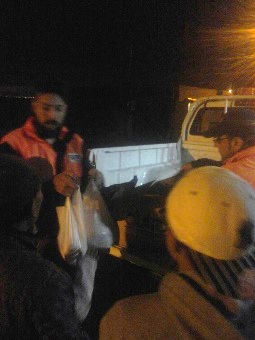 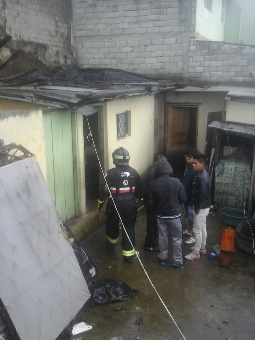 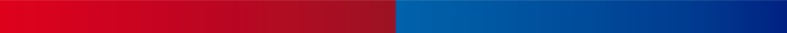 DESLIZAMIENTO MAGDALENA GUACHAPALA Y RAZURAZU
El 15 de mayo se produce un deslizamiento de un talud sobre una  vivienda de construcción mixta que afectó a enseres de la cocina. En el lugar habitaba una familia de cinco integrantes, quienes fueron evacuados a otra vivienda del mismo sector. 
Se activa el fondo de emergencia para la entrega de ayuda humanitaria que consistió en alimentos calientes, kit de alimentos no perecibles y kit de aseo.
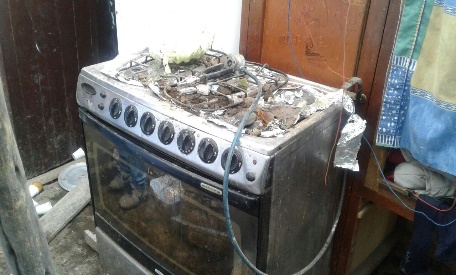 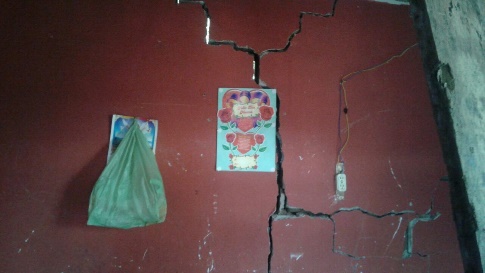 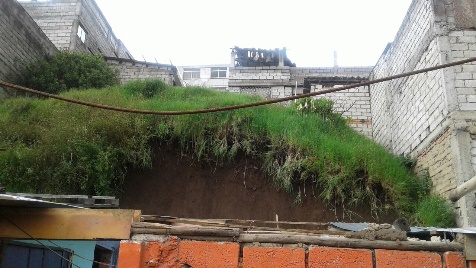 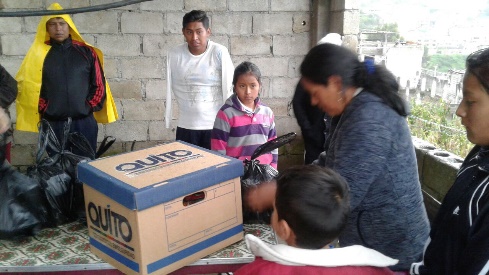 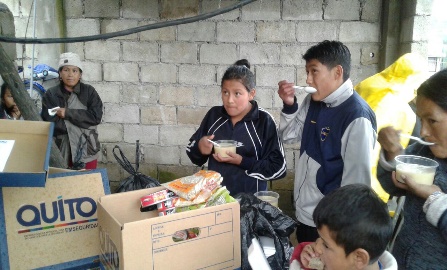 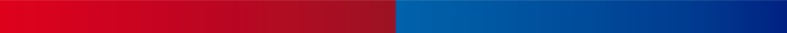 COLAPSO ESTRUCTURAL DE LOS NOGALES Y SAN ISIDRO DEL INCA
El 15 de mayo se produce un colapso parcial de una vivienda, donde habitaba una persona adulto mayor de 92 años edad, quien fue evacuada hacia casa de familiares acogientes.
Se activa el fondo de emergencia para la entrega de ayuda humanitaria.
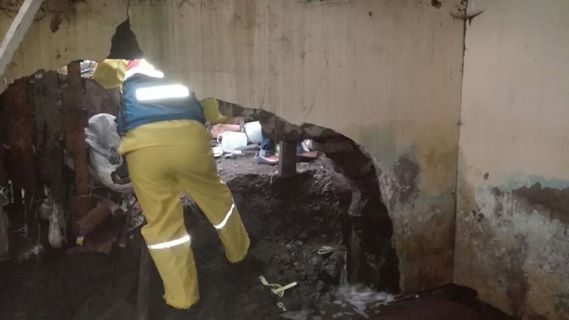 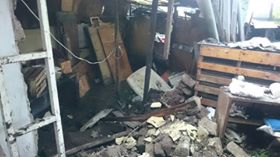 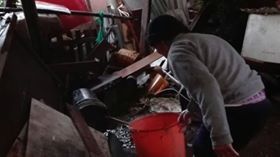 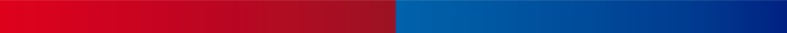 COLAPSO ESTRUCTURAL BUENAVENTURA DE CHILLOGALLO, CALLE B LOTE 13, MANZANA 74
El 15 de mayo se produce un colapso de una vivienda de un piso de construcción mixta debido a un deslizamiento de tierra, quedando la casa inhabitable. La familia conformada por tres integrantes, son evacuados a casa de familiares acogientes.
Se activa el fondo de emergencia para la entrega de ayuda humanitaria a la familia afectada, que consistió en kit de alimentos no perecibles, kit de aseo.
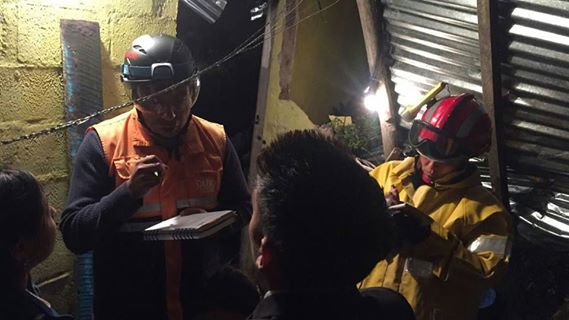 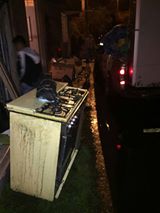 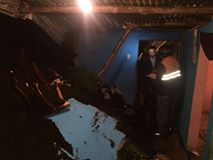 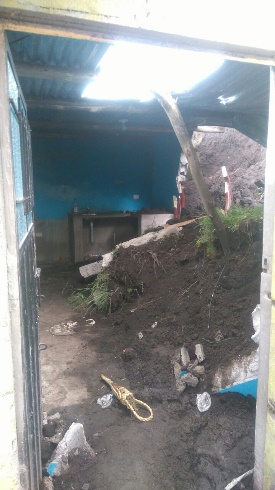 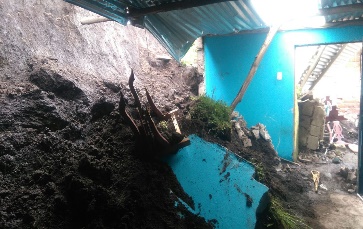 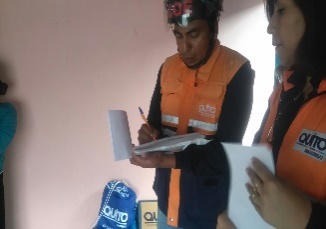 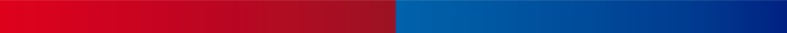 DESLIZAMIENTO NANEGALITO, BARRIO LOS DOS PUENTES
El 15 de mayo se produce un deslizamiento de tierra sobre una vivienda, donde habitaba una familia de seis integrantes. A través de EP Emseguridad se activó el fondo de emergencia que consistió en la entrega  de alimentos no perecibles y artículos de aseo personal. Se realizan las gestiones para la reposición de enseres.
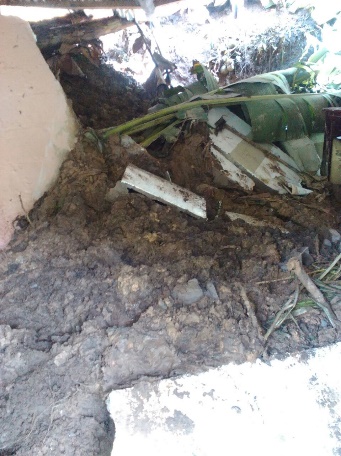 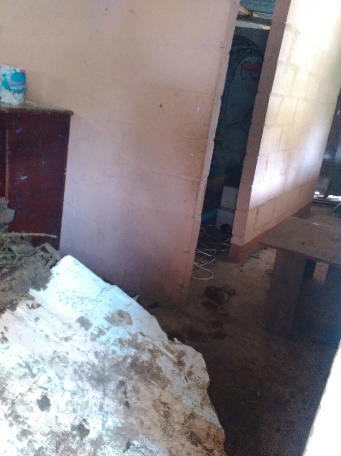 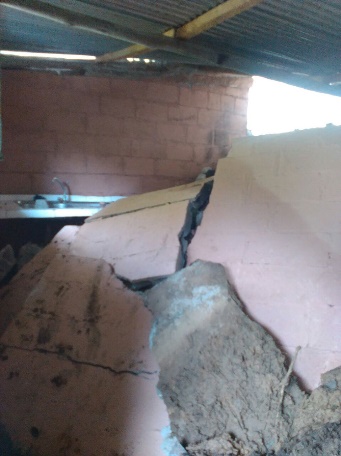 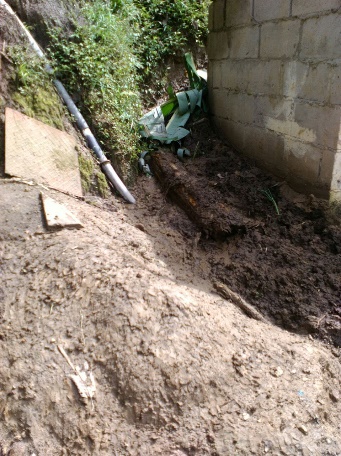 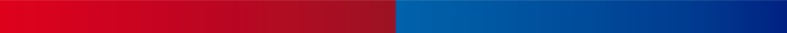 DESLIZAMIENTO SECTOR CRISTIANIA, ELOY ALFARO Y DE LAS AVELLANAS
Deslizamiento de tierra que afectó a  una vivienda, provocando el colapso de la misma, en la que habitan tres personas, quienes fueron evacuados a casa de familiares acogientes.
Se activó el fondo de emergencia a través de EP Emseguridad para la entrega de ayuda humanitaria que consistió en alimentos no perecibles y artículos de aseo. Se realizan los trámites correspondientes para la reposición de enseres.
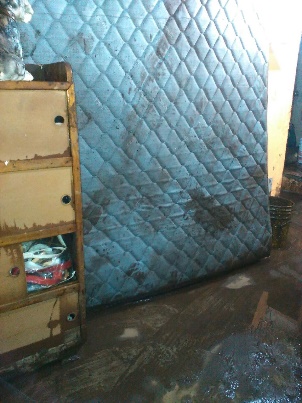 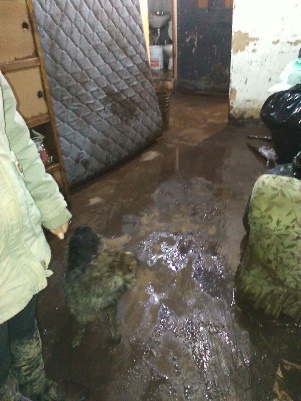 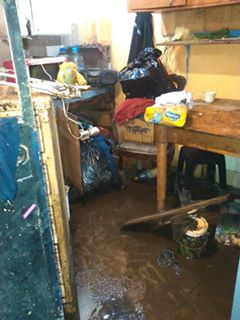 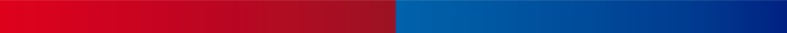 COLAPSO ESTRUCTURAL LLANO GRANDE, CALLE GARCÍA MORENO Y MARIANO JIMENO, SECTOR LLANO GRANDE
El 15 de mayo se produce un colapso estructural de una vivienda, con afectación a la estructura y quedado ubicada al borde de la quebrada. La familia está conformada por 11 integrantes, quienes son trasladados hacia una casa de familiares acogientes. Se realizo la entrega de la ayuda humanitaria, que consistió en kit de alimentos no perecibles y kit de higiene. Se gestionan los trámites correspondientes para la posible ayuda de tres meses de arriendo.
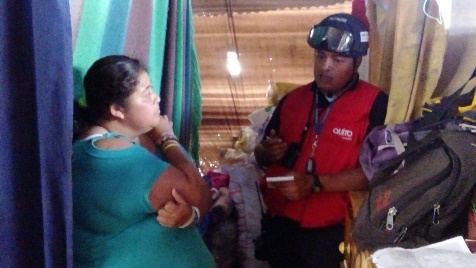 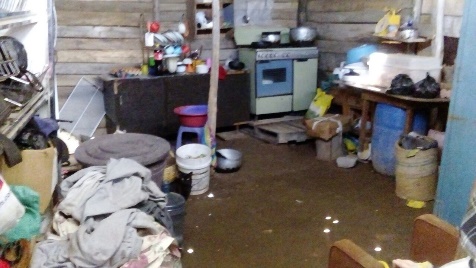 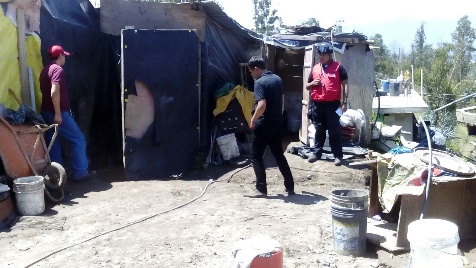 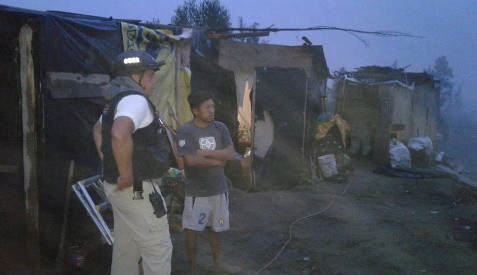 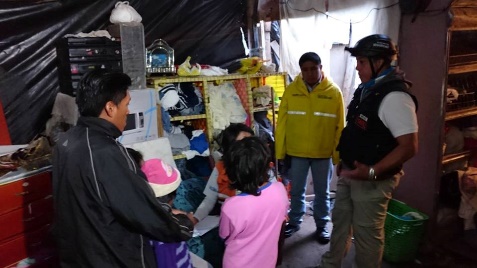 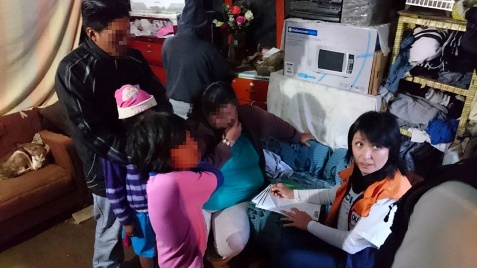 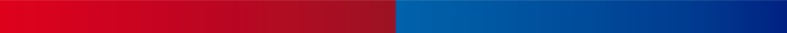 DESLIZAMIENTO SECTOR LA SANTIAGO, JUAN CAMACARO
Flujo de lodo que afectó a dos familias y sus enseres. Se trató de seis personas que fueron evacuadas hacia un hogar de familiares acogientes. Se activa el fondo de emergencia para la entrega de ayuda humanitaria, que consistió en alimentos calientes, ropa, frazadas y útiles escolares. Se gestionará la reposición de enseres.  Personal y maquinaria (cuadrillas) se encargan de la remoción de escombros.
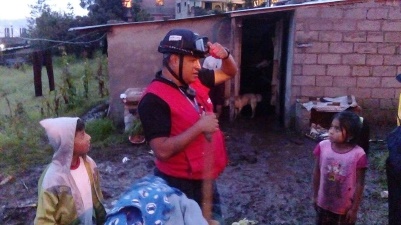 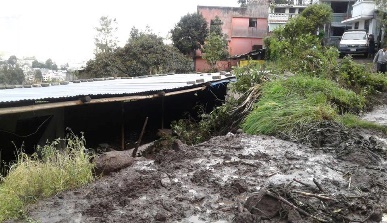 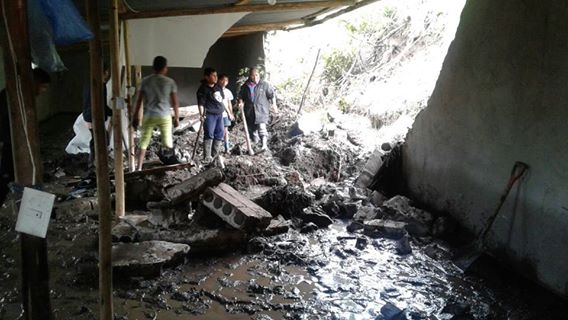 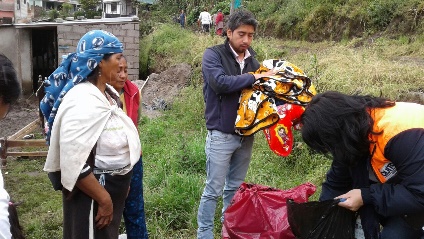 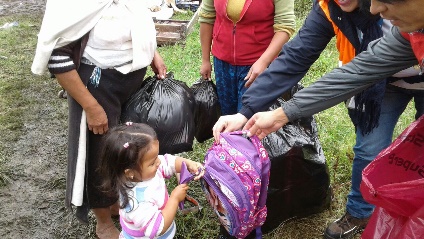 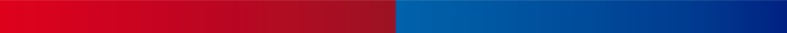 DESLIZAMIENTO PASAJE APOSTOL BARTOLOMÉ, DOS CUADRAS HACIA ARRIBA DE LA UPC DE CRISTO REY
El 17 de mayo se produce un colapso de talud saturado de agua que destruyó uno de los dormitorios de una vivienda, en la que habita una familia de siete integrantes. Por la noche la familia permanece en un sitio seguro de la casa, se brinda las recomendaciones para evacuación debido al riesgo inminente.  Se activa el fondo de emergencia para alimentación (comida caliente y alimentos no perecibles).
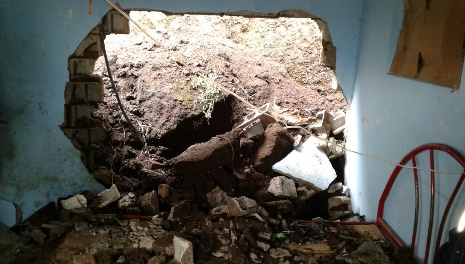 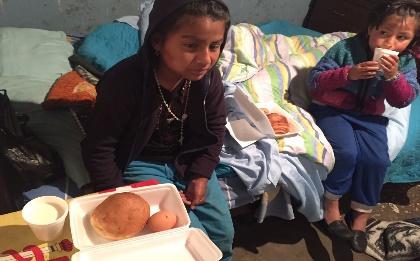 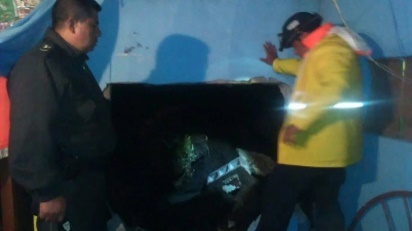 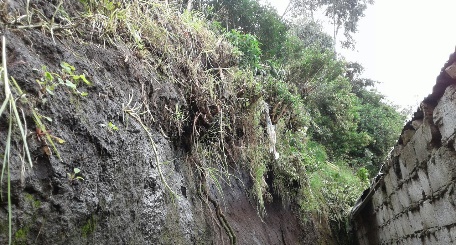 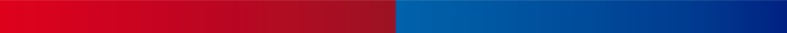 DESLIZAMIENTO VÍA AL CINTO LOTE 321, PARADA DE BUSES DE CRISTO REY
Deslizamiento de un talud que ocasionó que la vivienda quede inhabitable, por estar al borde de la ladera y con fisuras que comprometen la base de la casa. Resulta afectada una familia de cinco personas, quienes son trasladados al albergue de Policía Metropolitana ubicado en La Gatazo.
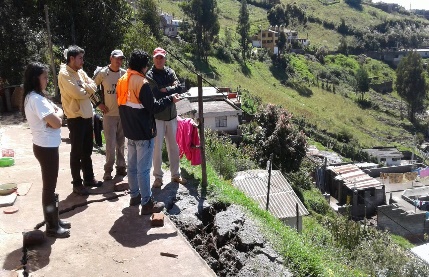 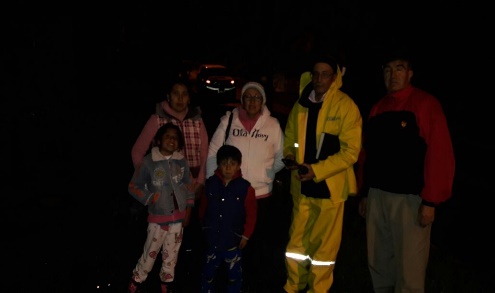 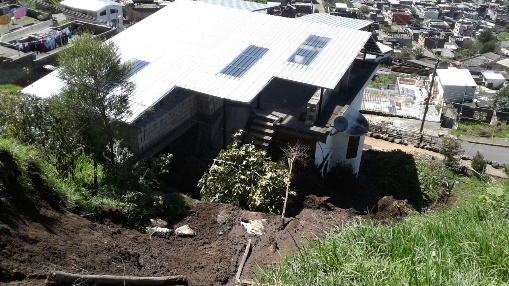 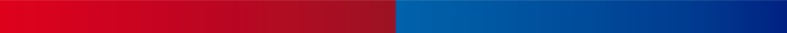 DESLIZAMIENTO SECTOR SANTA ANITA, SAN VICENTE Y FLAVIO ALFARO, SUBIDA A ATUCUCHO
El 19 de mayo se produce un deslizamiento de un talud que afectó a una vivienda, donde habita una familia de cinco integrantes, la cual fue evacuada hacia casa de familiares acogientes. EP Emseguridad entregó ayuda humanitaria para la familia. La Administración Zonal gestionará la  entrega de los 3 meses de arriendo.
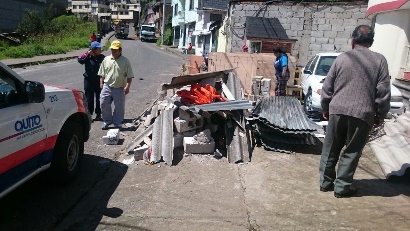 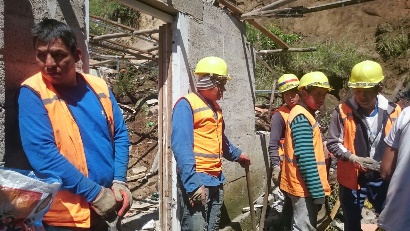 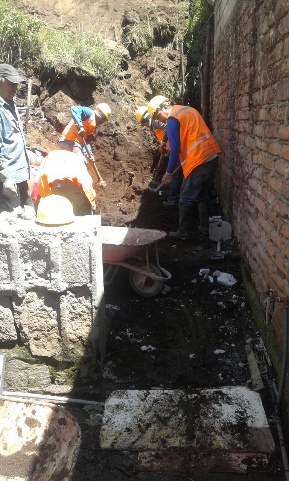 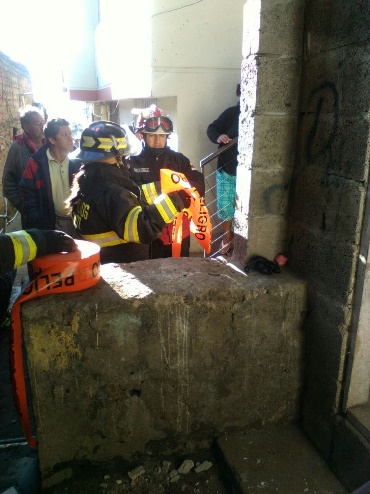 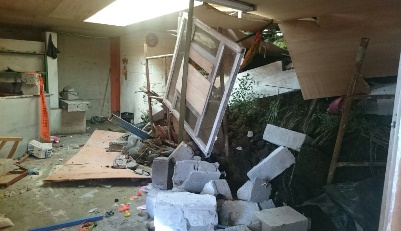 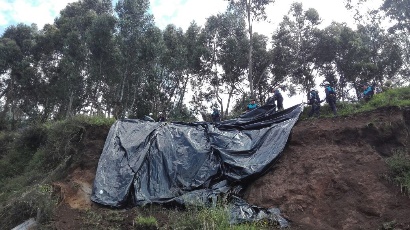 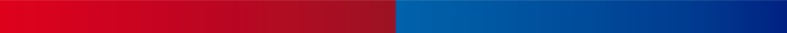